Reconfiguration-friendly Byzantine Fault-tolerant Distributed randomness
0x00
0xf5
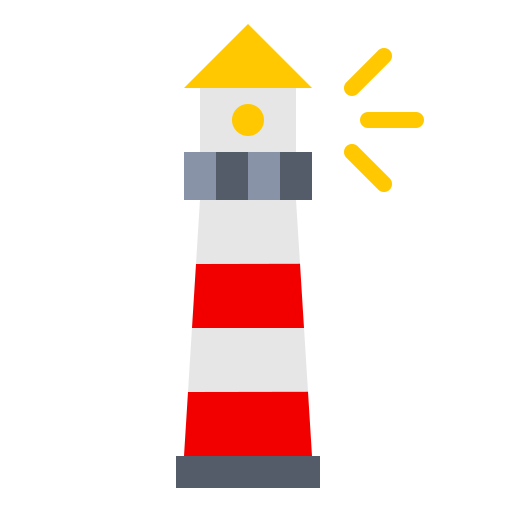 Adithya Bhat
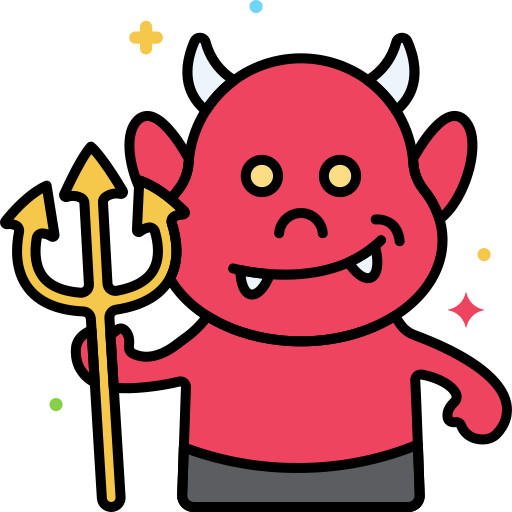 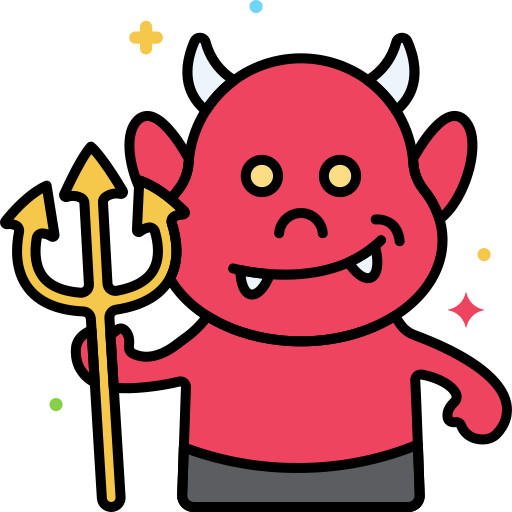 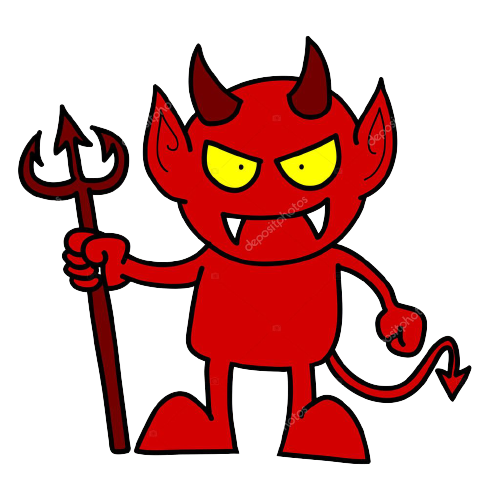 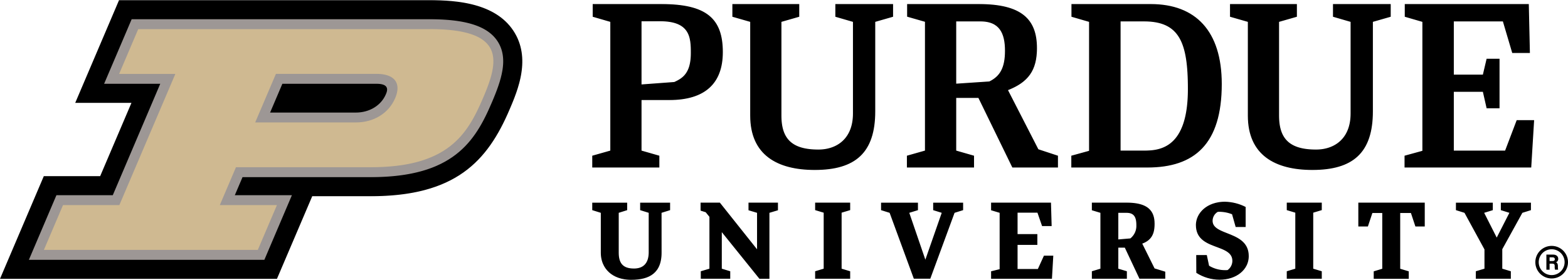 1
[Speaker Notes: Hello everyone, I am Adithya Bhat, and I will be talking about building random beacon protocols using the SMR protocol described by Nibesh.]
Protocols for Randomness
Coin-toss protocols
Generate 1 random number
Single-shot
Random beacon protocols 
Generate a sequence of random numbers
Multi-shot or iterative protocols
2
Applications
A coin-toss protocol can be used to agree on something
who does the dishes
who goes first in a contest/sports
Zero knowledge protocols, 2-party MPC
A random beacon protocol is used when continuous service is required
Lotteries and Casinos
Proof-of-Stake systems, Asynchronous agreement (due to FLP)
MPC
Coin-toss as a service
3
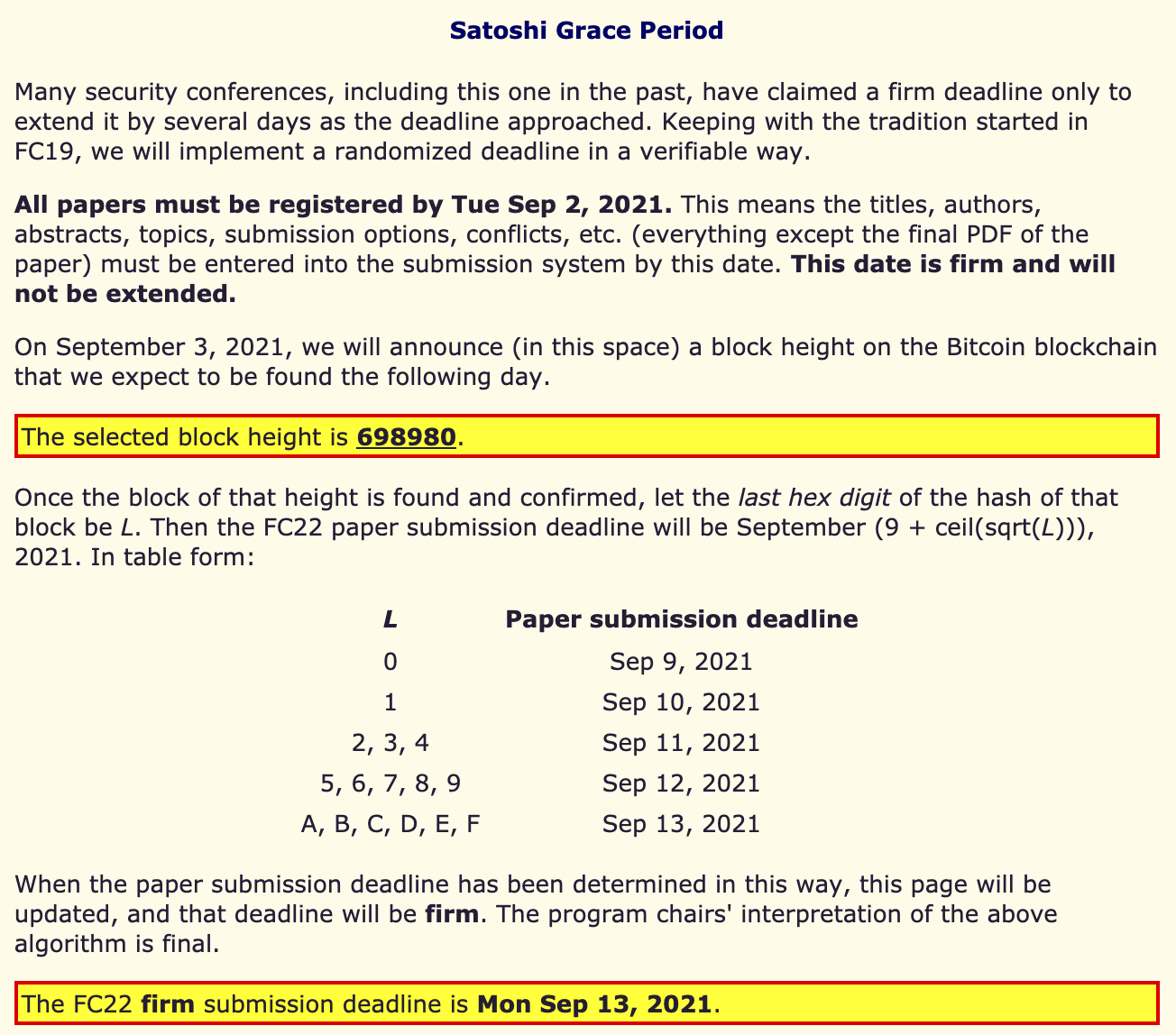 Motivation
Coin Toss or
Random Beacon?
Beacon Protocol as a Coin-Toss
4
What is randomness?
Coin-toss protocols generate 1 random number
Random beacon protocols generate a sequence of random numbers
Both protocols have a requirement that the generated outputs are random
Example definition: Given a uniformly random string and the outputs of a randomness protocol, no PPT adversary can distinguish the outputs
A coin-toss is like Byzantine Agreement, a single shot protocol
A random beacon is like a blockchain, iterative and can be pipelined
5
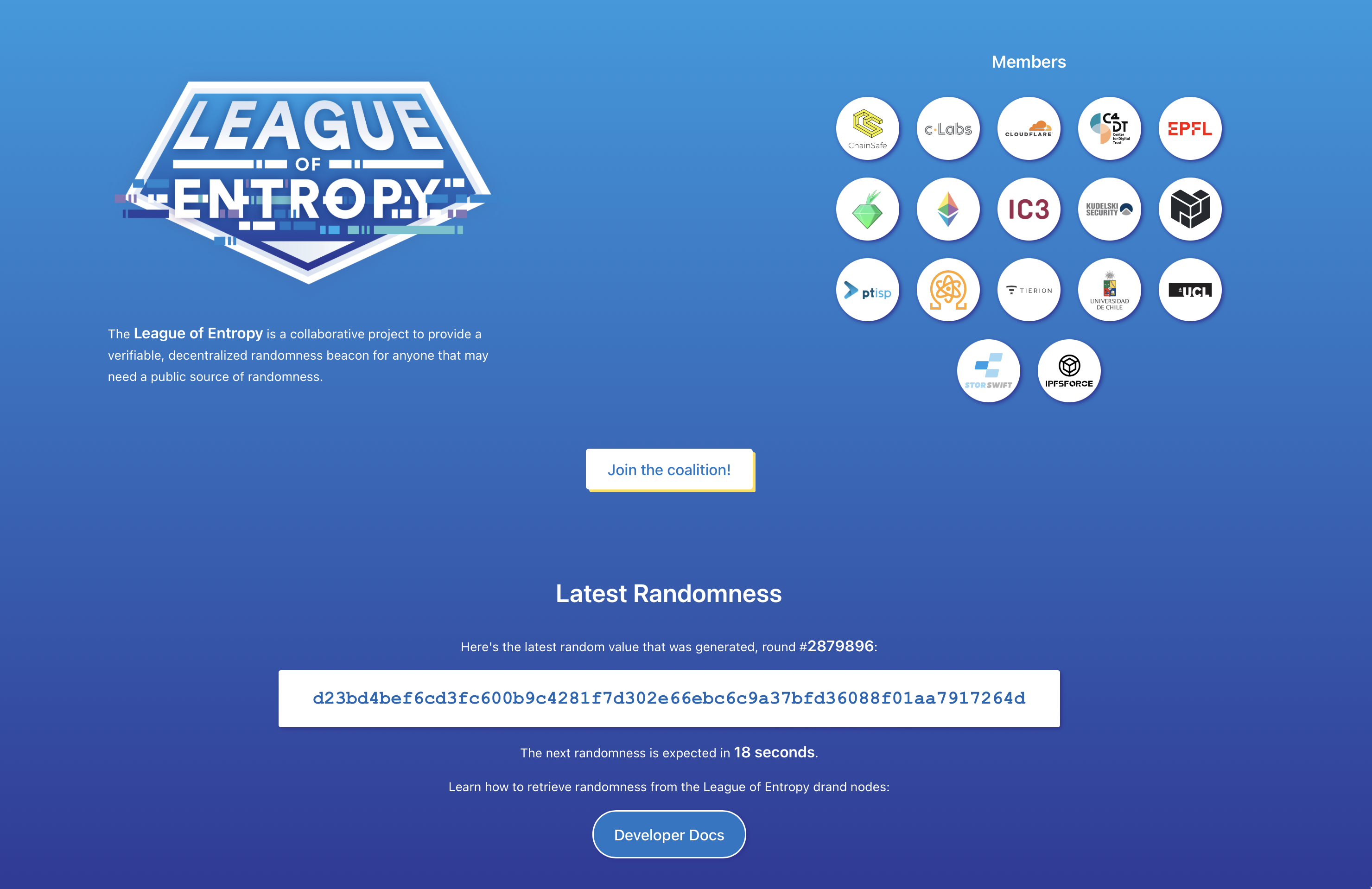 Random beacon in practice
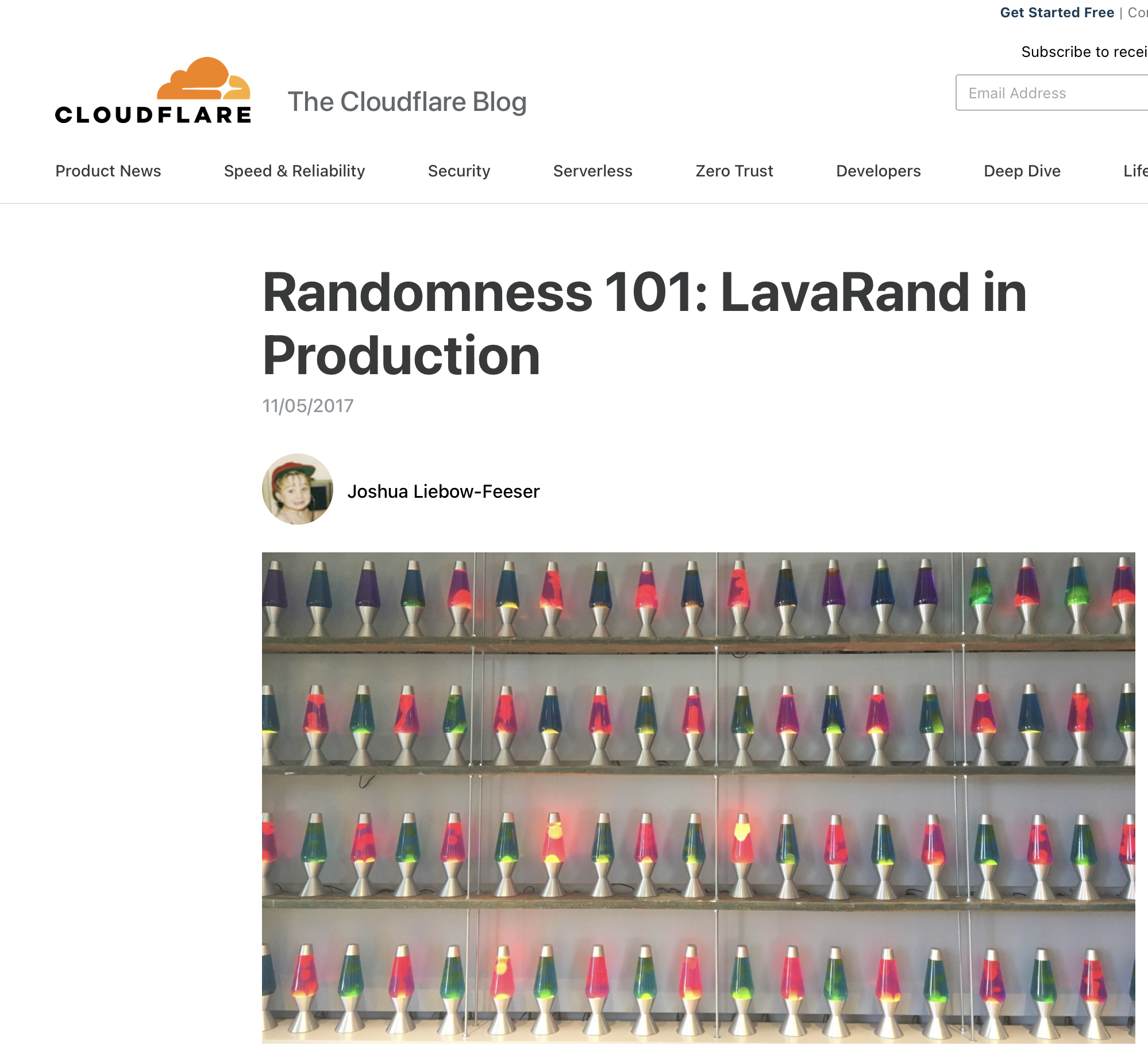 Strong synchrony assumptions
Strong timing assumptions
Not-distributed
Not publicly verifiable
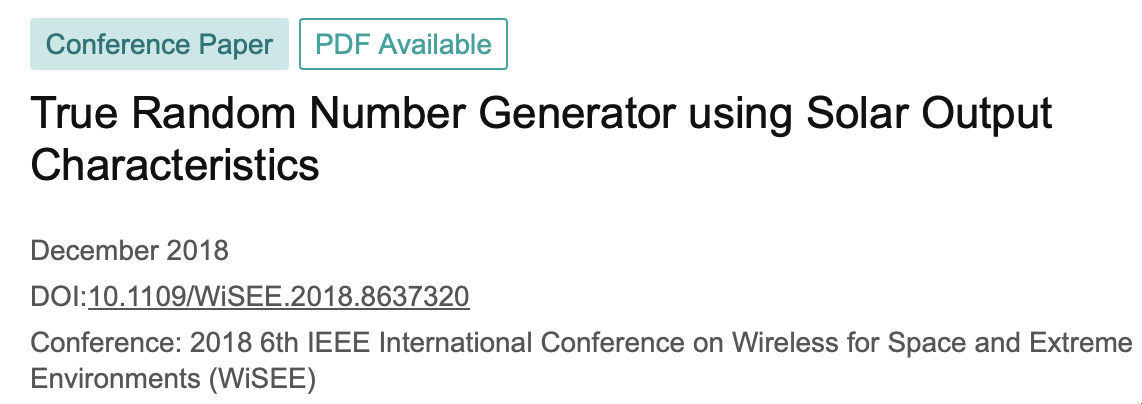 6
Context
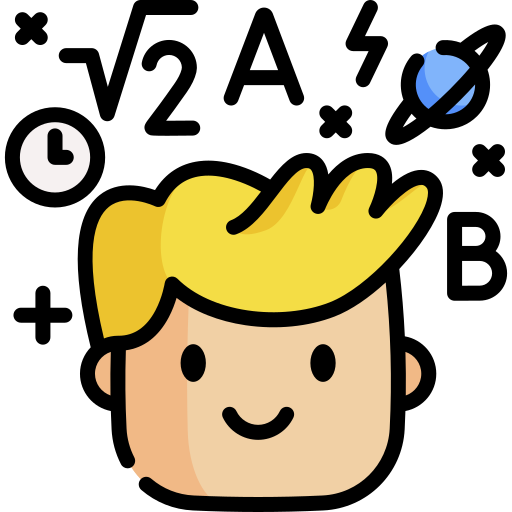 Notation and Definitions
7
Unpredictability of random beacon protocols
8
Properties of random beacon protocols
Unpredictability = adversary cannot predict the distribution of random beacons
Bias-resistance = adversary cannot affect the distribution of random beacons 
Both are captured together by ensuring that the output of a beacon protocol is indistinguishable from a uniformly random string
Unpredictable
No entity can distinguish the beacon output from a uniformly random value
Bias Resistance
No entity can influence a future random beacon away from uniform
9
State Machine Replication
10
Cryptographic Assumptions
11
Network assumptions
12
Adversary
13
Challenges
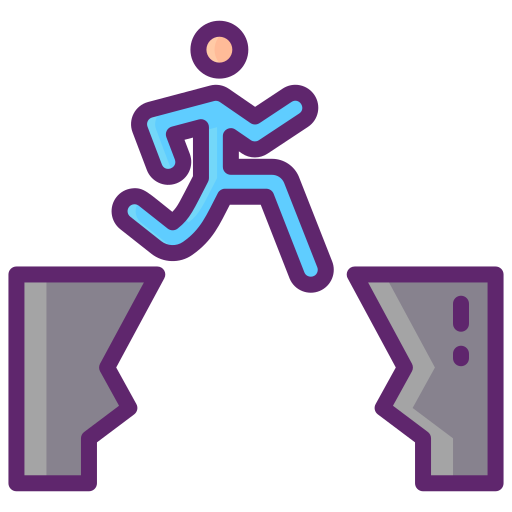 Problems and State-of-the-art
14
Challenges
15
The landscape of random beacon protocols
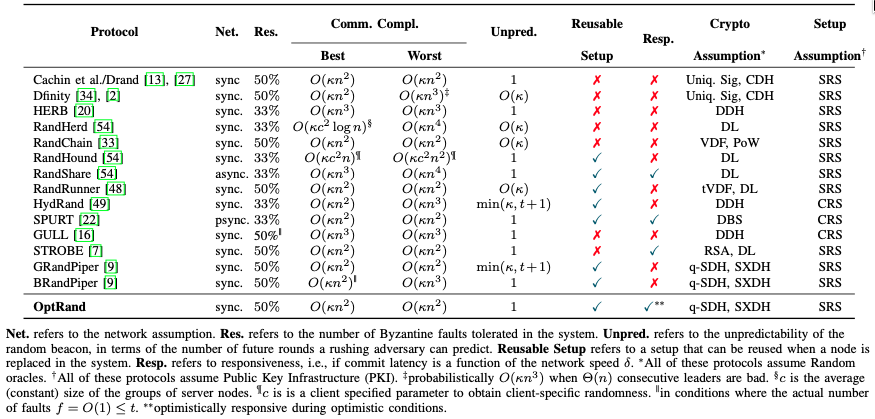 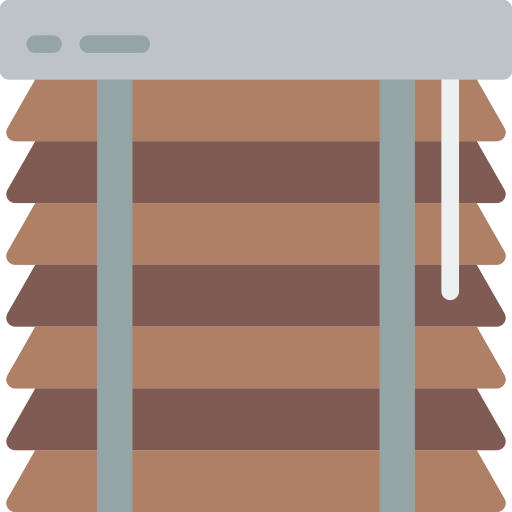 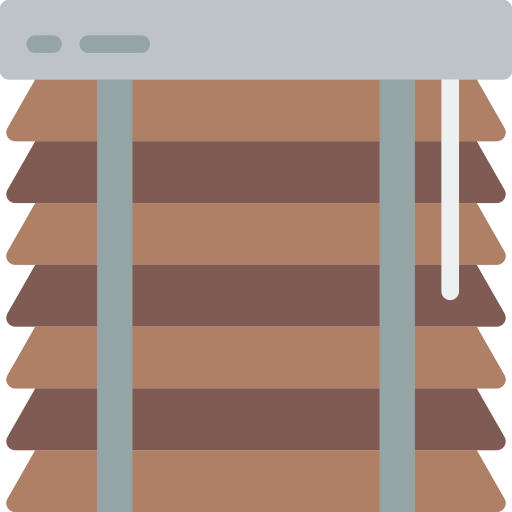 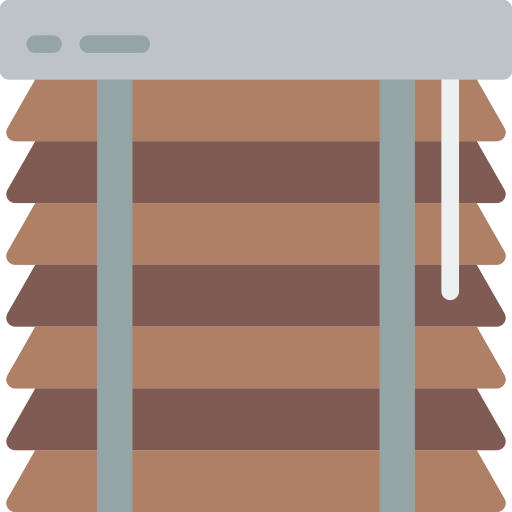 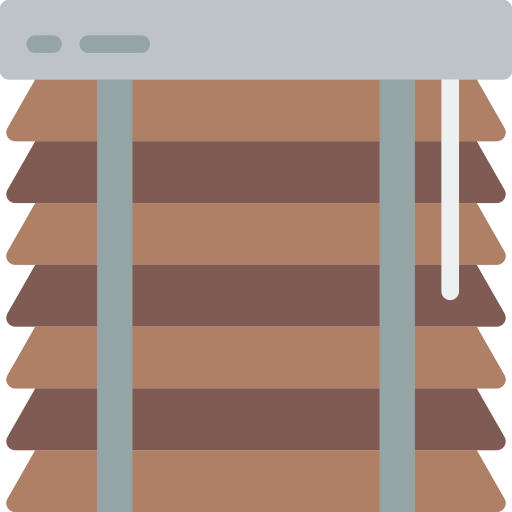 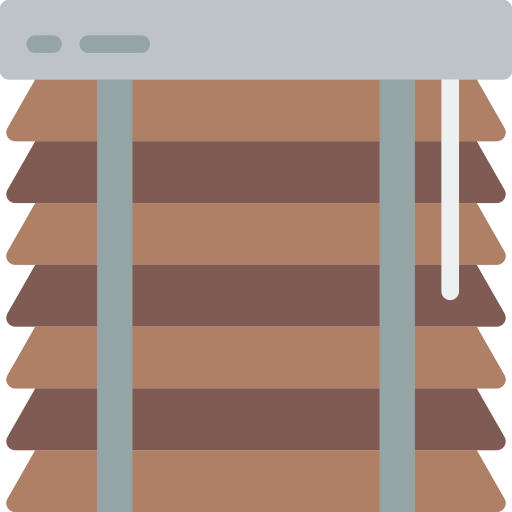 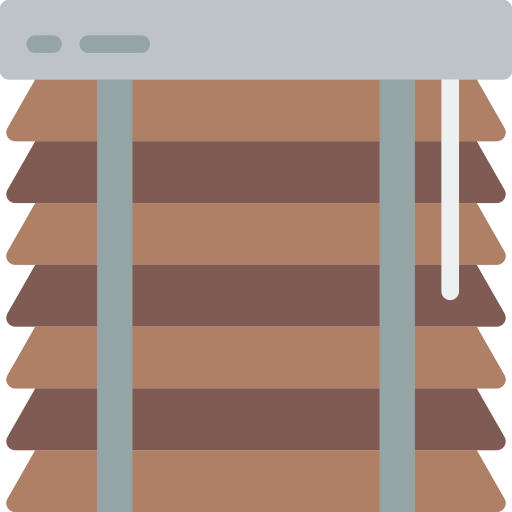 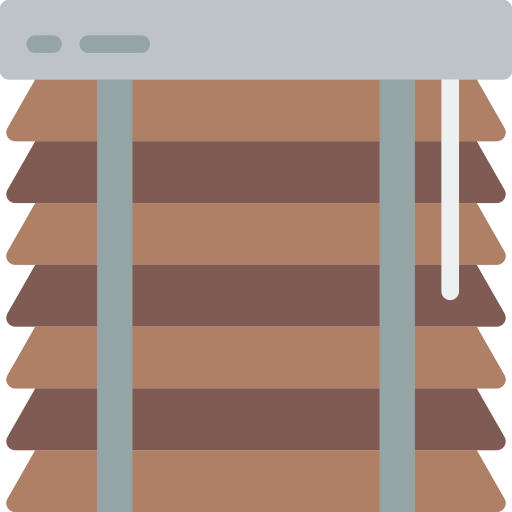 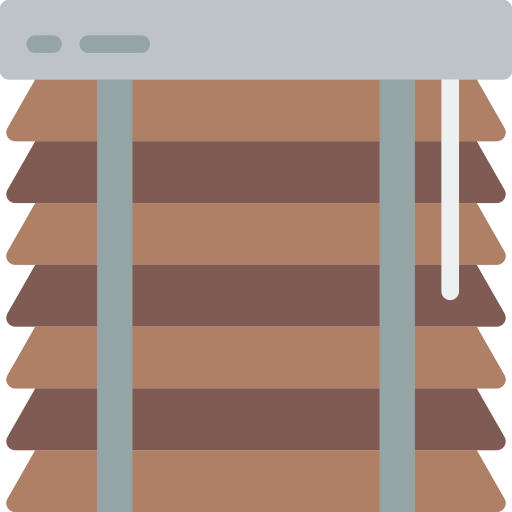 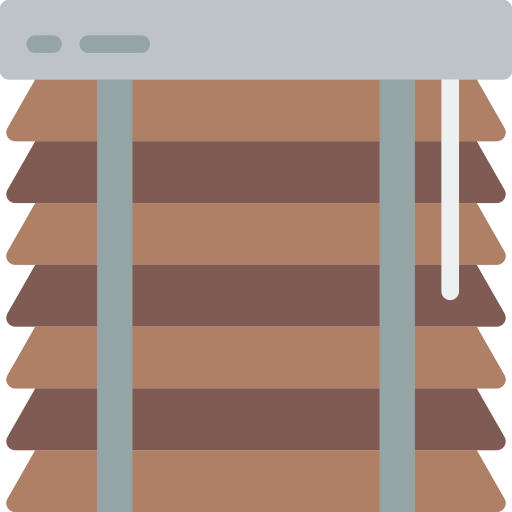 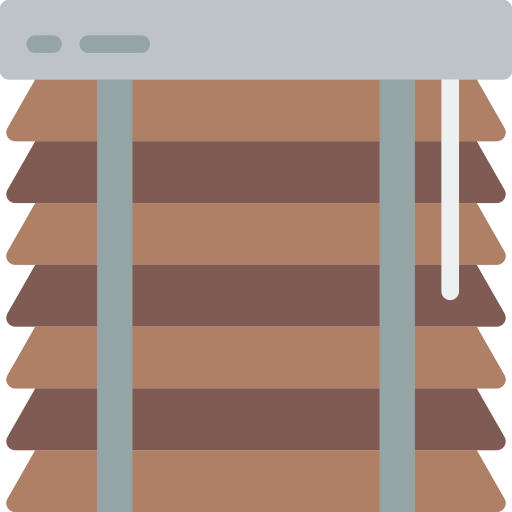 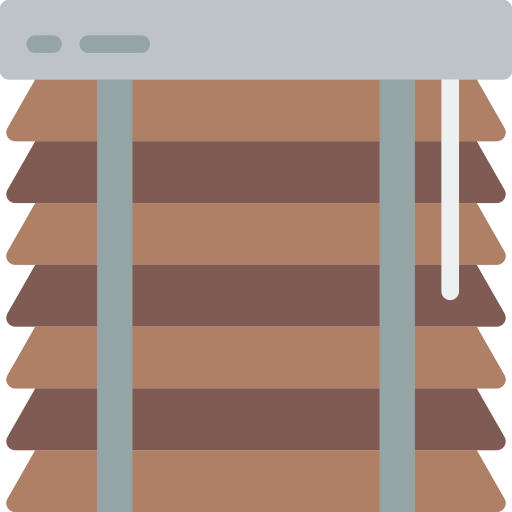 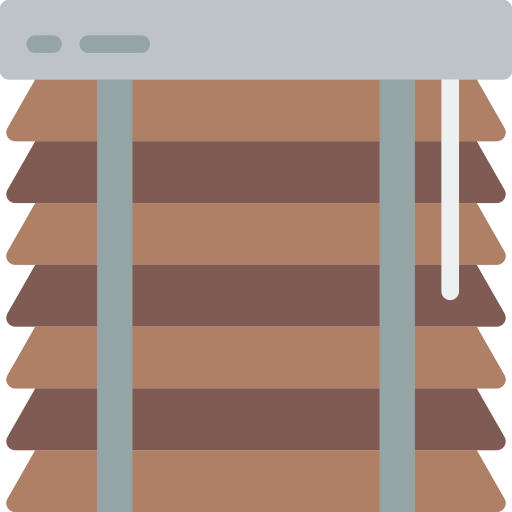 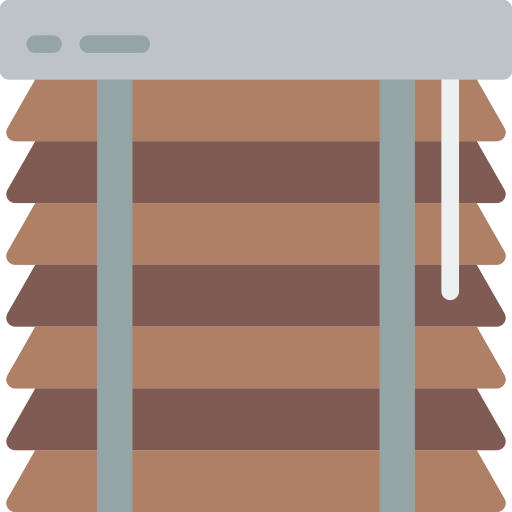 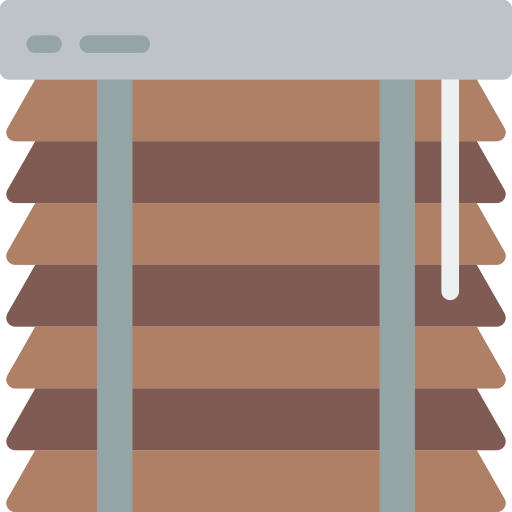 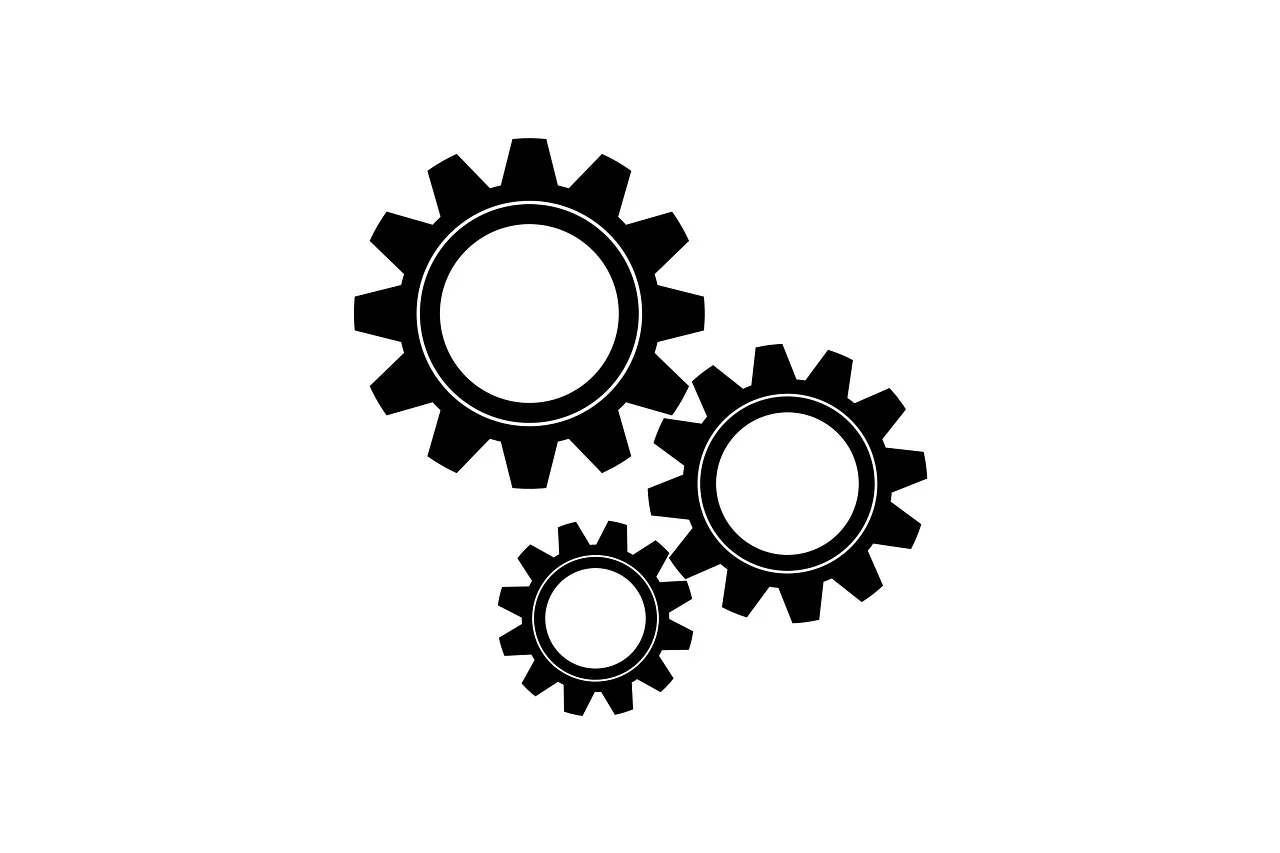 State Machine Replication
An agreement engine to realize broadcast channels
17
Beacon Ingredients
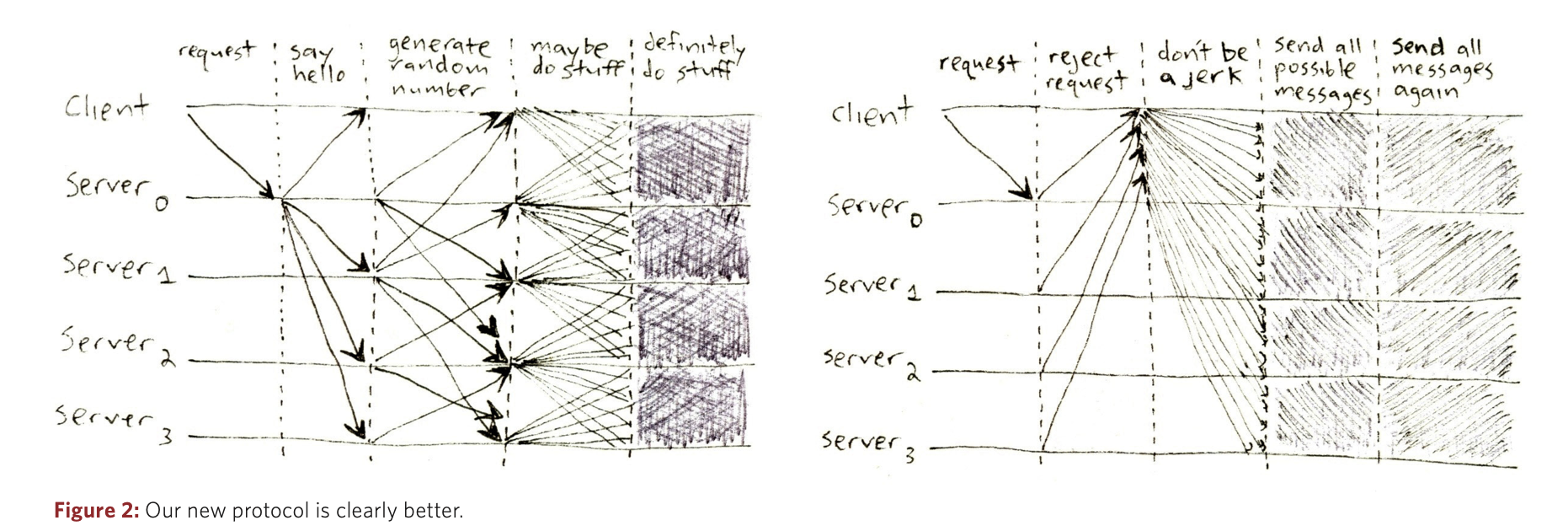 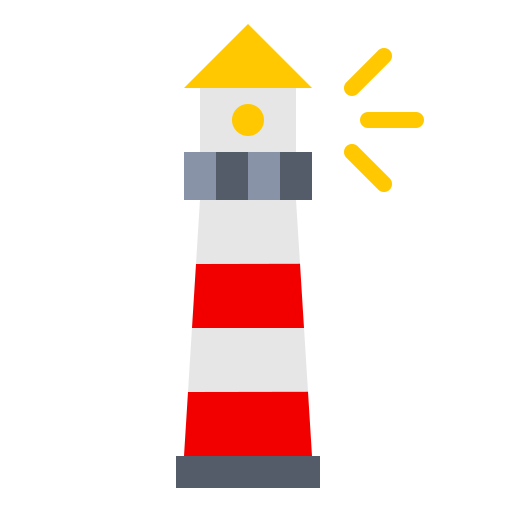 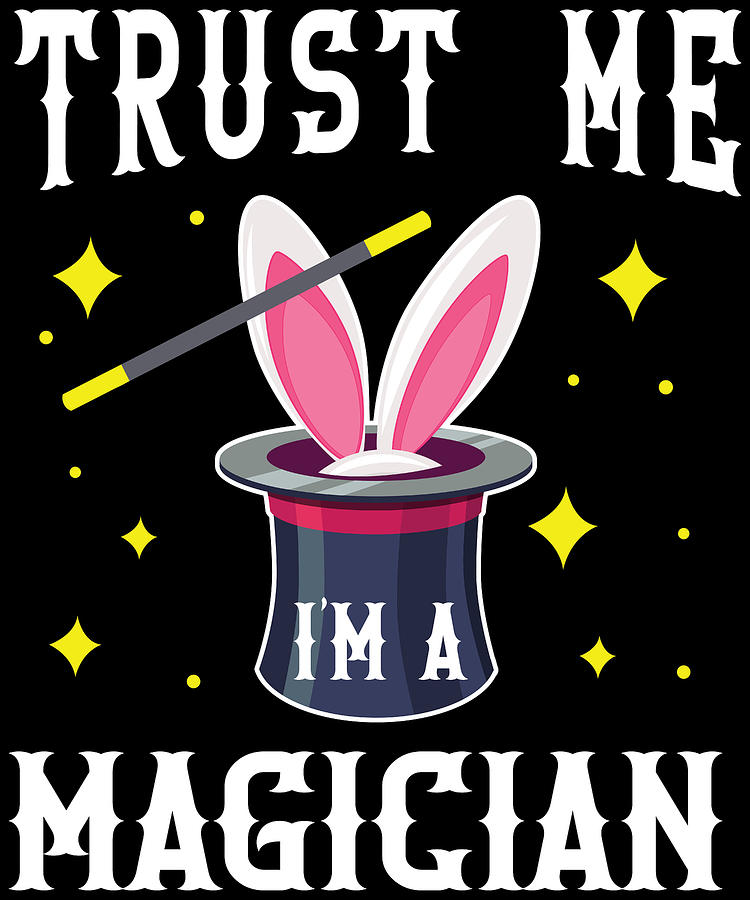 =
+
Cryptography
Random Beacon
18
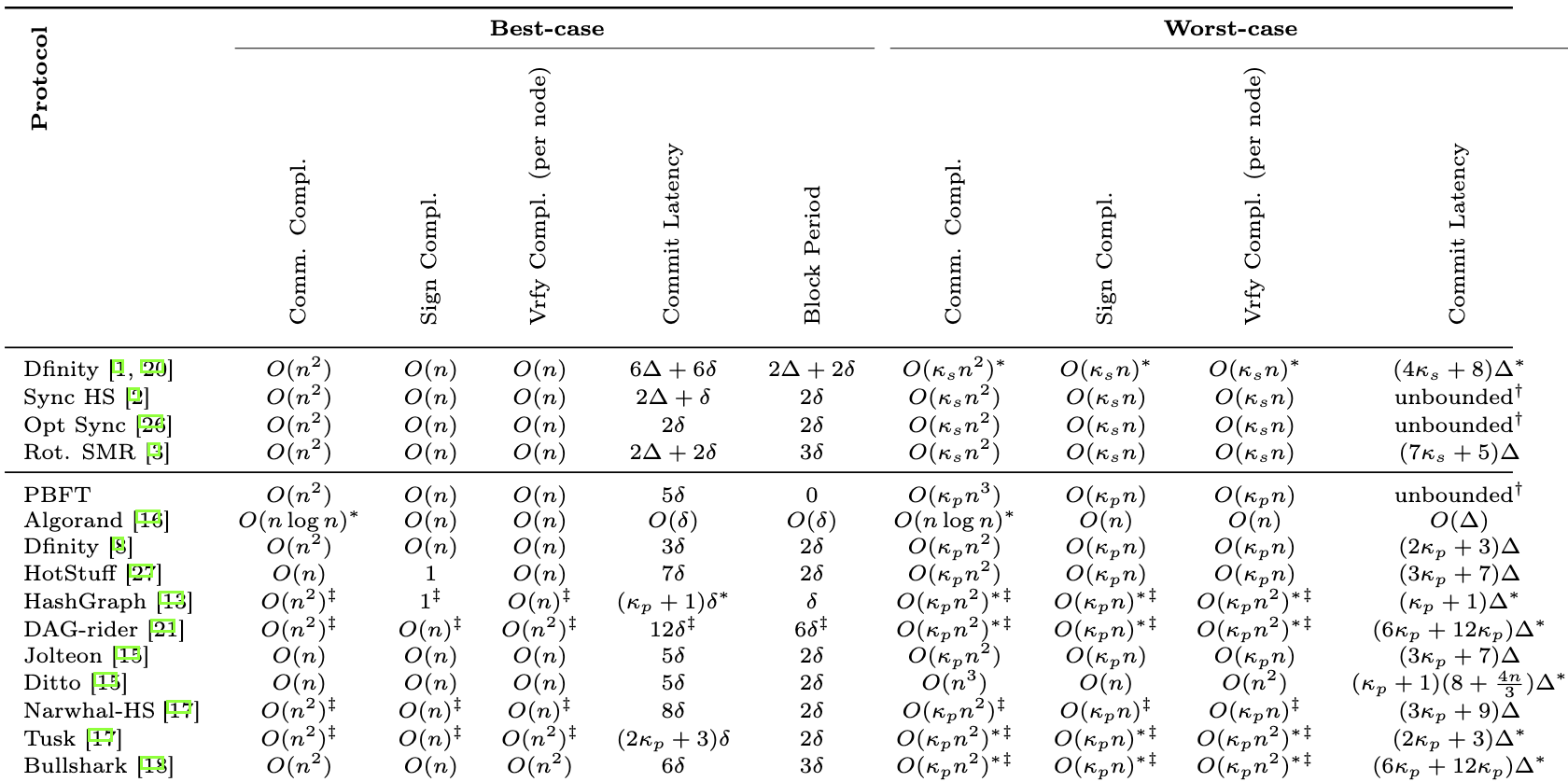 State of the art BFT-SMR
What parameters do (don’t) we care about when building a random beacon?
19
[Speaker Notes: - These are the SOTA for synchrony
- These are the SOTA for non-synchrony
- Most of them except PBFT have block period of at least 2\delta. 
- Most of them linear digital signature computation costs.
This is because ...]
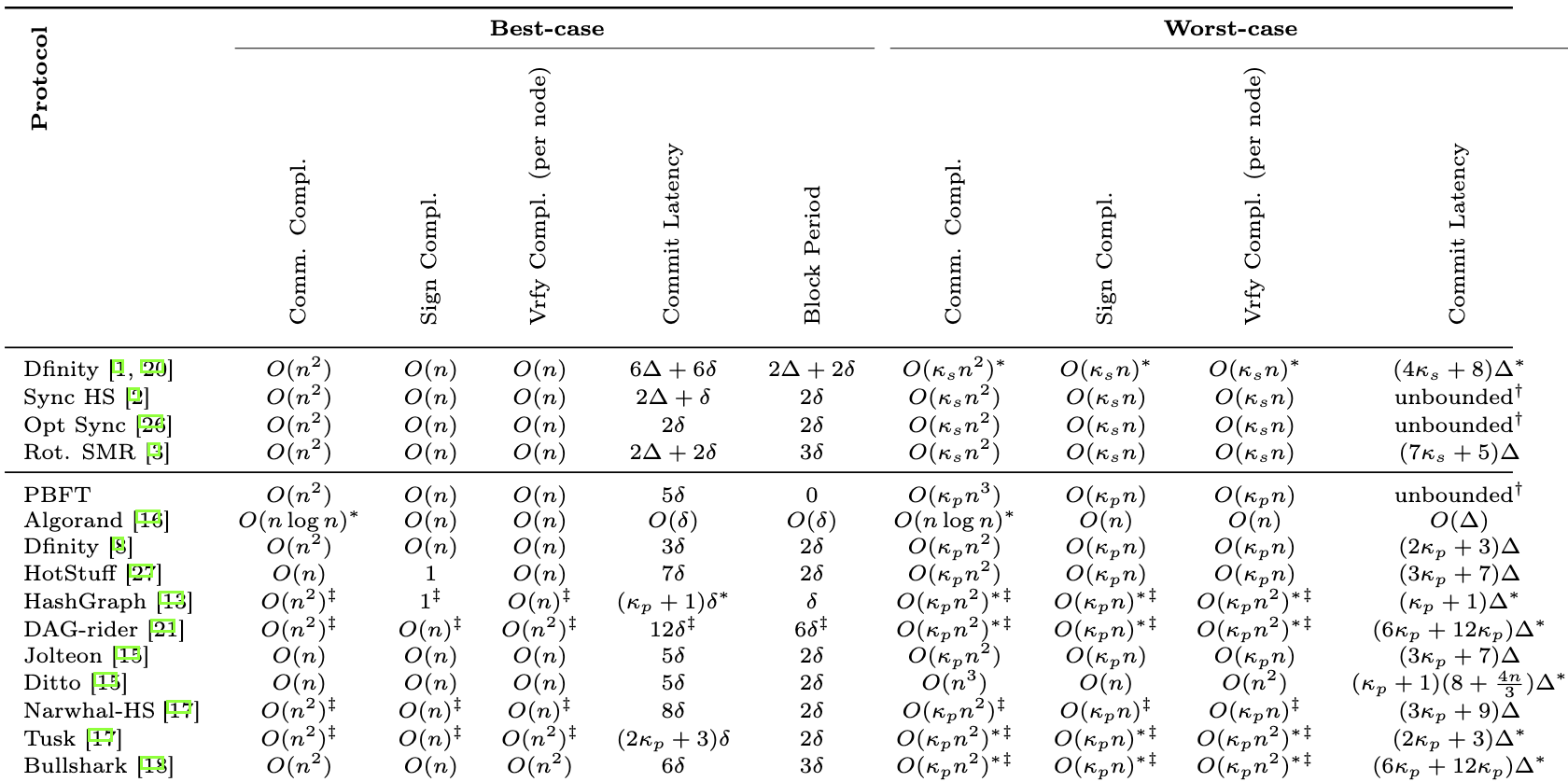 State of the art BFT-SMR
No threshold signatures or amortized communication complexity
20
[Speaker Notes: - These are the SOTA for synchrony
- These are the SOTA for non-synchrony
- Most of them except PBFT have block period of at least 2\delta. 
- Most of them linear digital signature computation costs.
This is because ...]
Need new State Machine Replication Protocol
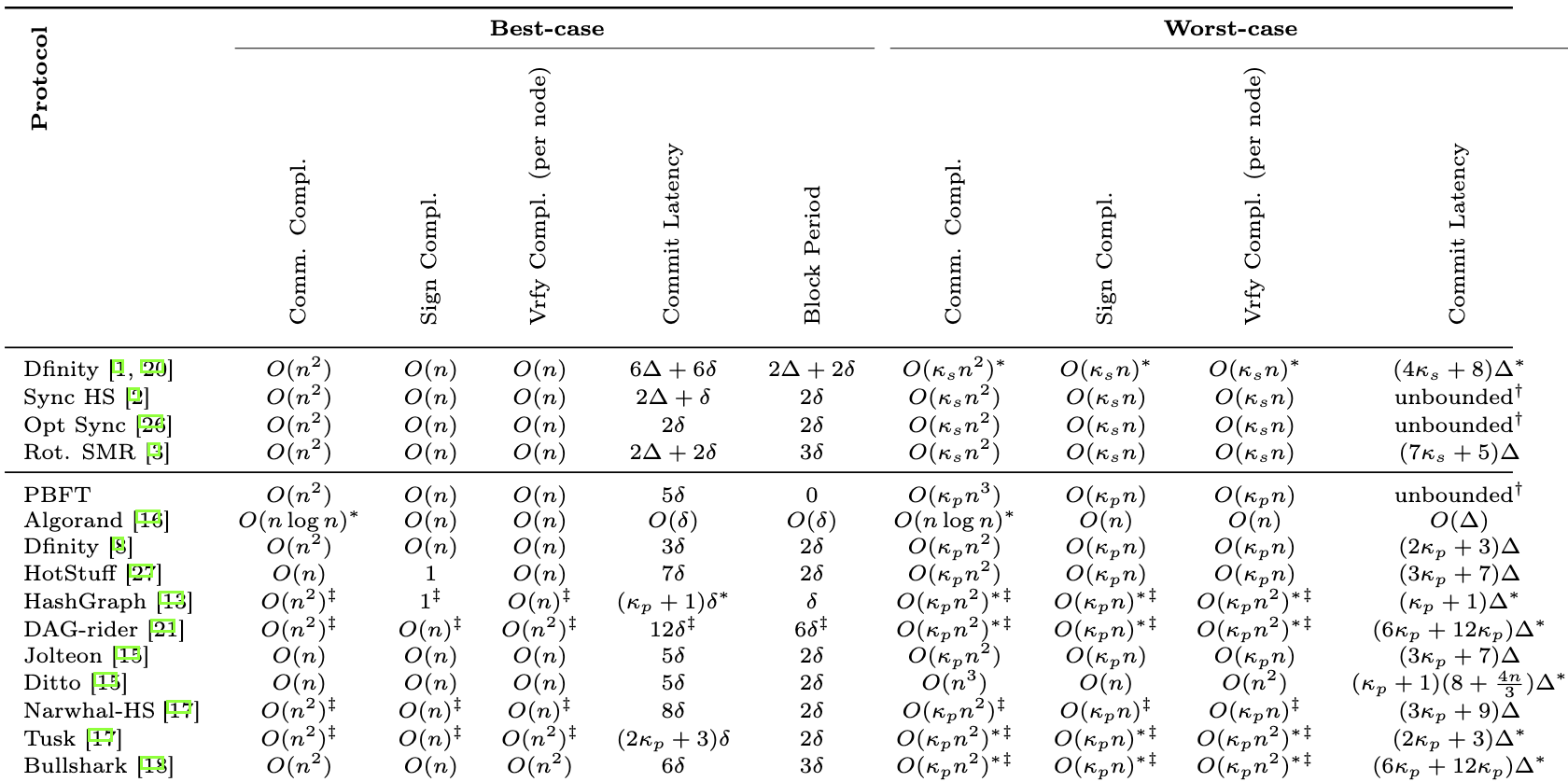 State of the art BFT-SMR
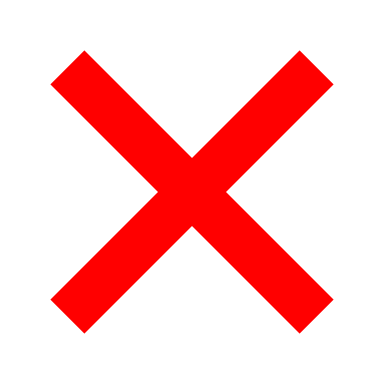 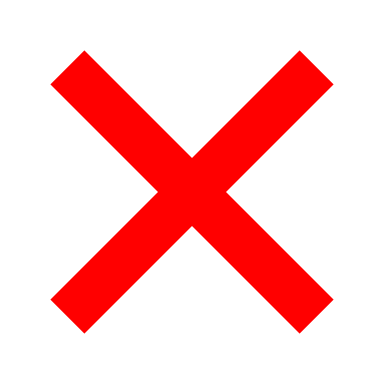 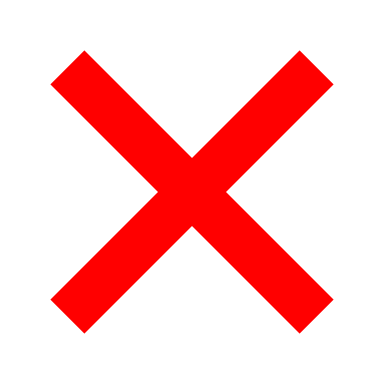 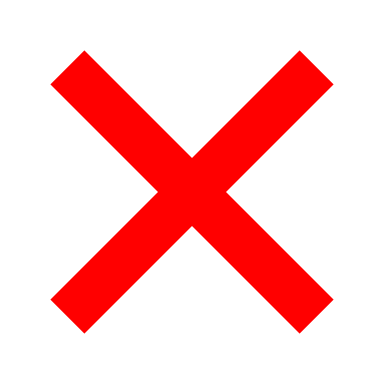 21
[Speaker Notes: - These are the SOTA for synchrony
- These are the SOTA for non-synchrony
- Most of them except PBFT have block period of at least 2\delta. 
- Most of them linear digital signature computation costs.
This is because ...]
Typical SMR protocols
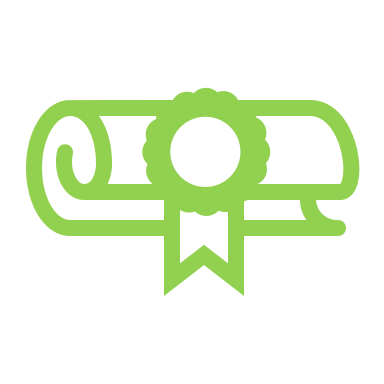 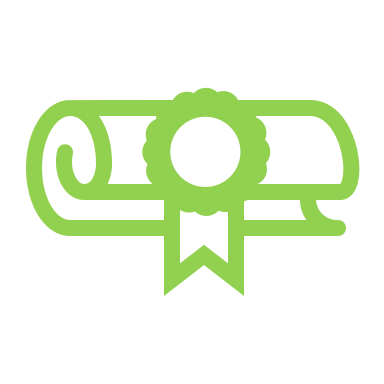 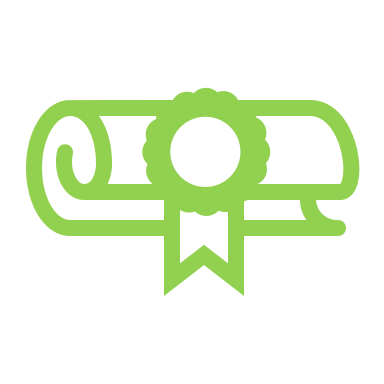 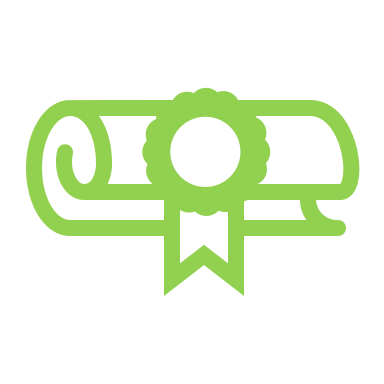 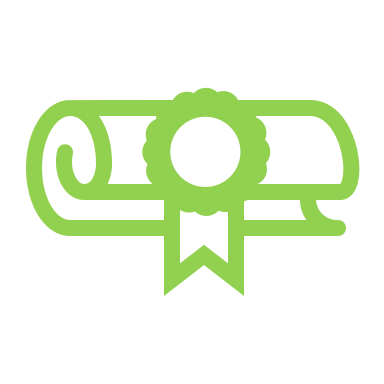 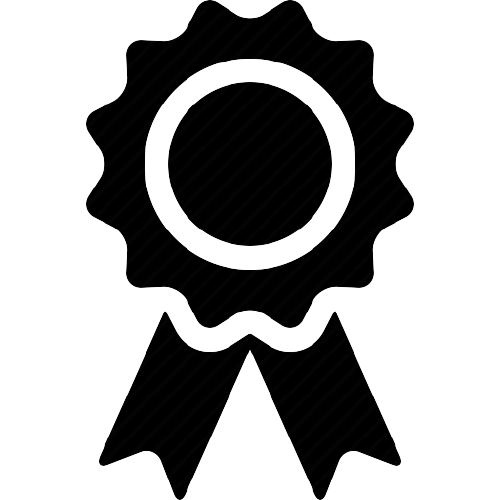 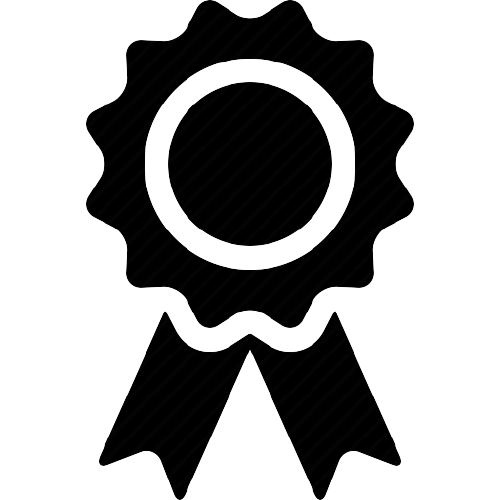 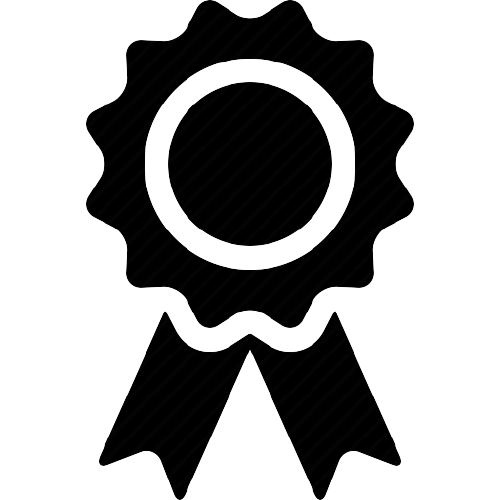 Propose
Propose
…
22
QC = Quorum Certificate
[Speaker Notes: Each block contains a QC
The QC implies linear computation cost, and also at least one-round trip delay between two successive blocks]
Typical SMR protocols
23
[Speaker Notes: Another thing to note is that in synchrony we use equivocation detection to improve fault-tolerance.
But, 
- 
-]
Our (new) SMR protocols
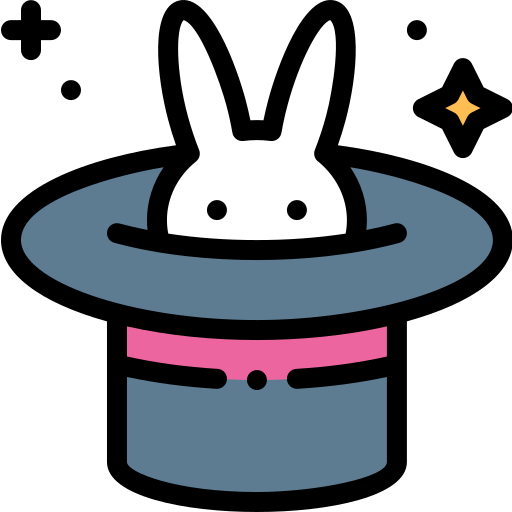 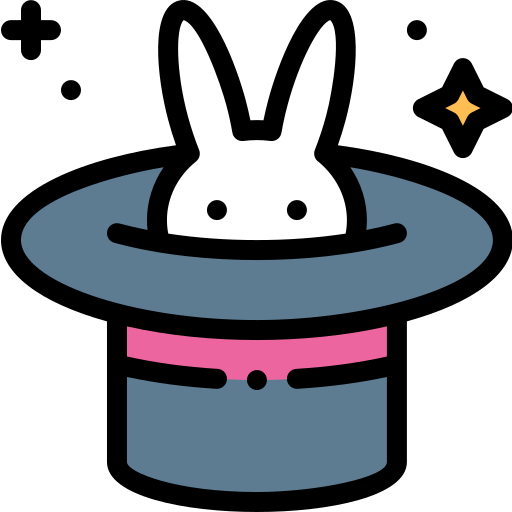 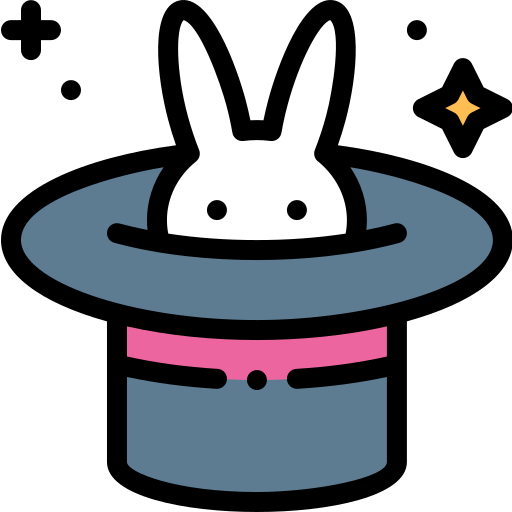 Erasure code
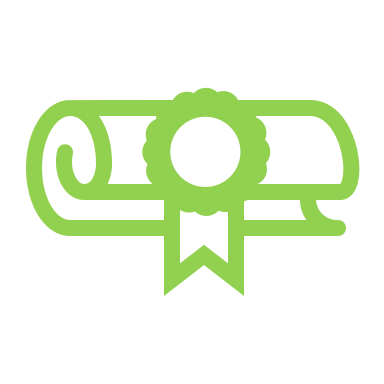 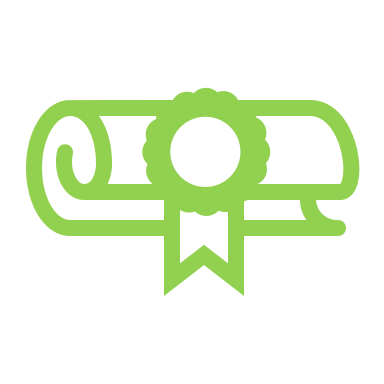 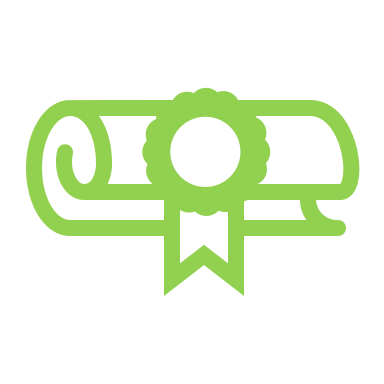 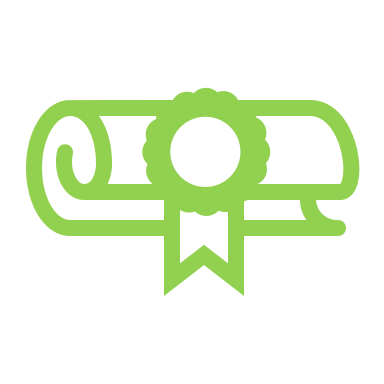 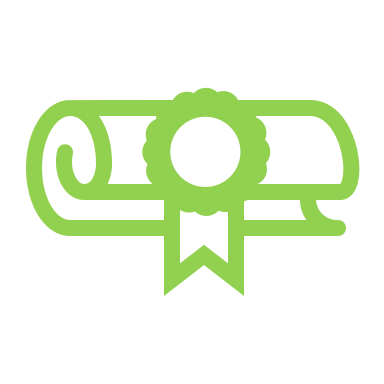 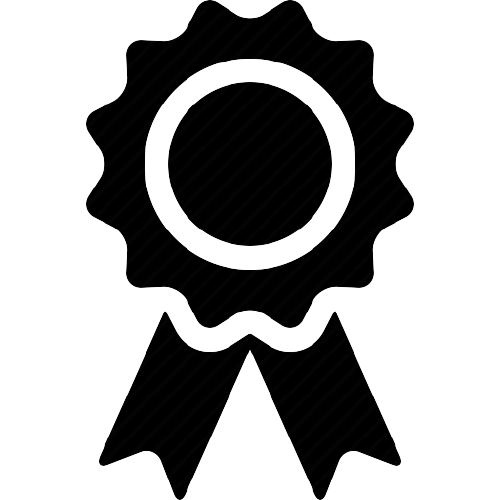 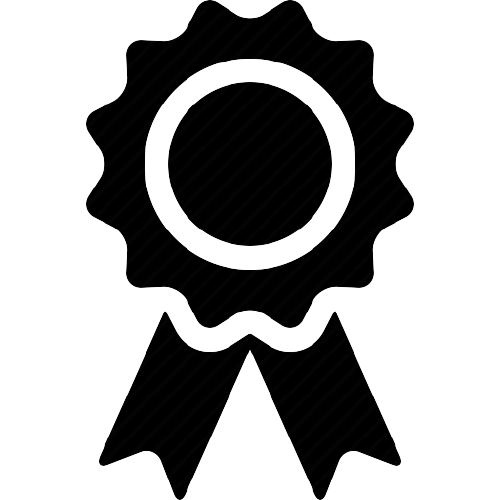 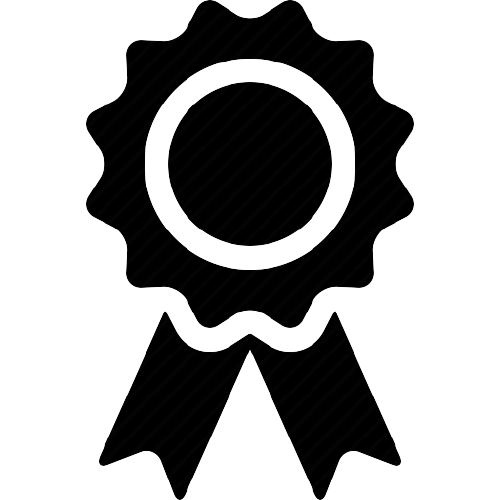 Propose
Propose
…
24
QC = Quorum Certificate
[Speaker Notes: Each block contains a QC
The QC implies linear computation cost, and also at least one-round trip delay between two successive blocks]
Our SMR Black boxed
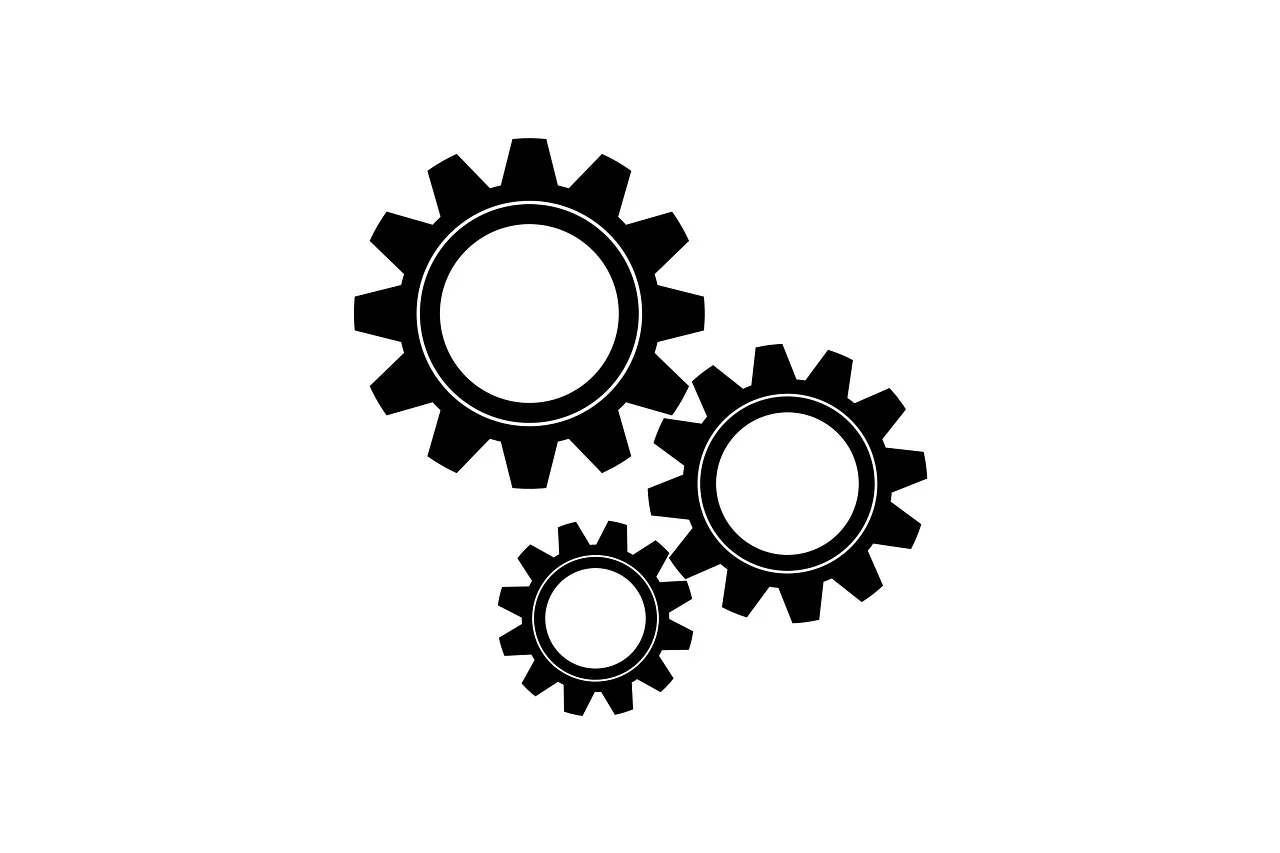 SMR
25
Our SMR Black boxed
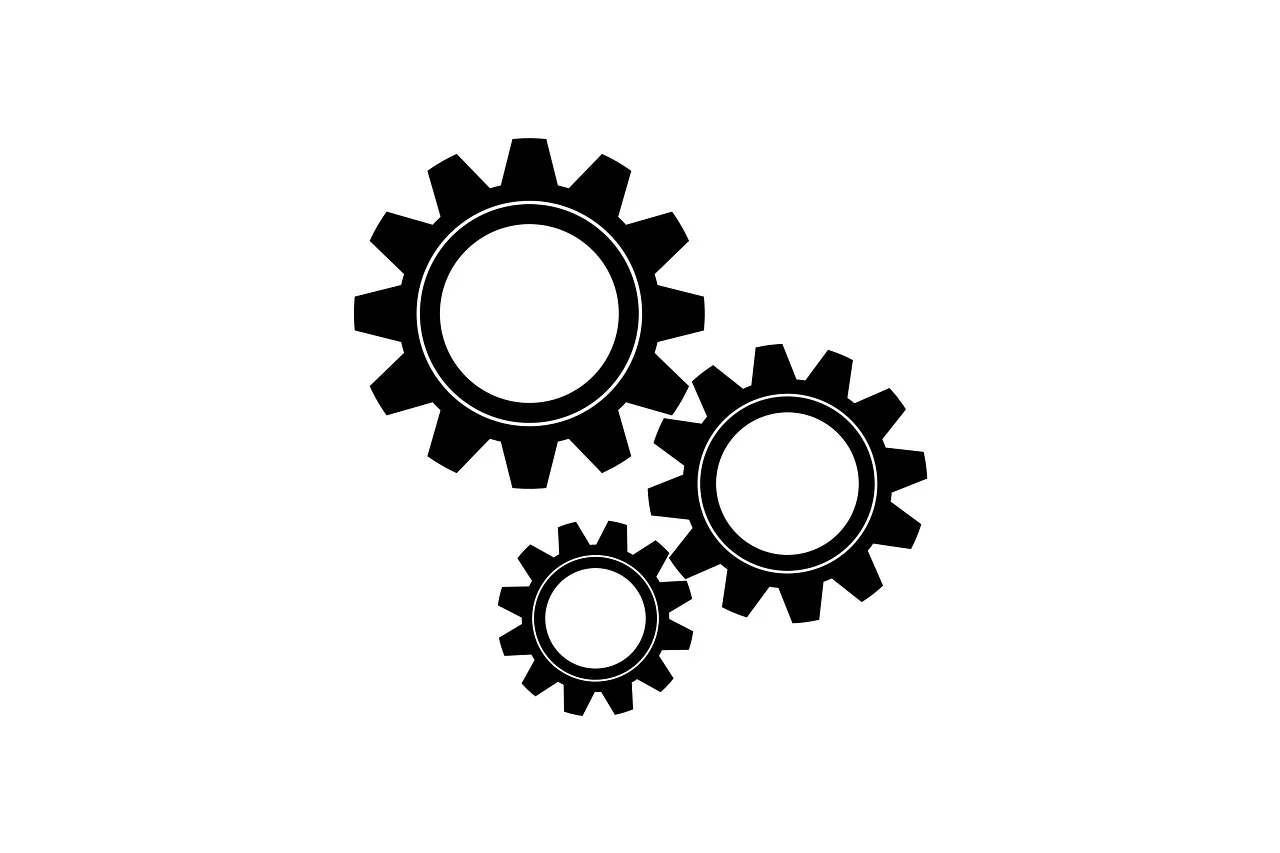 SMR
26
Our SMR Black boxed - Features
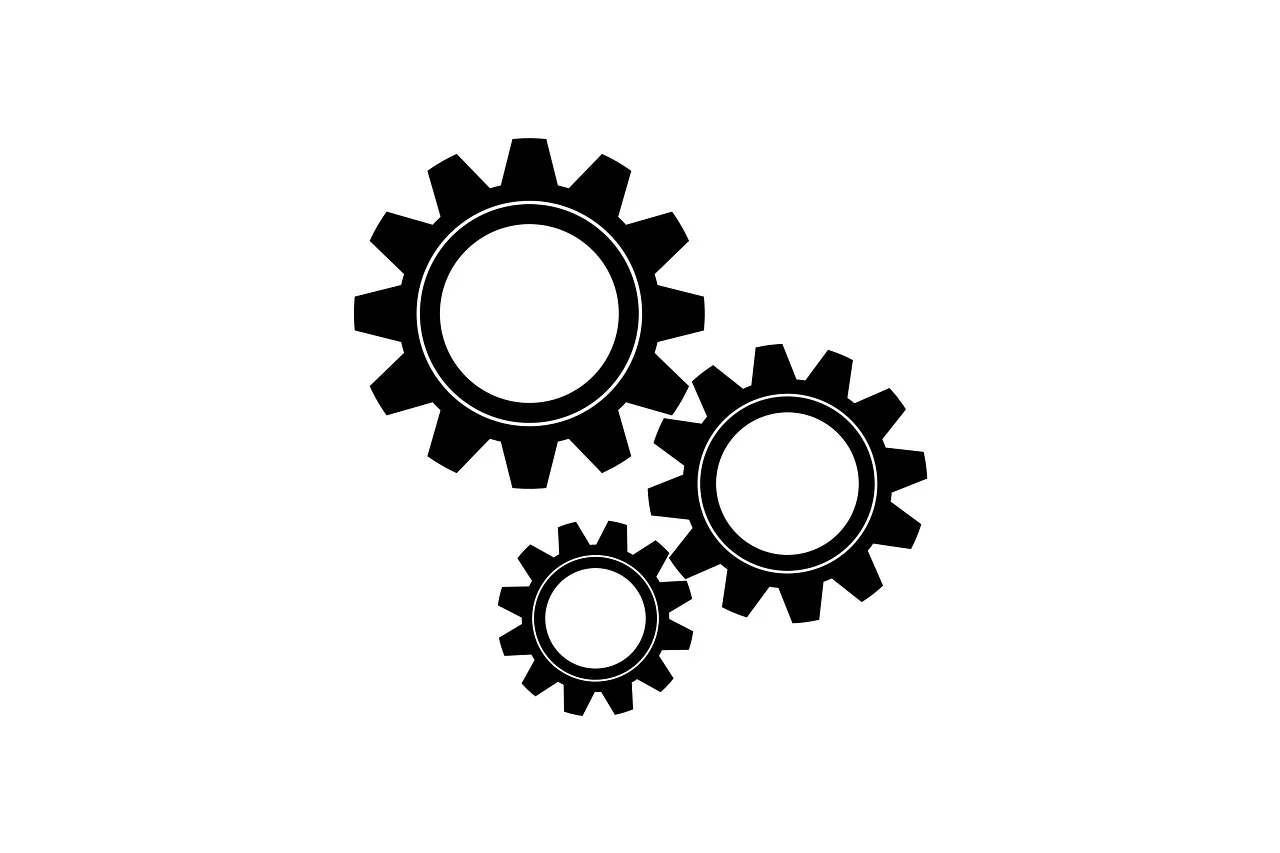 SMR
27
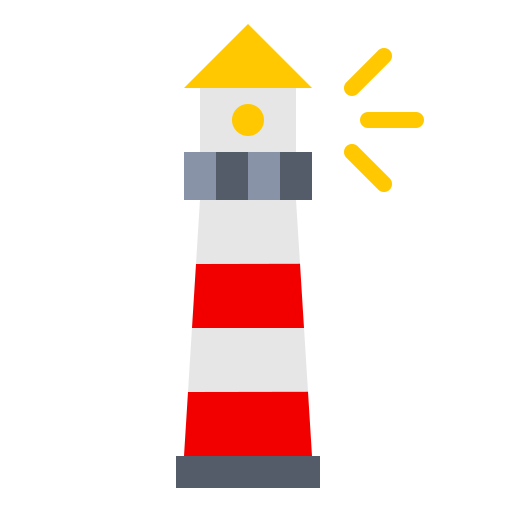 Random Beacons
How to construct the beacons given our SMR engine?
28
Beacon Overview
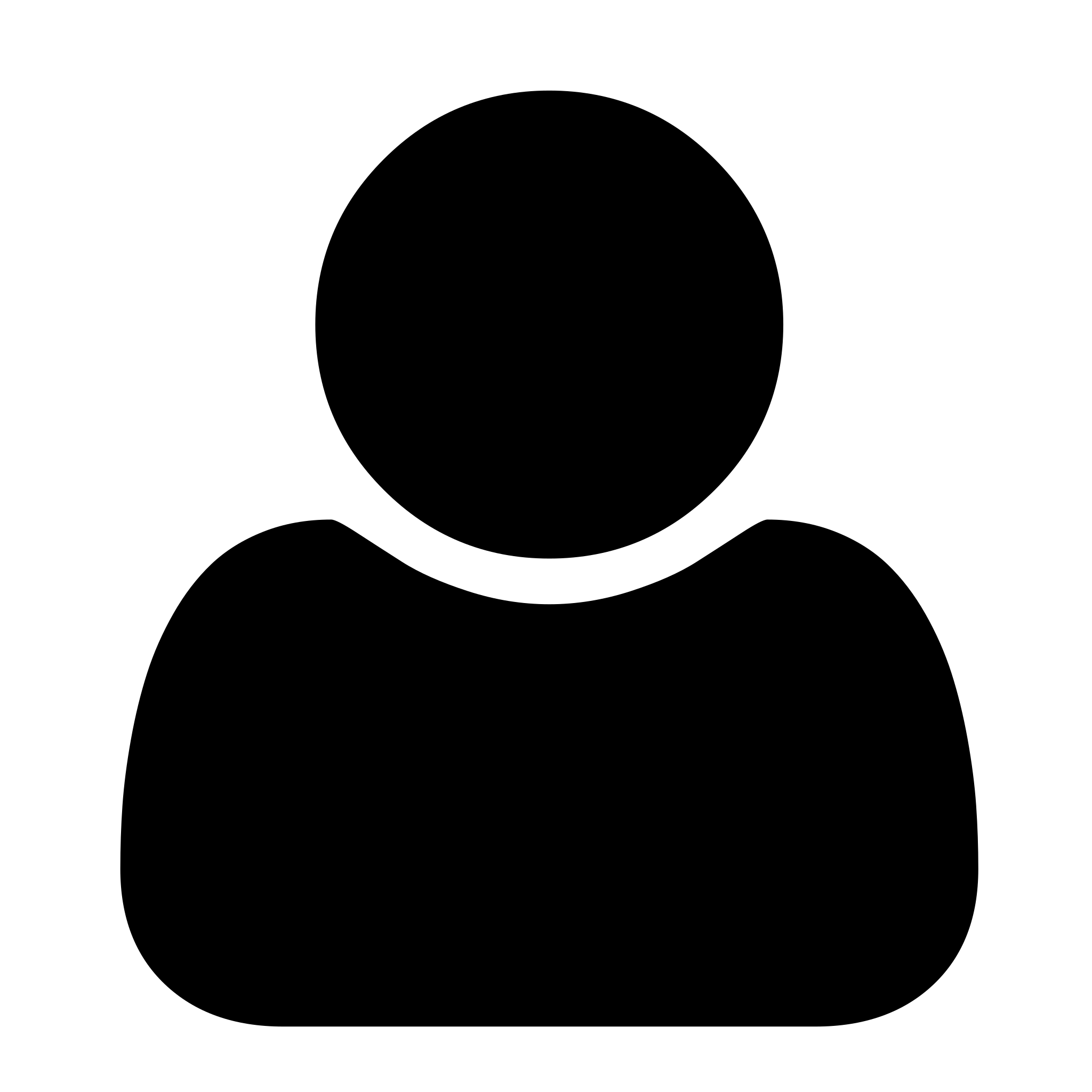 0xf567
2. Add the sharing for the random number to local state
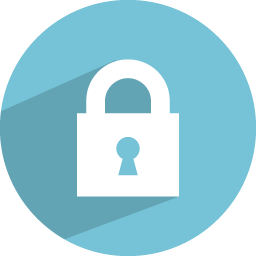 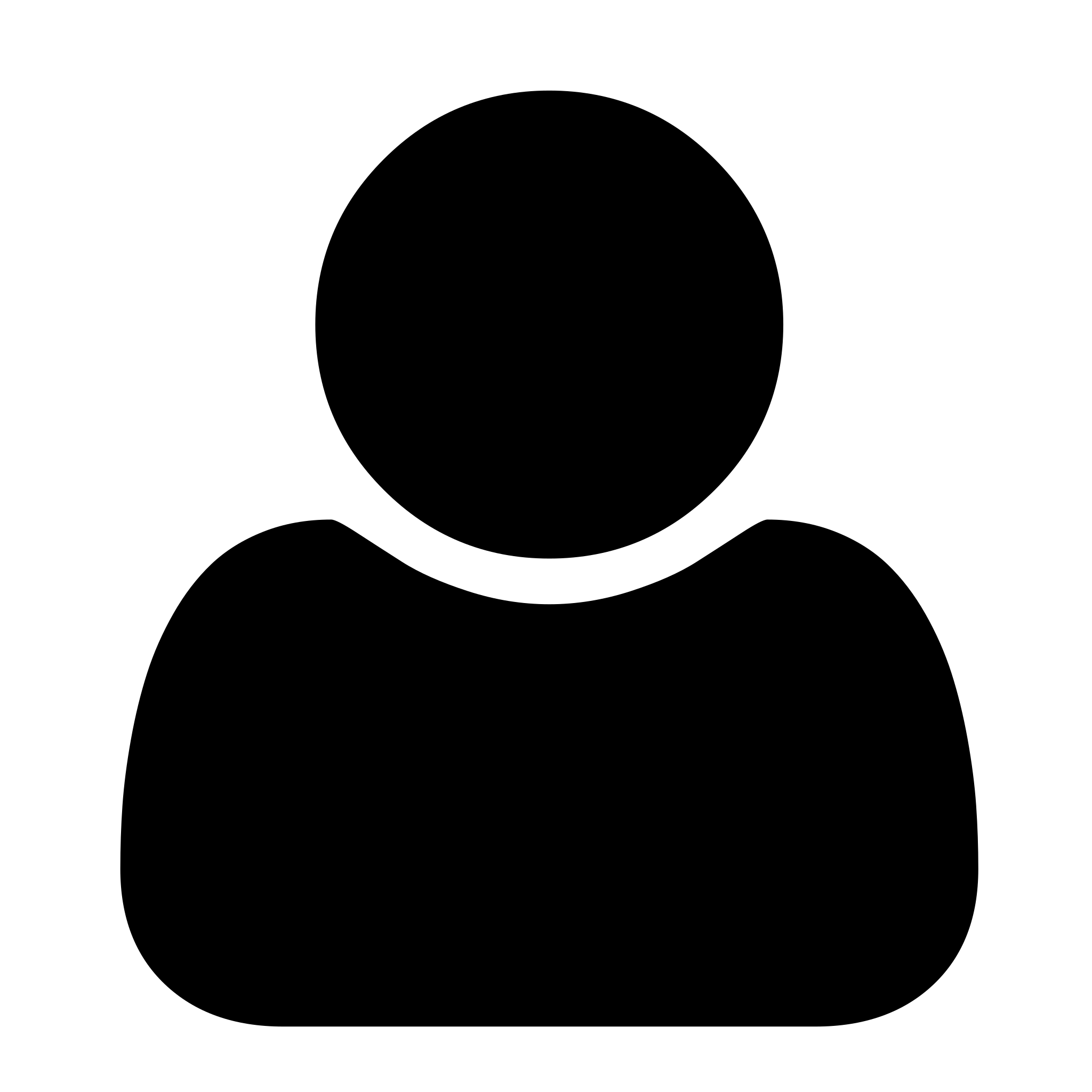 0xa1e3
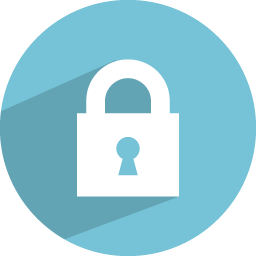 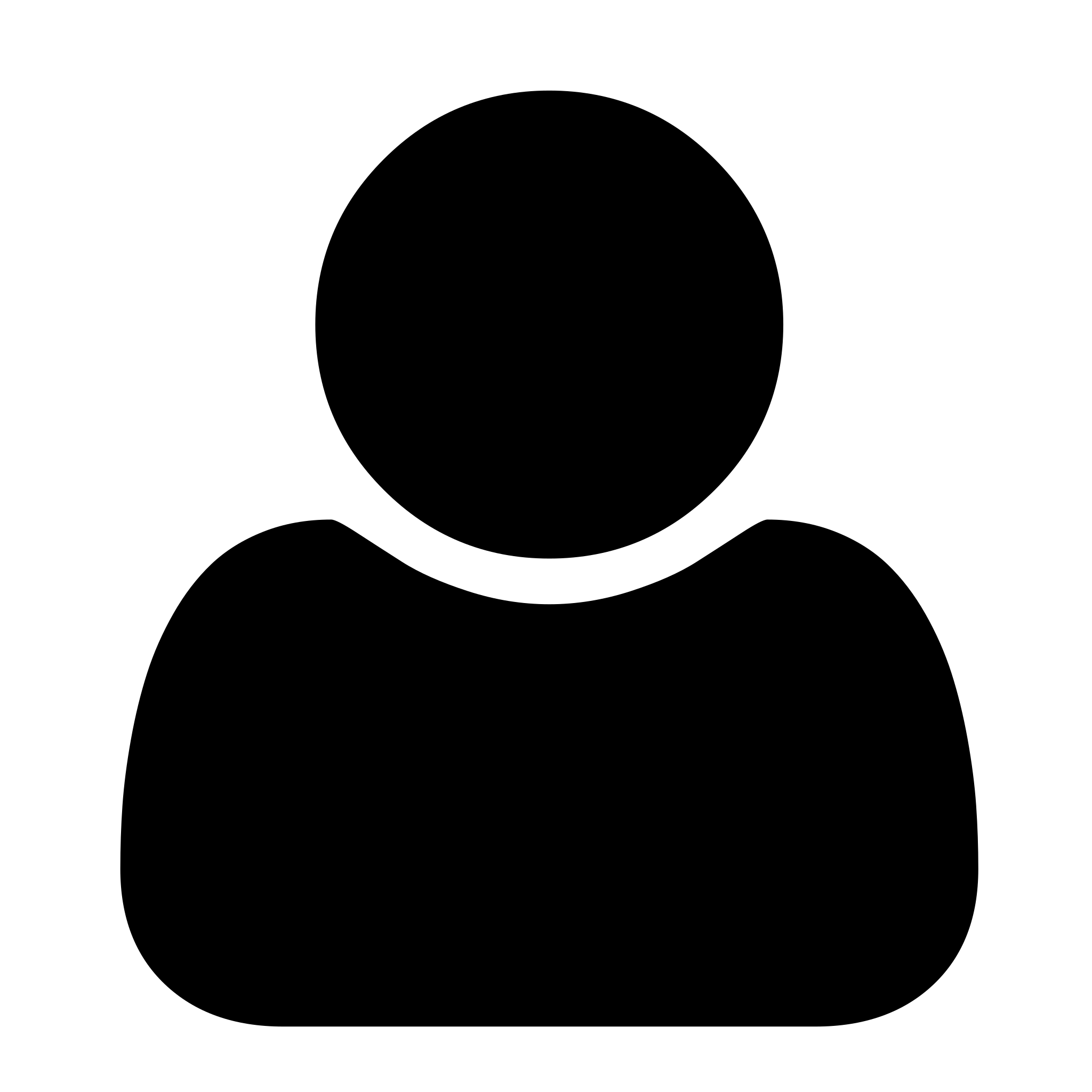 or
0xd5f33
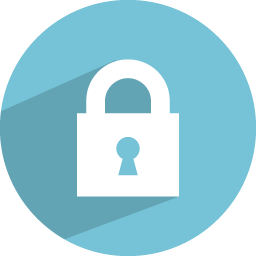 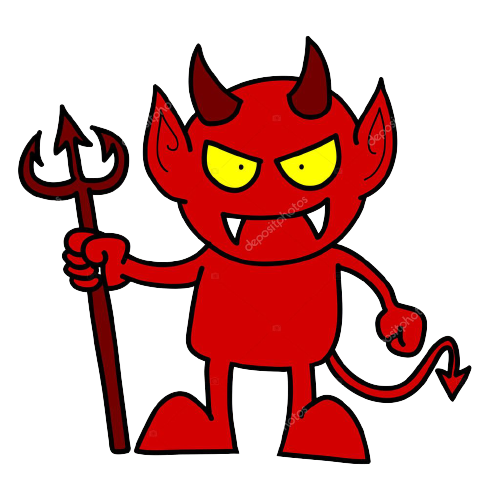 0x986e
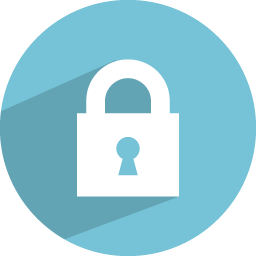 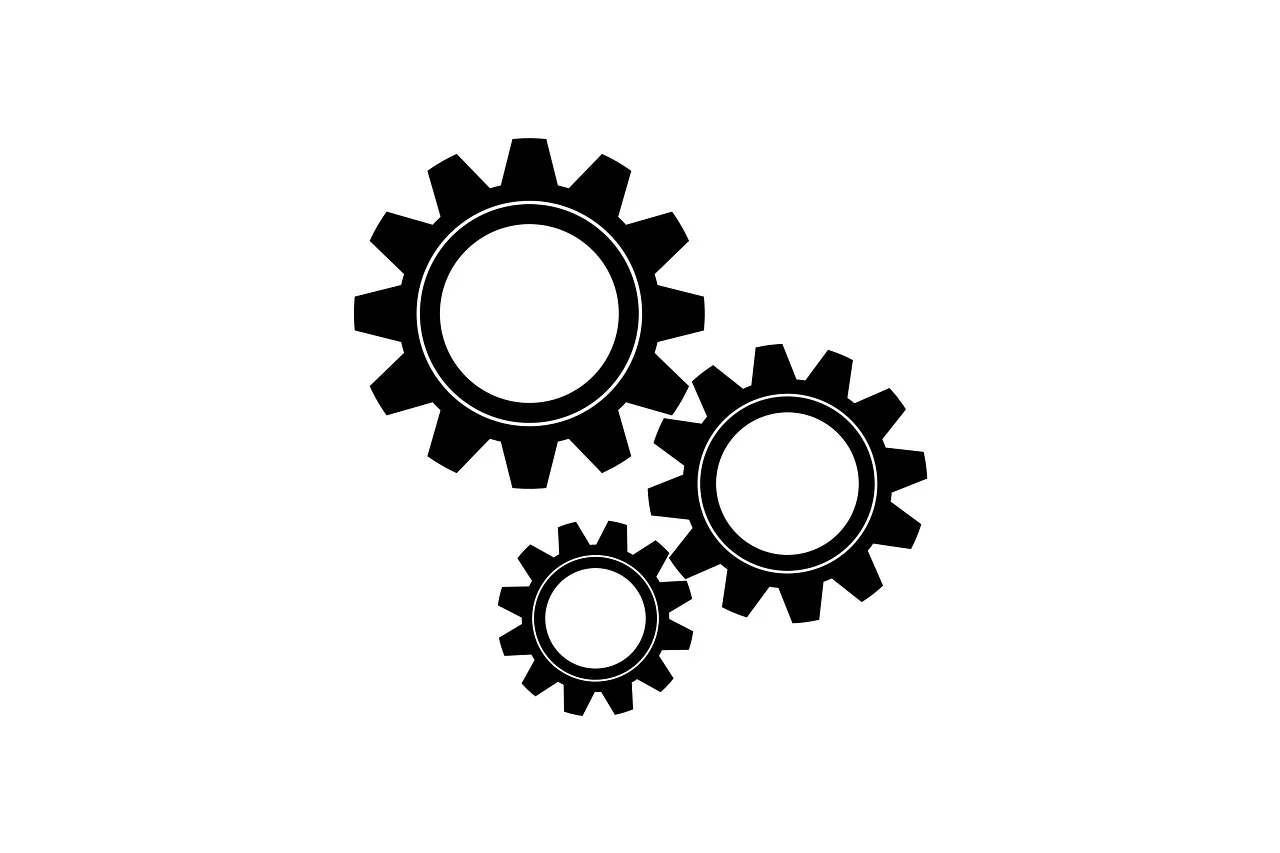 2. Remove server from the system. (No longer eligible to be a leader)
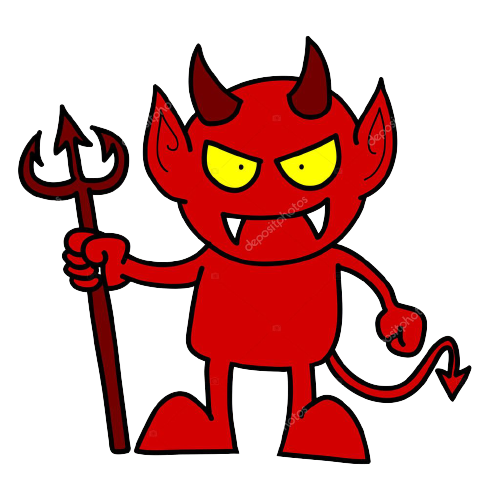 0x0000
1. Servers add verifiable sharings of random numbers in their turn as a leader
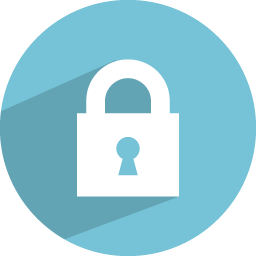 SMR
29
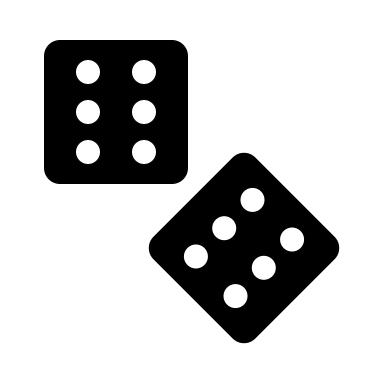 GRandPiper
Synchronous, always quadratic random beacon
RandPiper – Reconfiguration Friendly Random Beacons with Quadratic Communication. CCS 2021. Adithya Bhat, Nibesh Shrestha, Aniket Kate, Kartik Nayak.
30
GRandPiper
31
[Speaker Notes: GRandPiper has a commmunication complexity of O(n^2) per beacon. Let's take a look at how we achieve this.]
GRandPiper
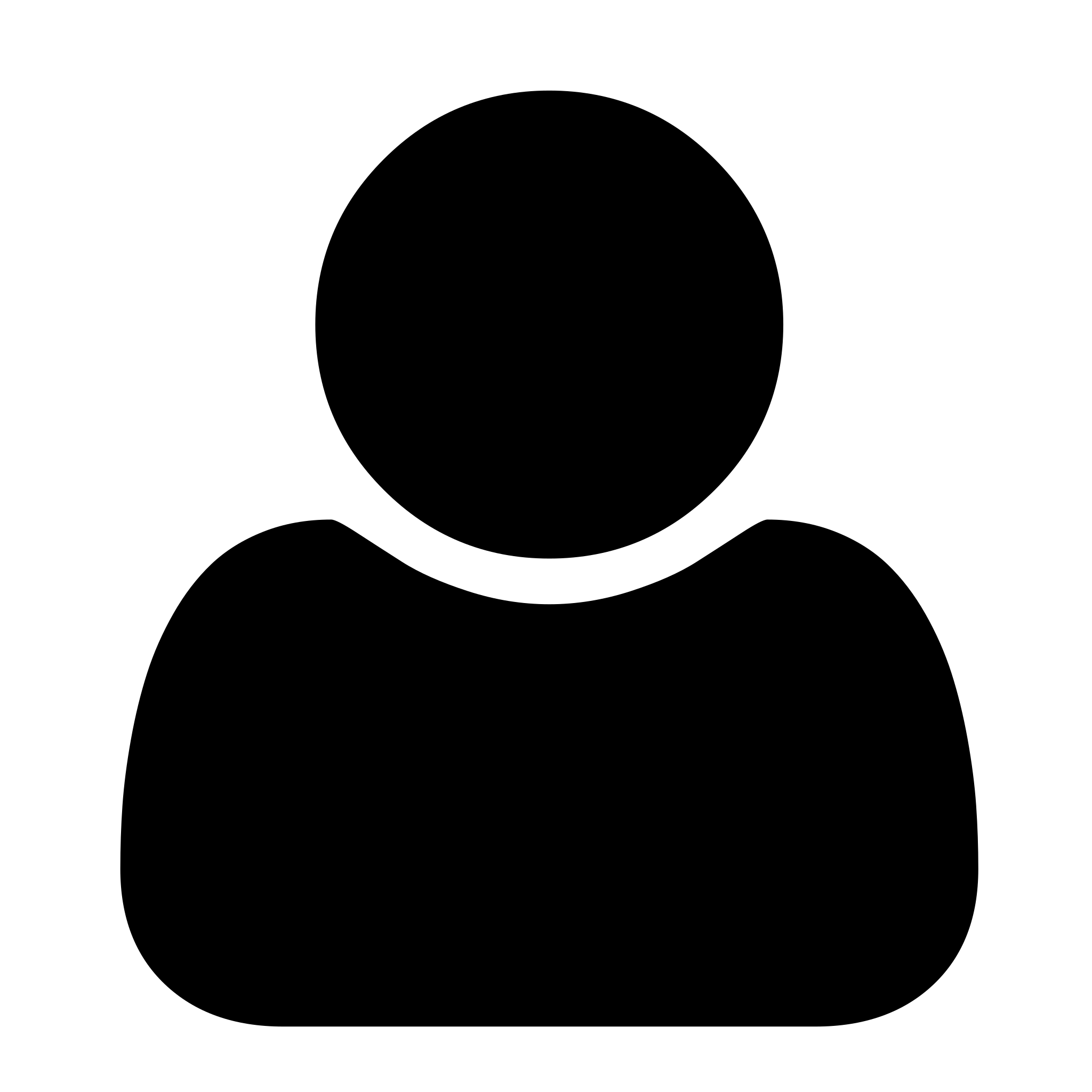 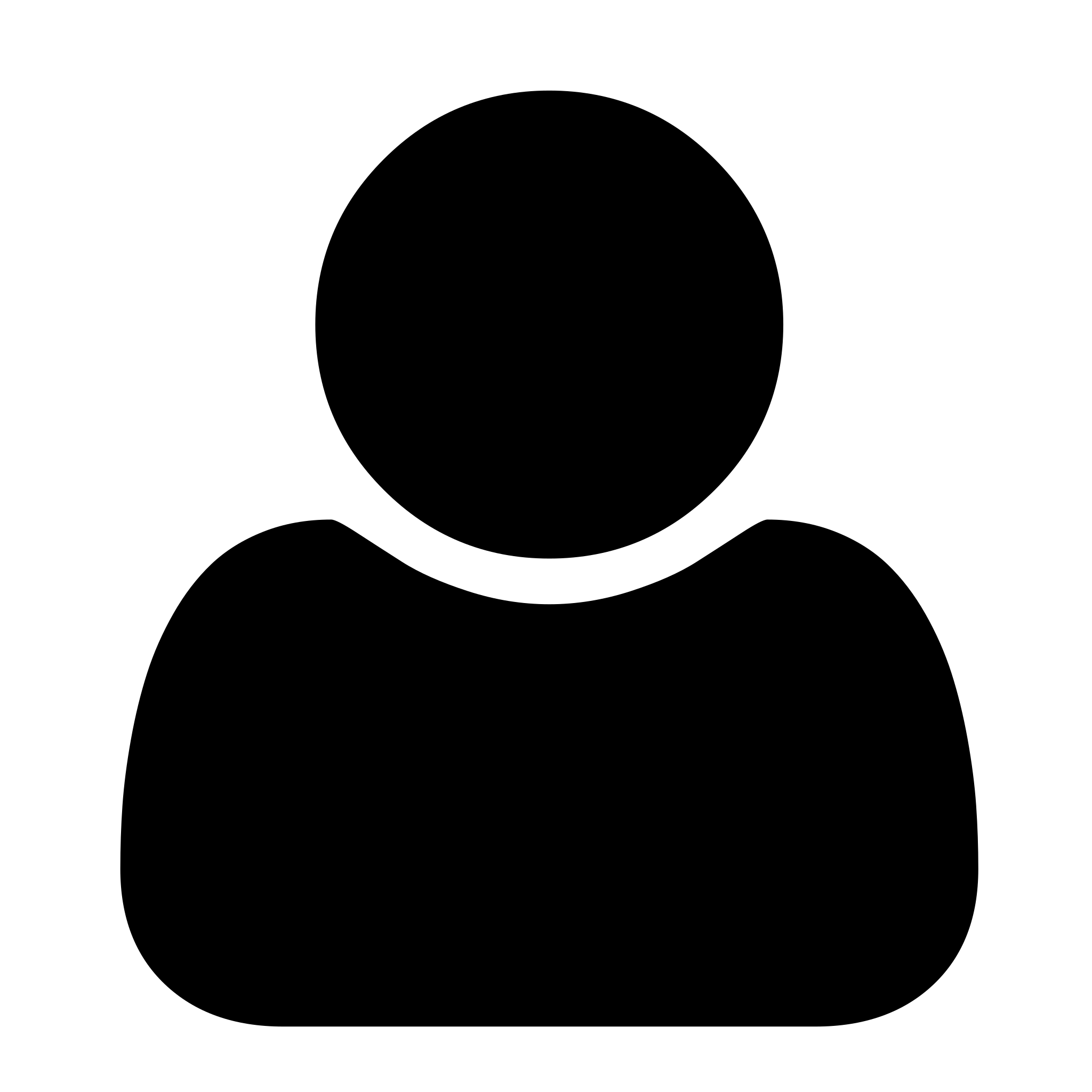 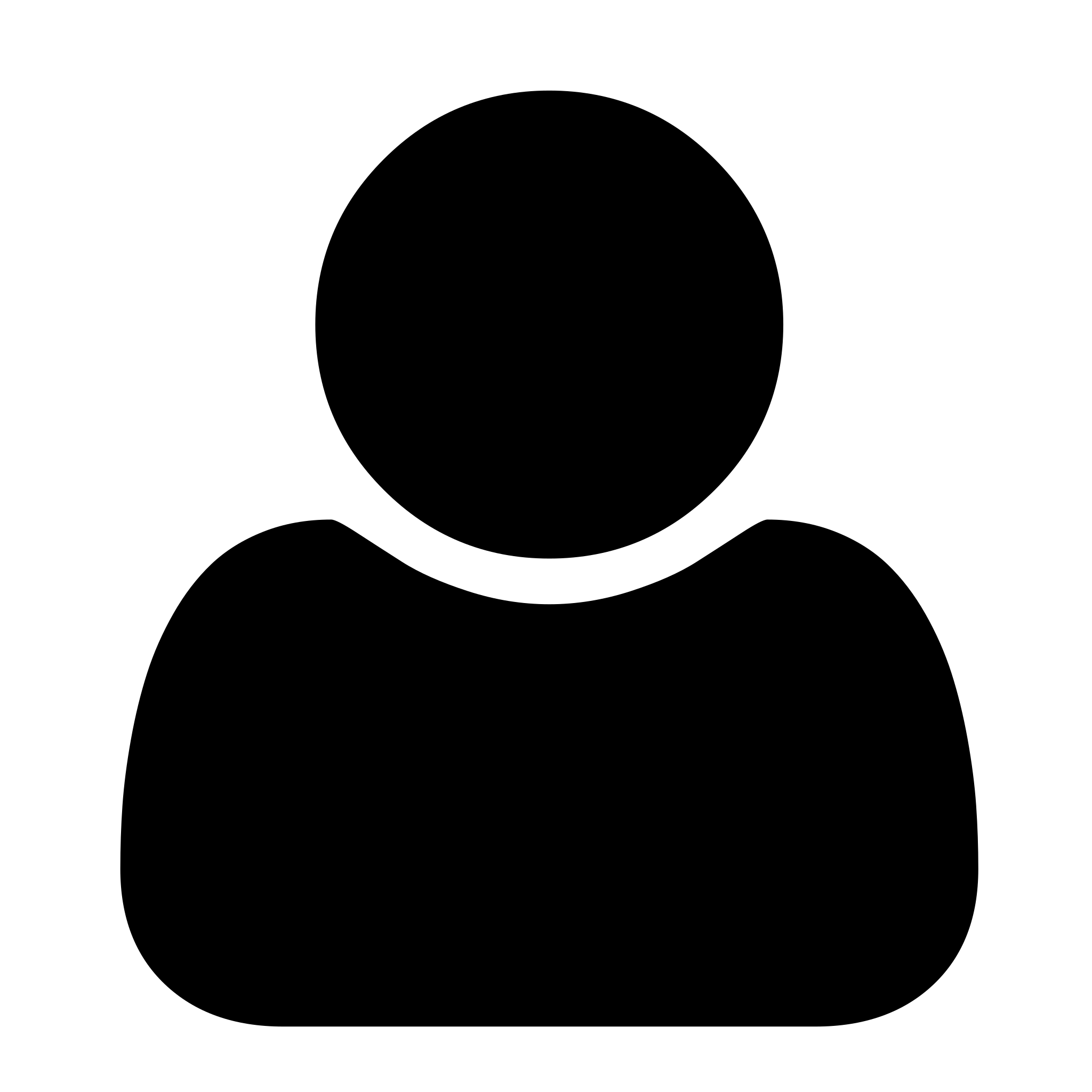 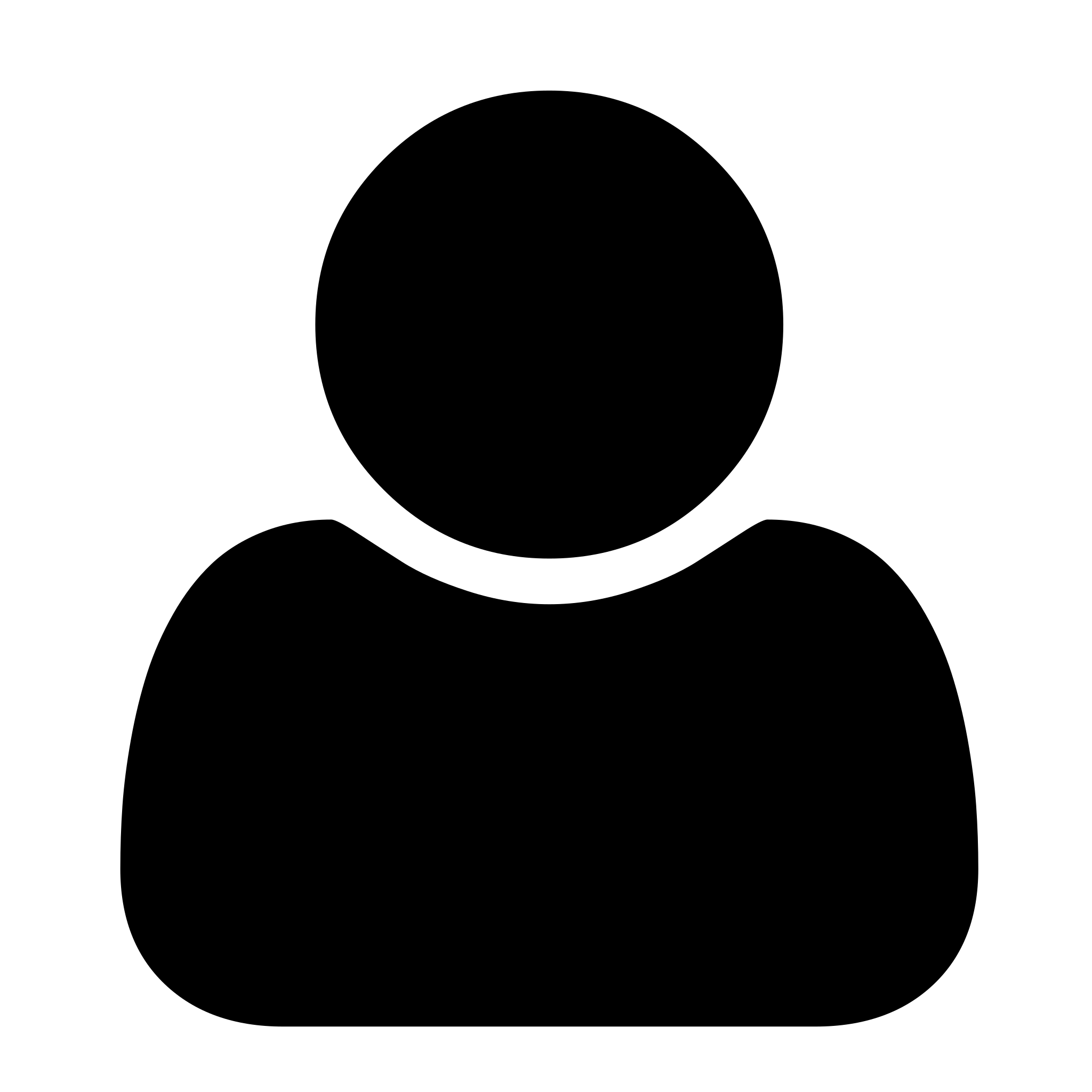 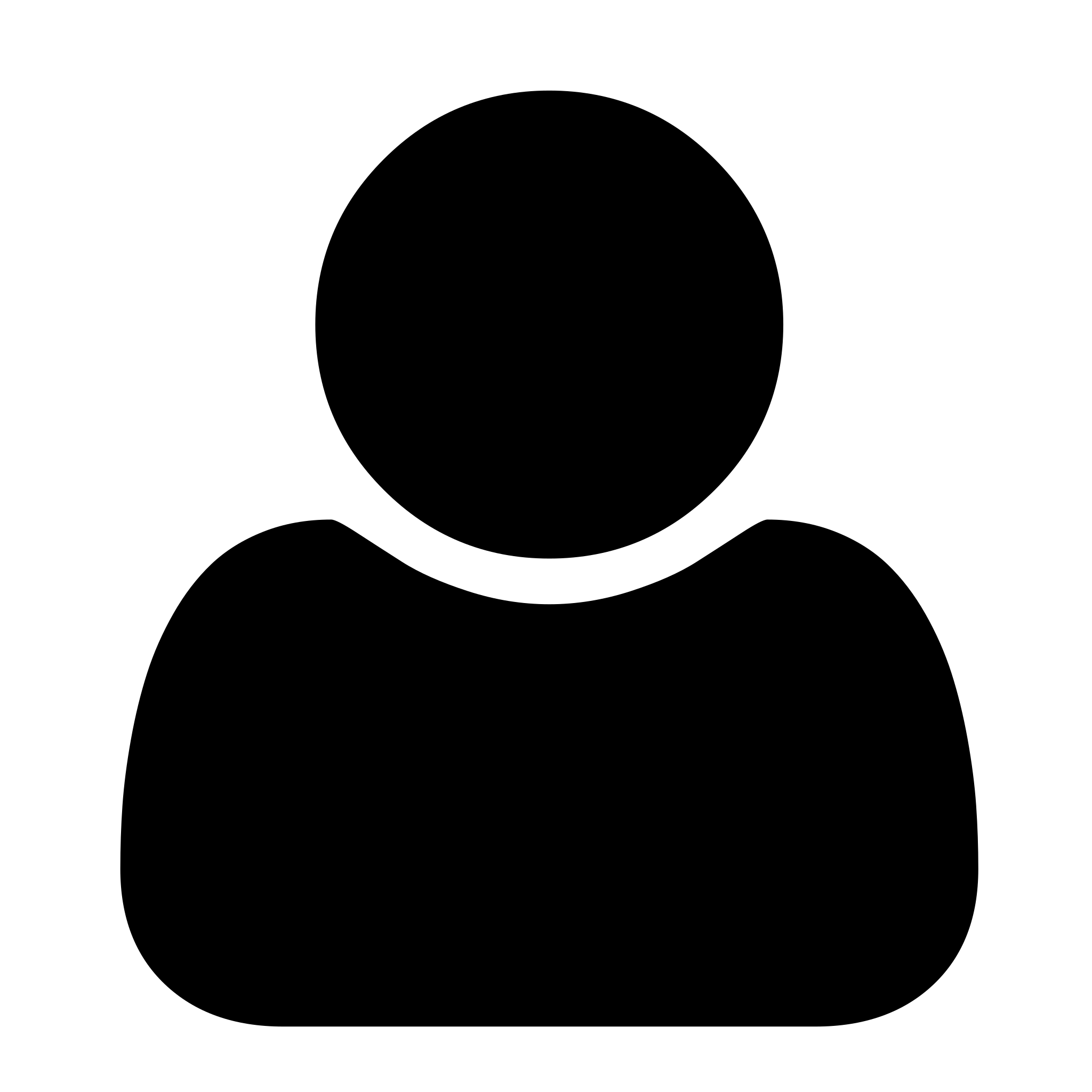 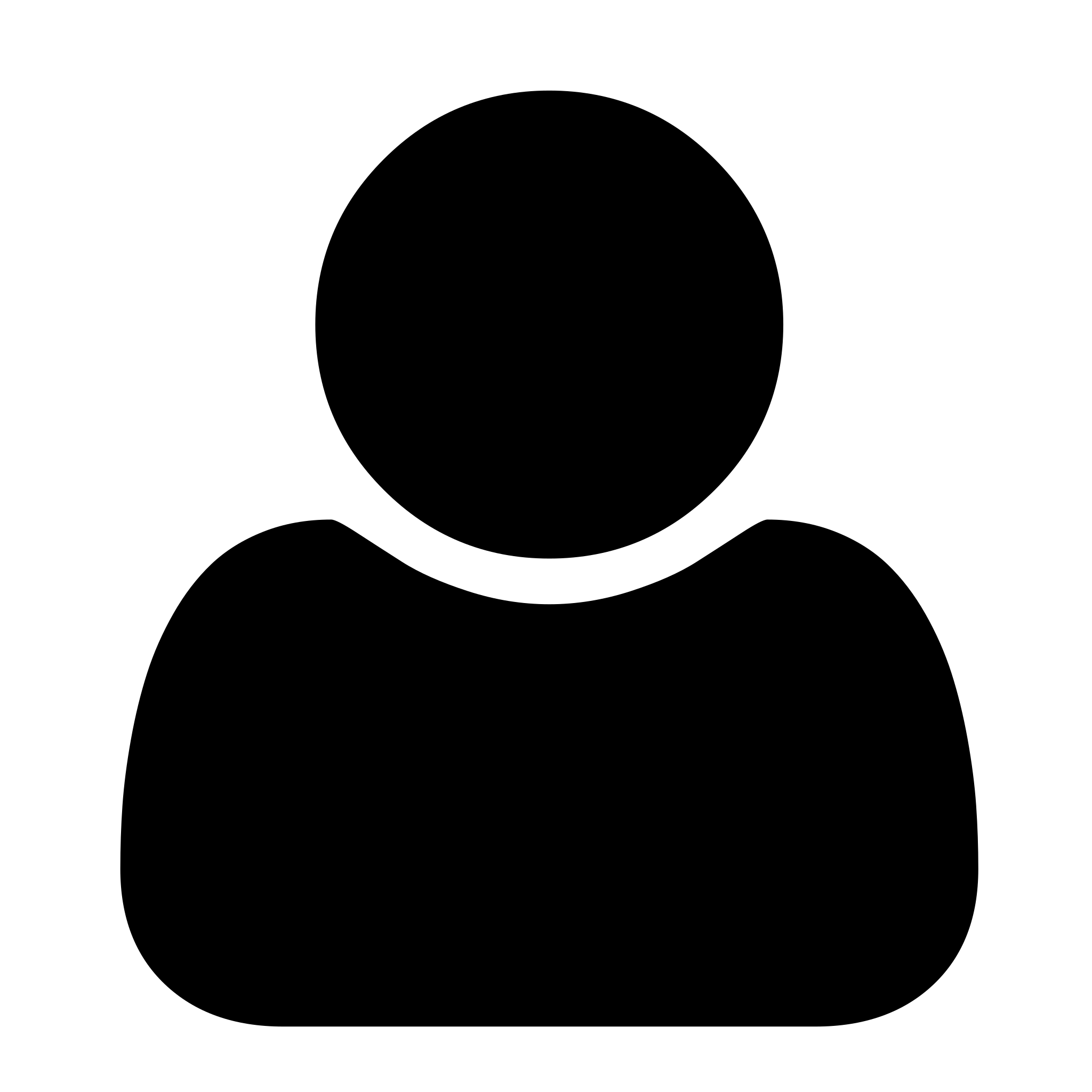 1
2
3
4
5
1
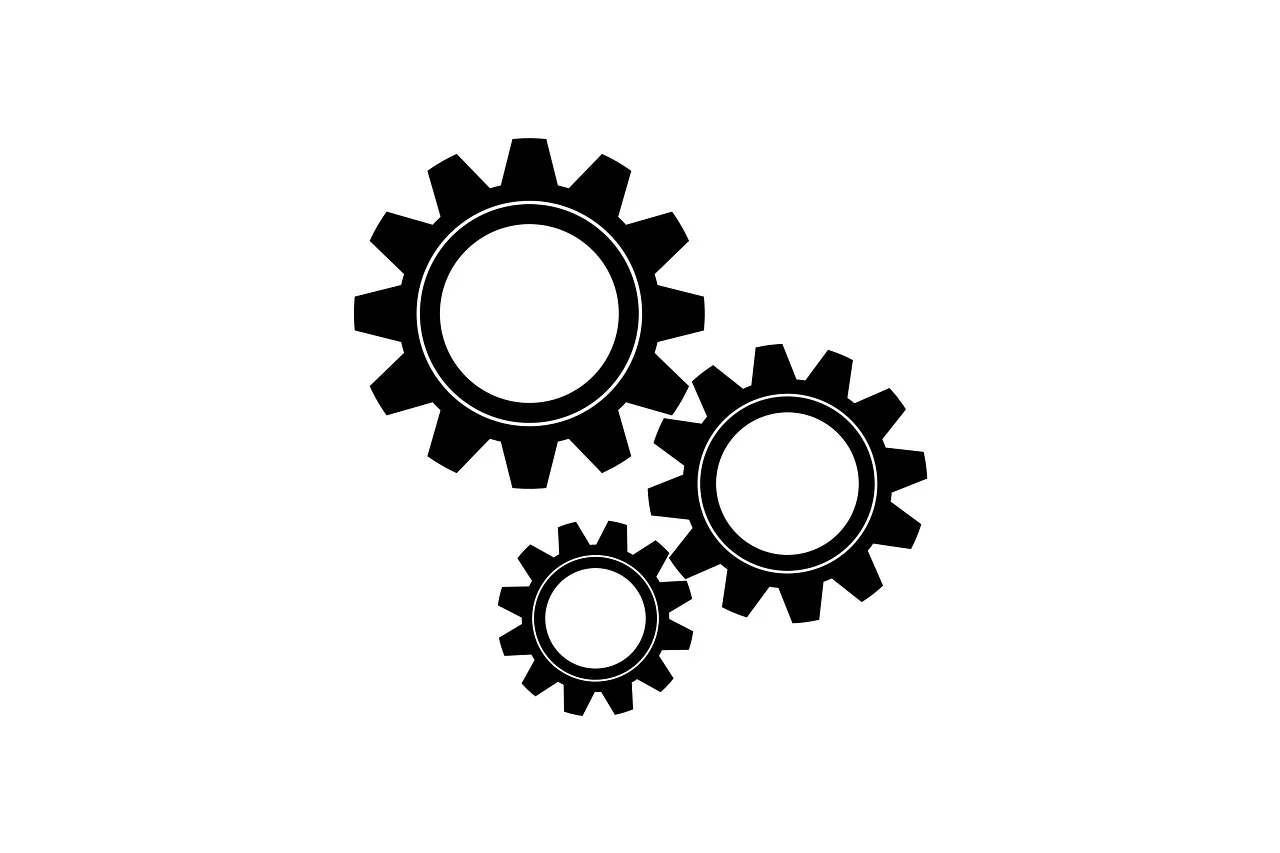 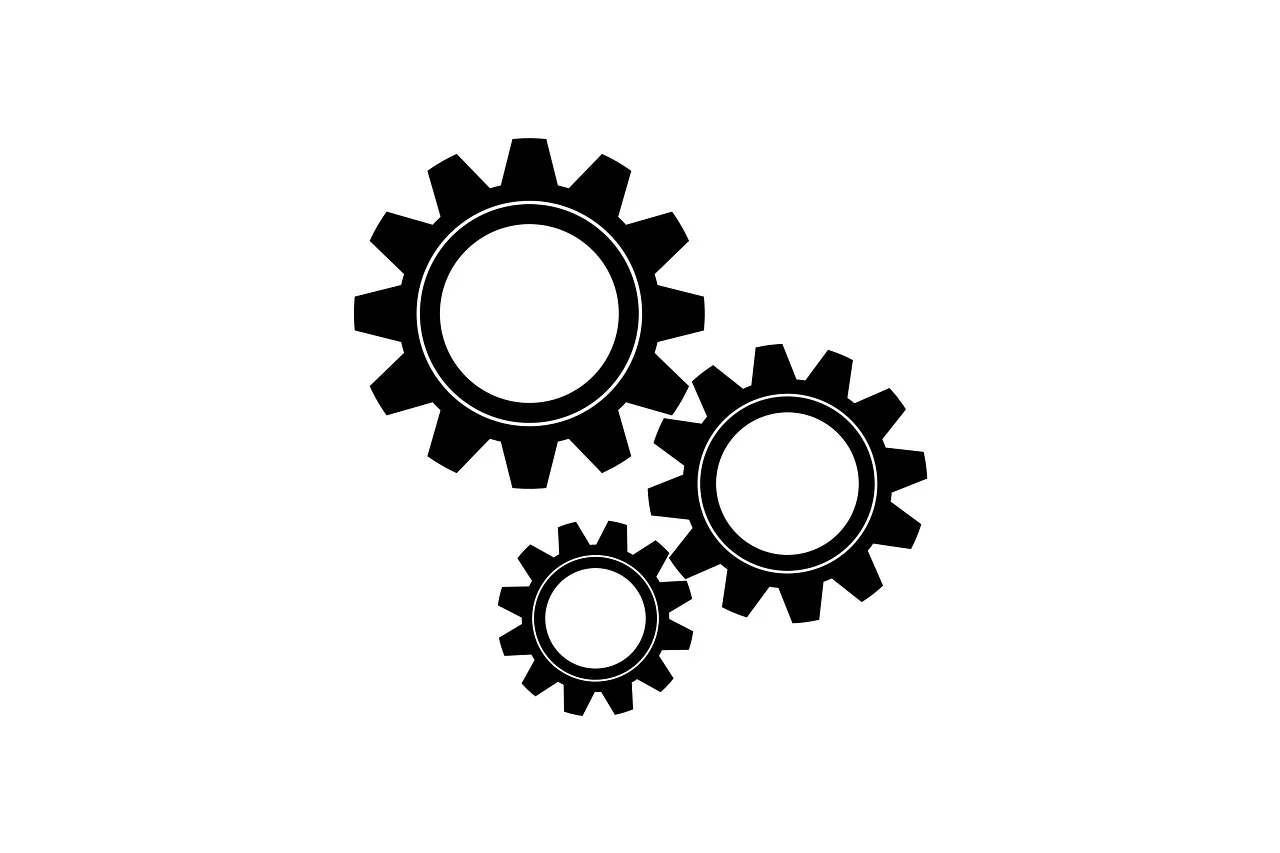 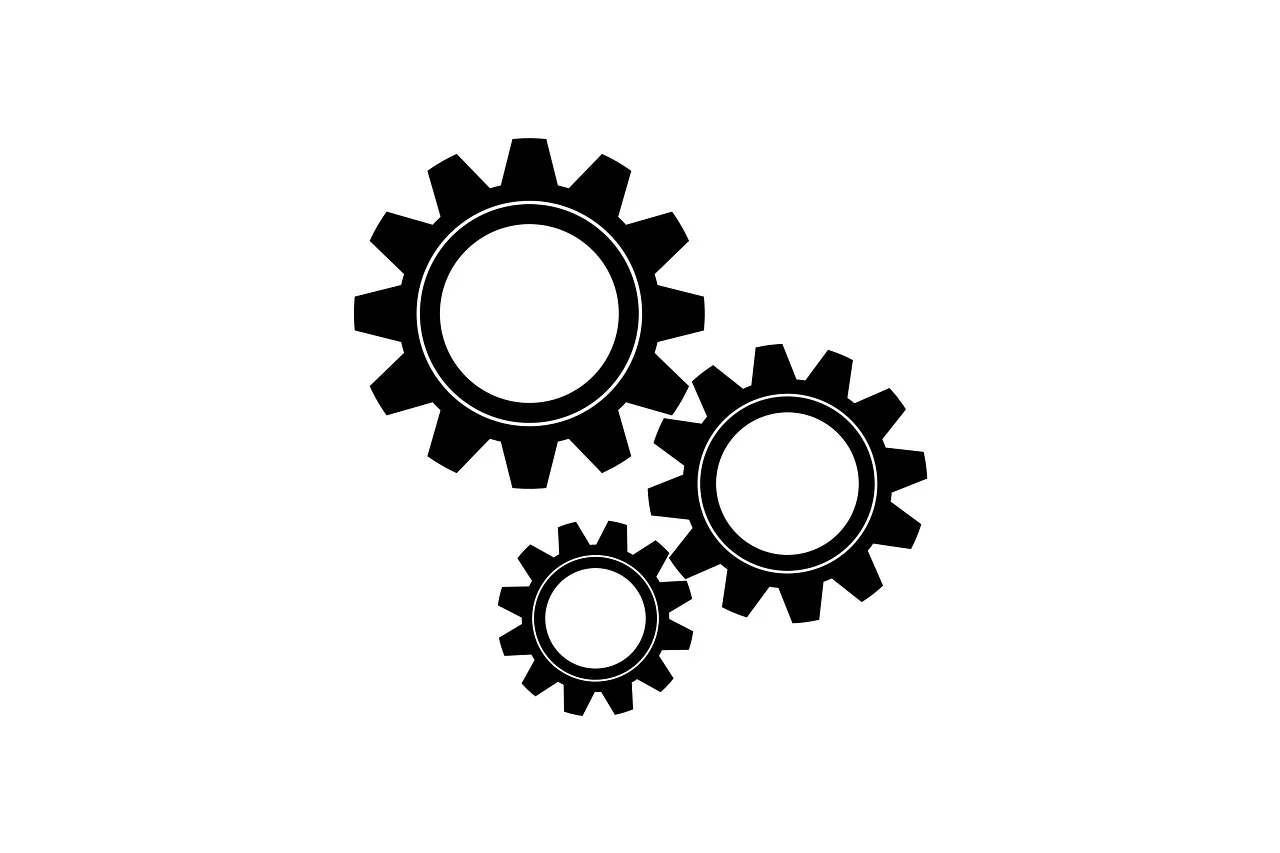 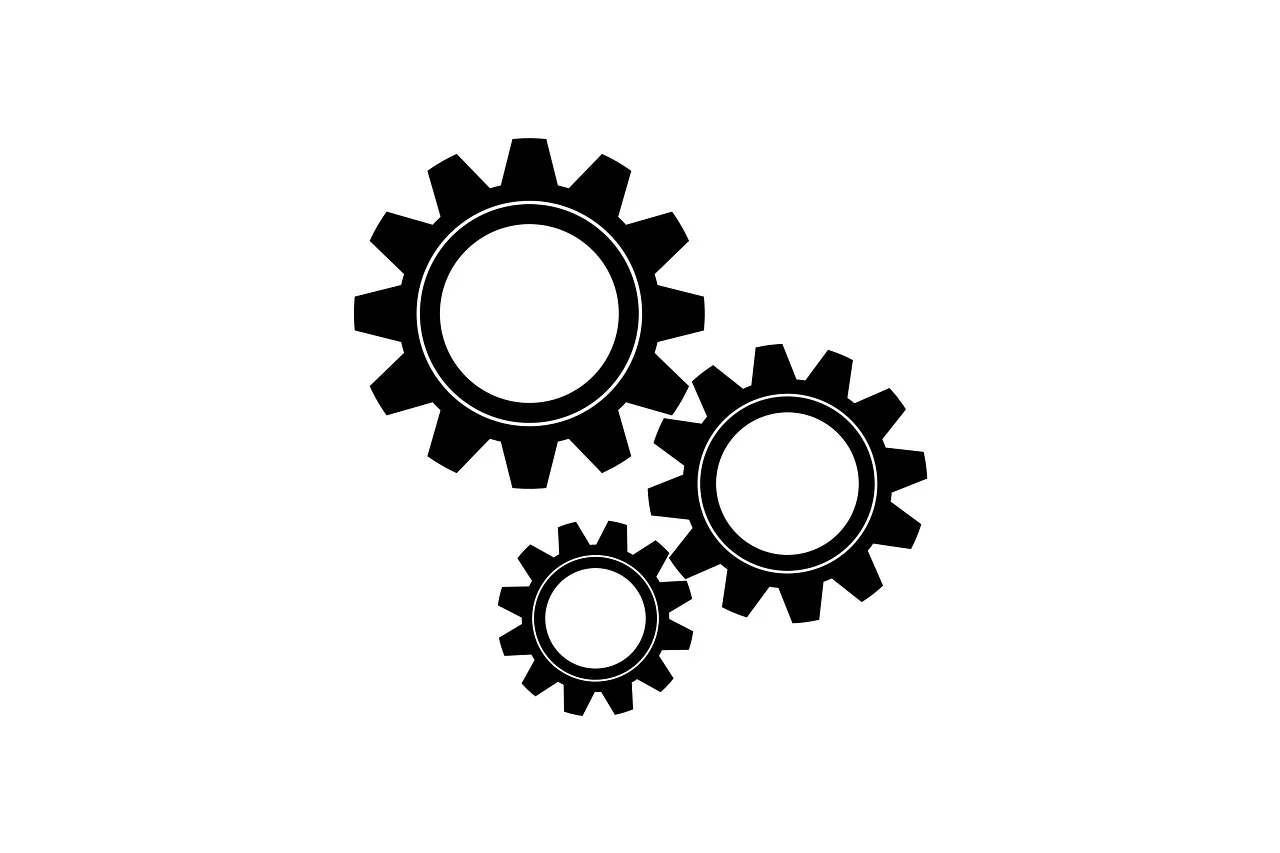 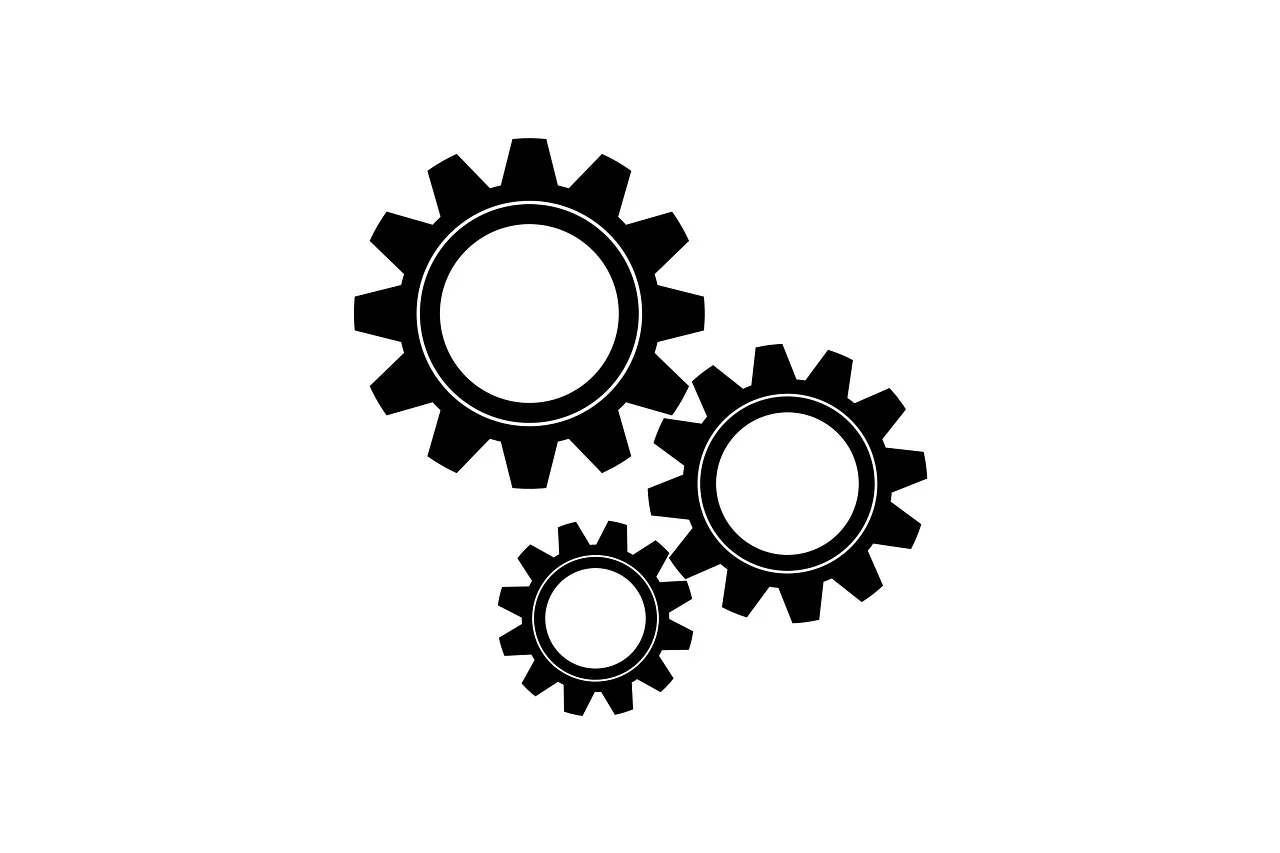 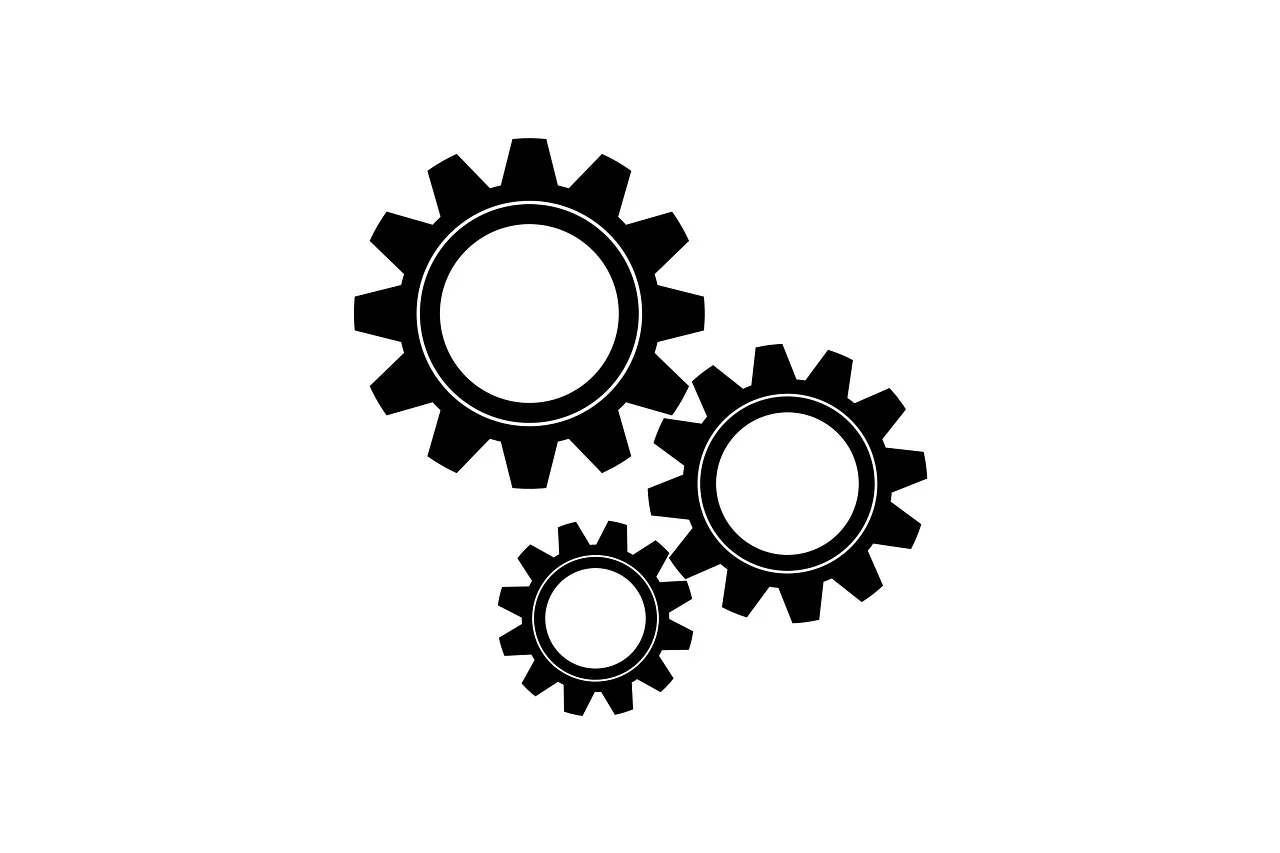 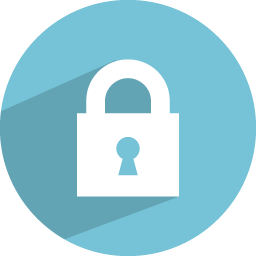 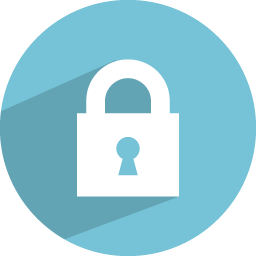 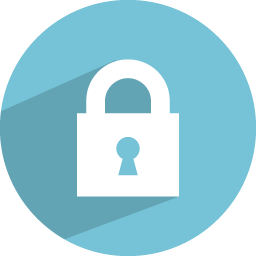 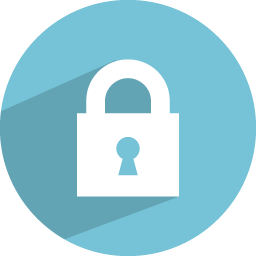 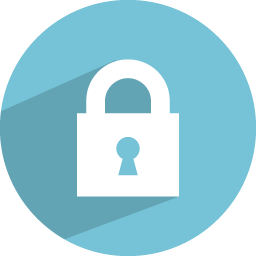 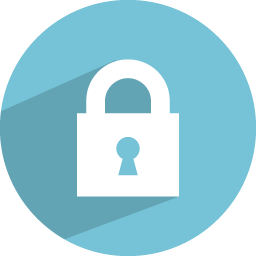 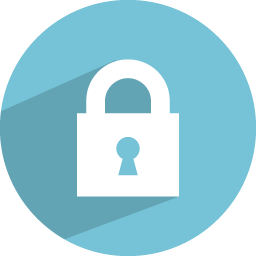 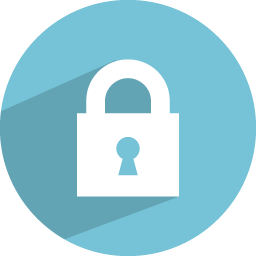 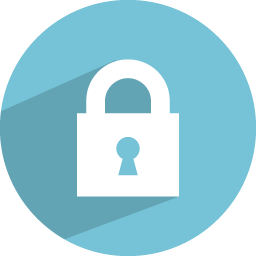 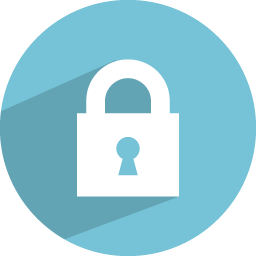 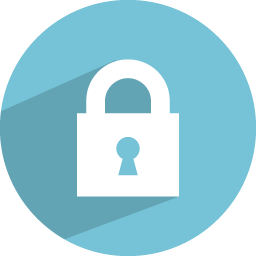 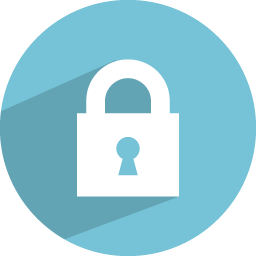 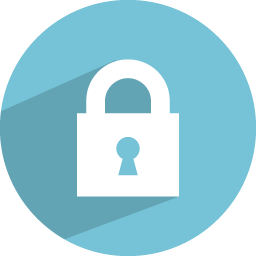 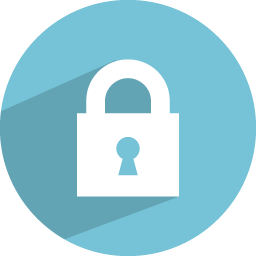 or
or
or
or
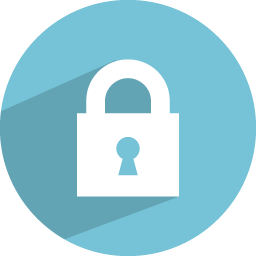 PVSS Sharing
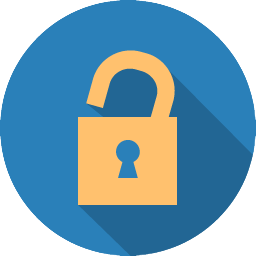 *Assume round-robin leader-scheduling for now
PVSS Reconstruction
32
[CD’17]
[Speaker Notes: Consider a round robin sequence of servers from 1 to 5 looping back to 1.

Server 1 in round 1 shares s1 using PVSS and our SMR.

Next server 2 in round 2 shares s2 using PVSS and the SMR.

Similarly, all the servers share random numbers using PVSS and our SMR.

At the end of t+1 rounds, we will either commit s1 or commit nothing. 

At the end of the t+2nd round, we will again either commit s2 or commit nothing.

The same principle applies to all the proposals.

Now, at the end of round t+1, observe that server 1’s proposal is either accepted by all the servers or all the servers know that server 1 did not propose anything. In general, before a server becomes a leader again, we always commit some block from that server or all the server know that it did not propose anything.]
GRandPiper
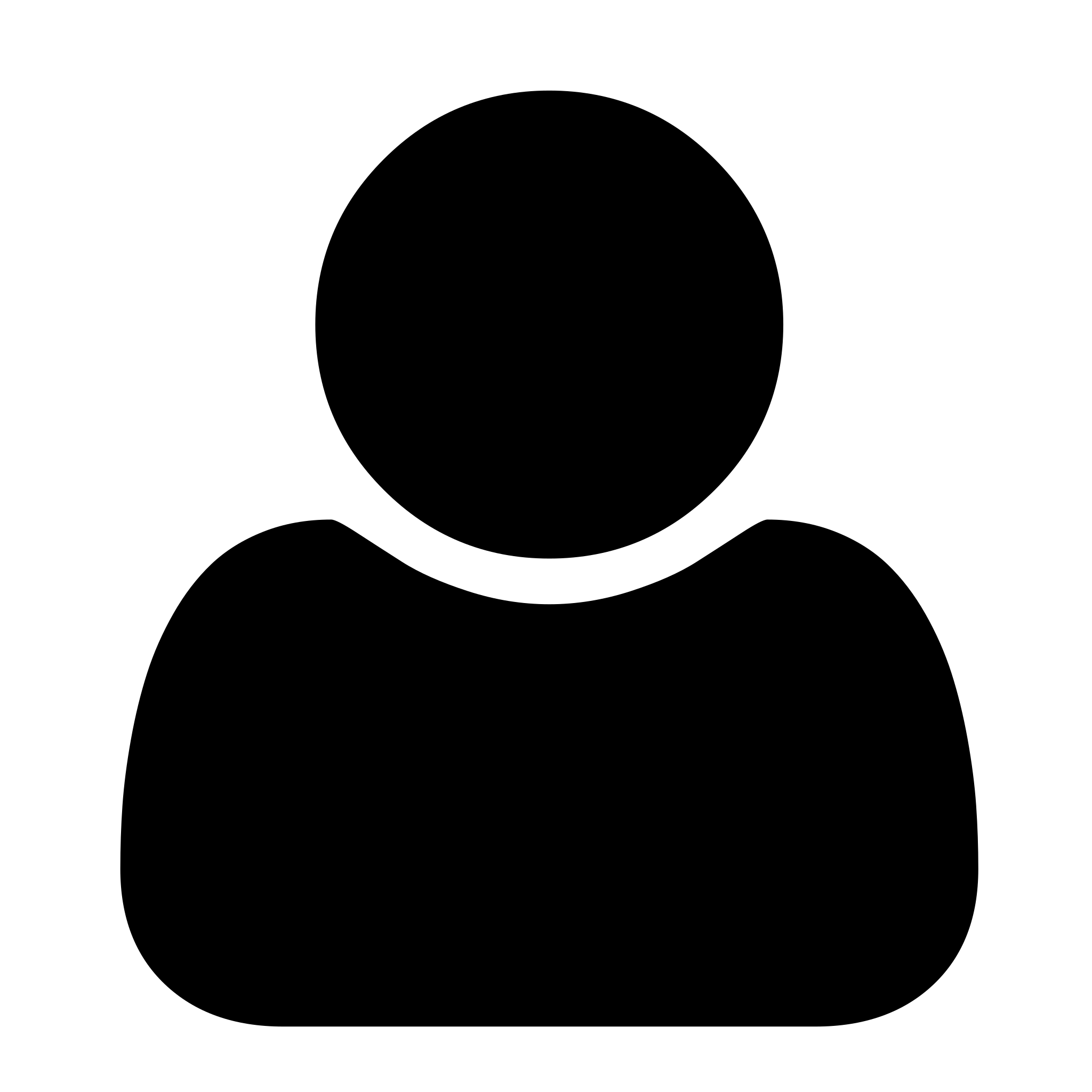 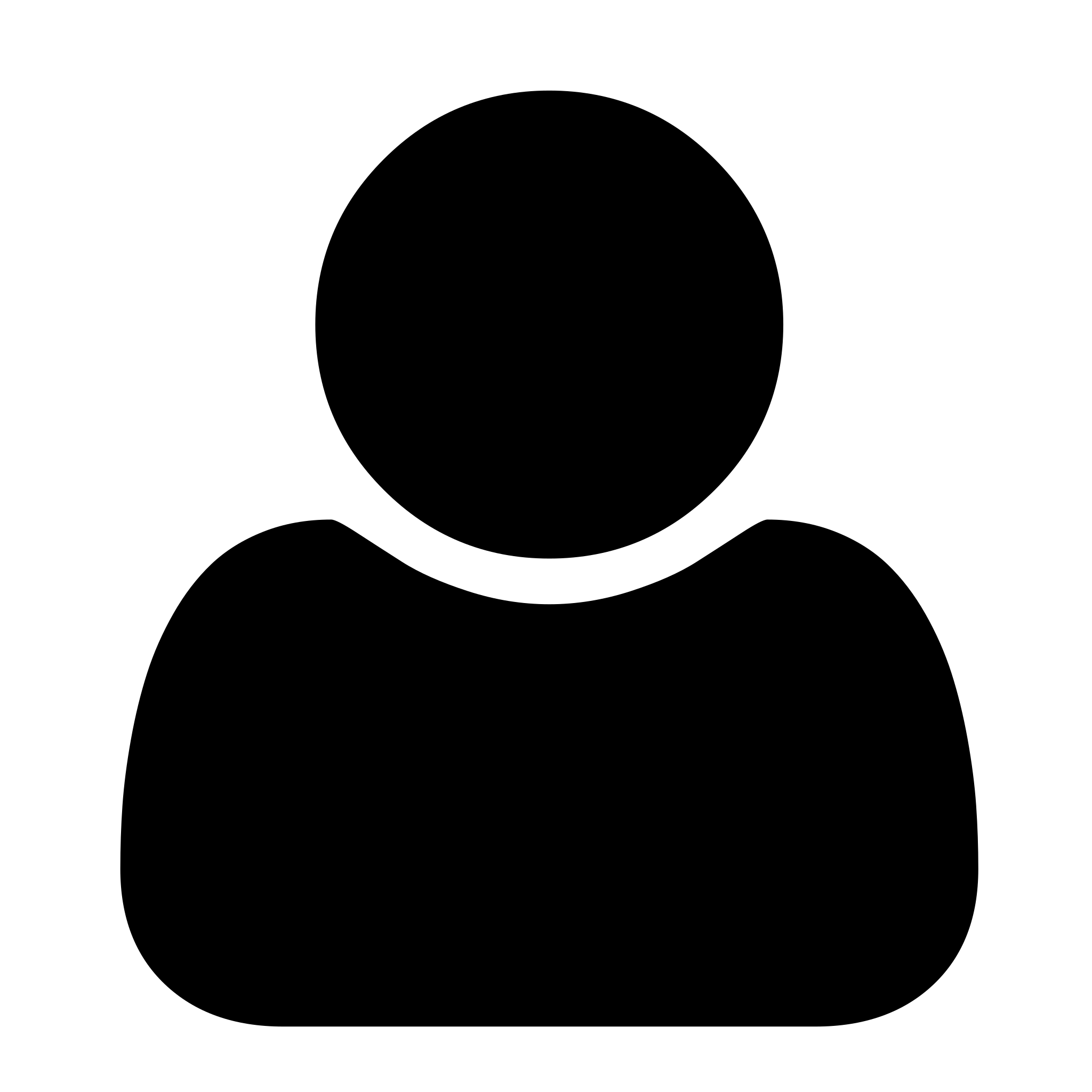 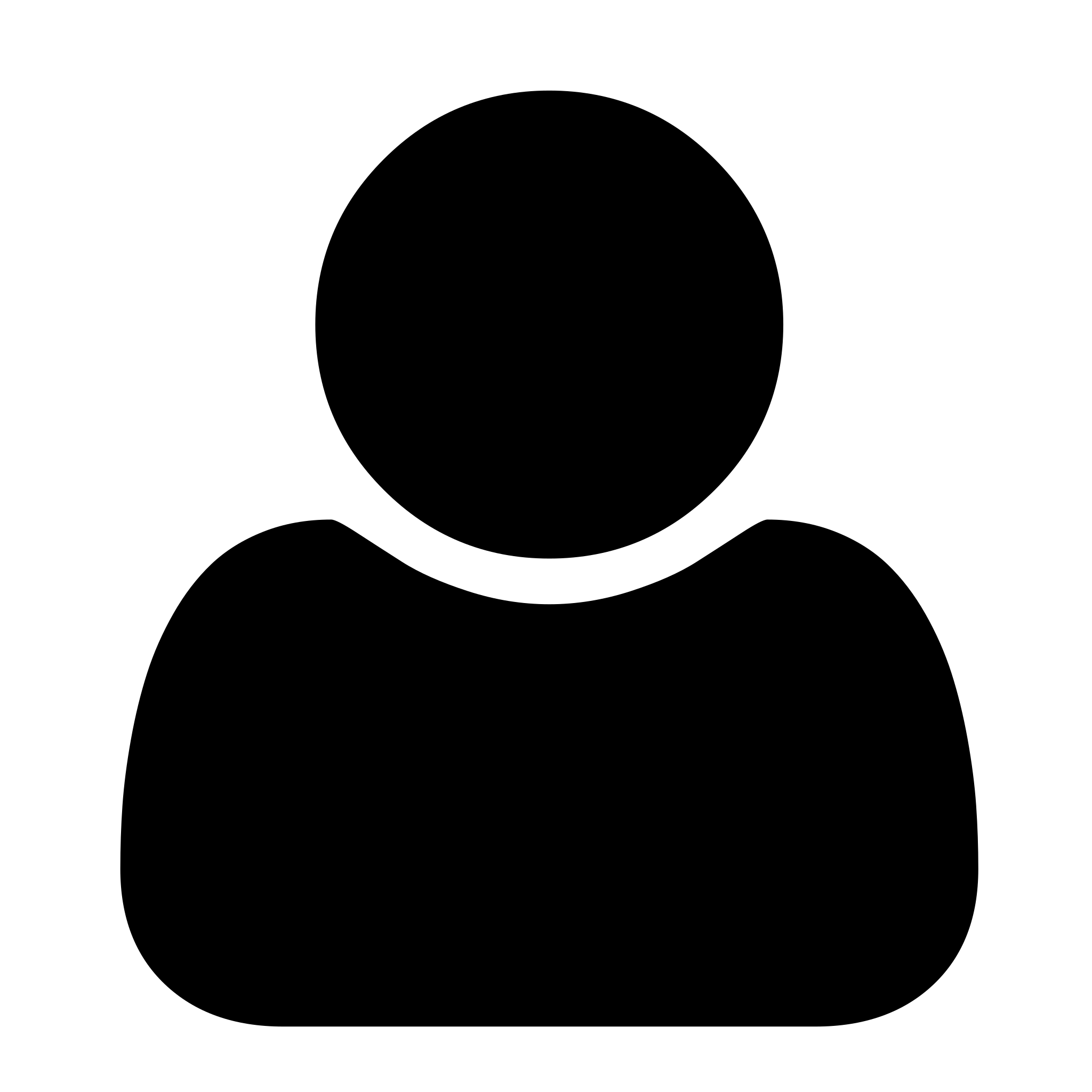 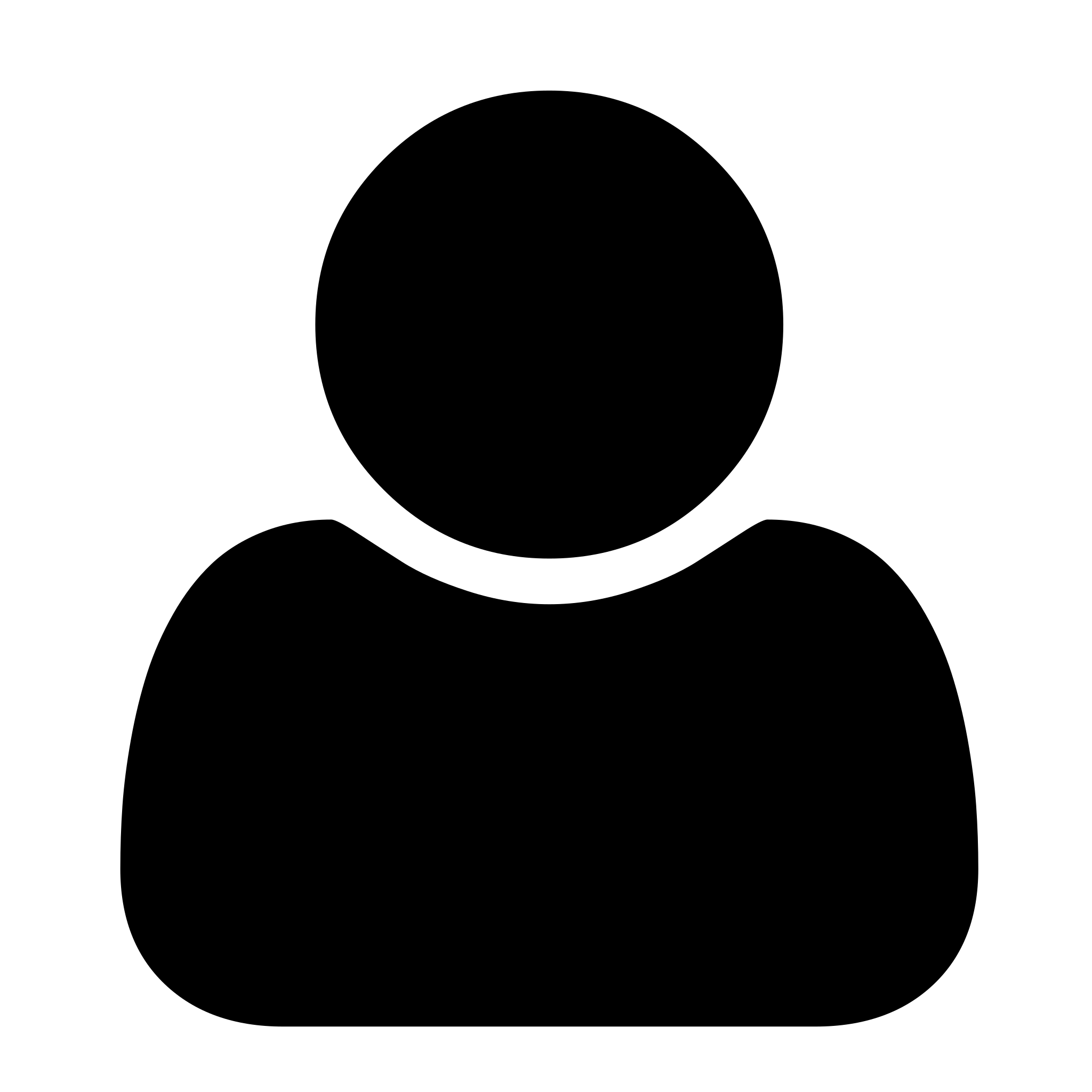 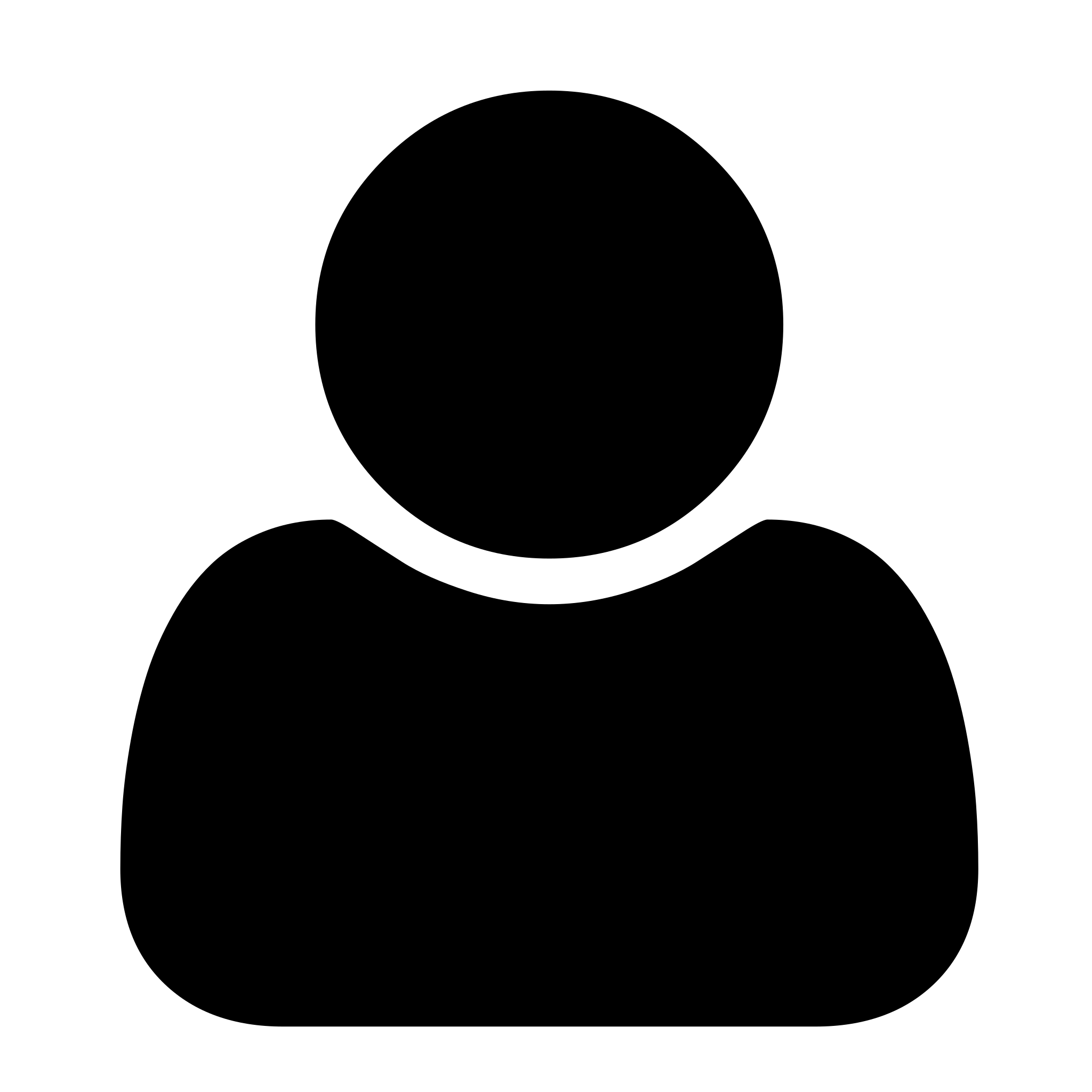 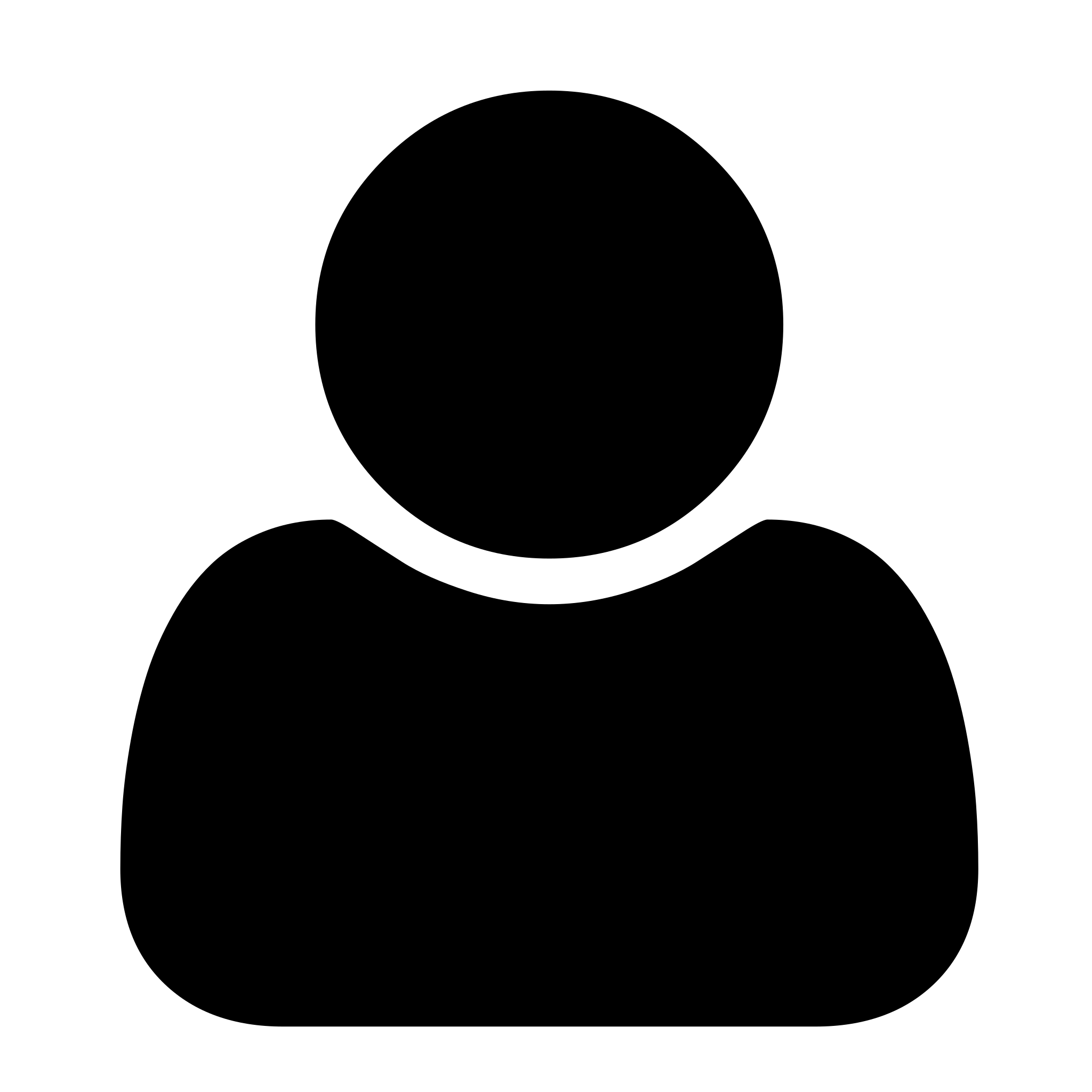 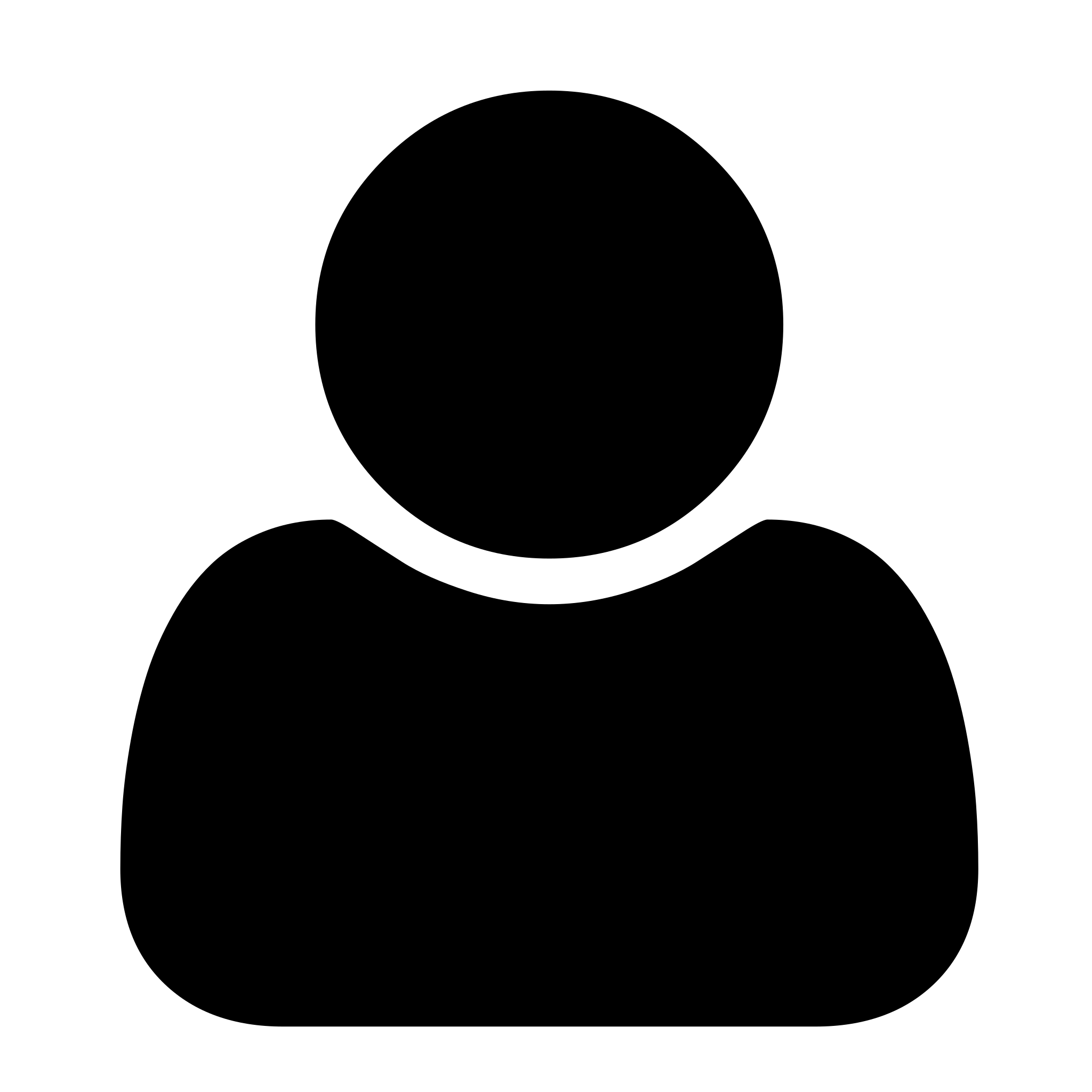 1
2
2
3
4
5
1
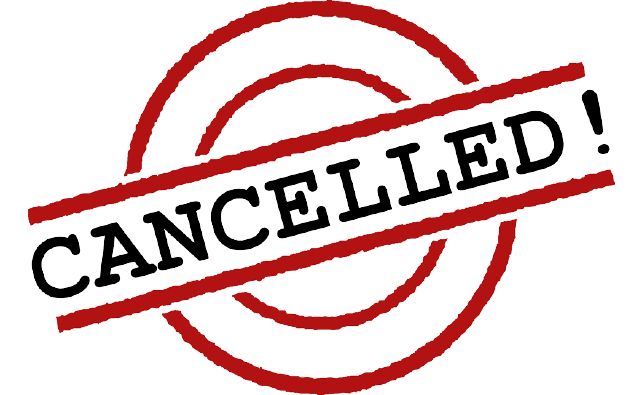 Using this technique, we can ensure that the leader of every round has a previously proposed secret
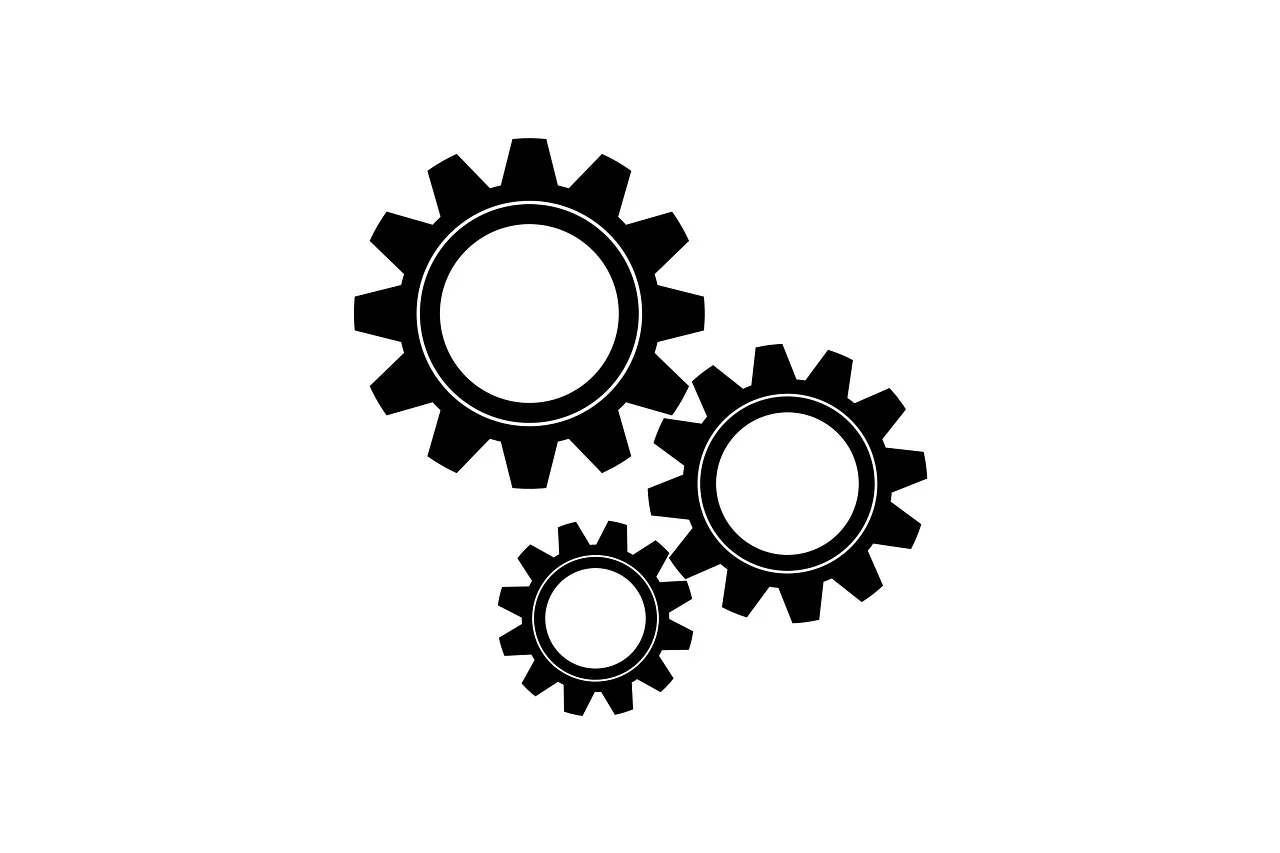 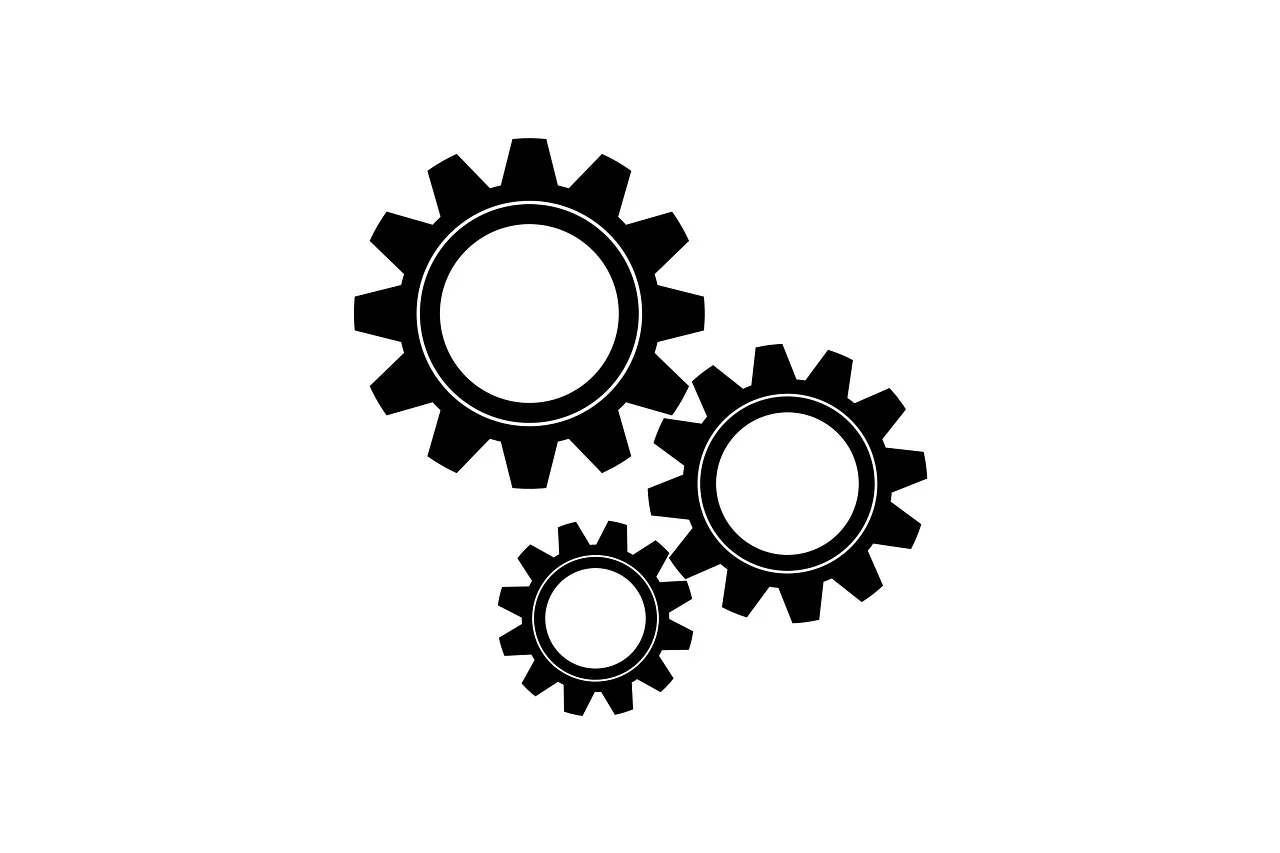 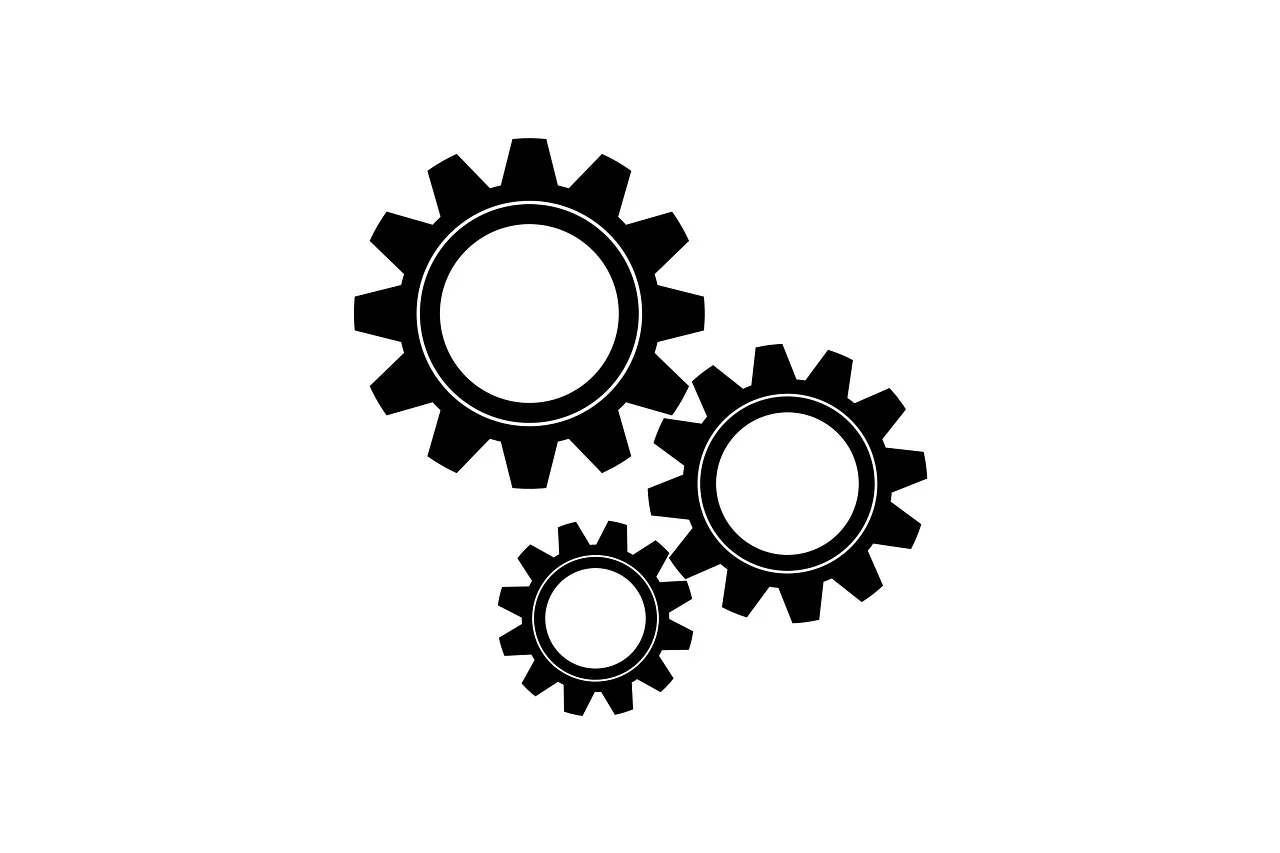 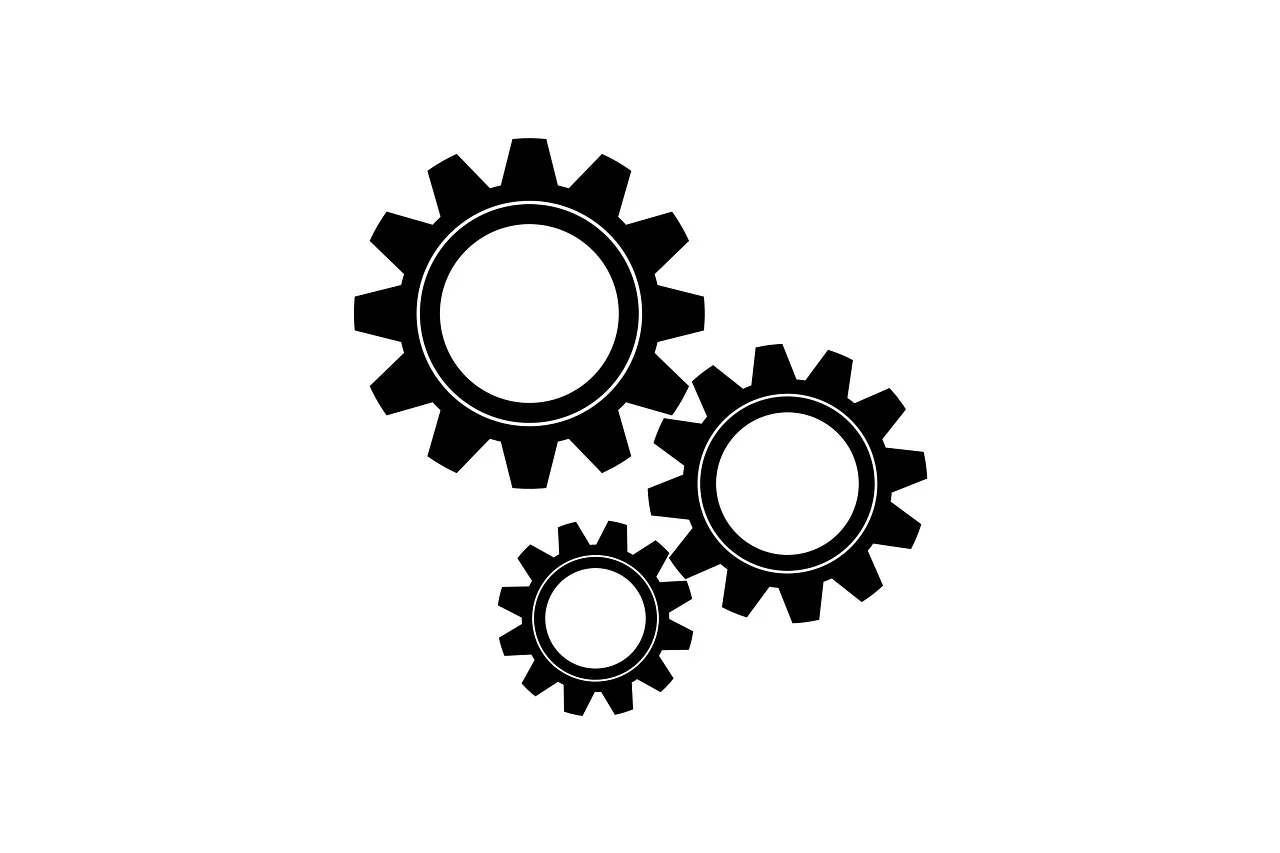 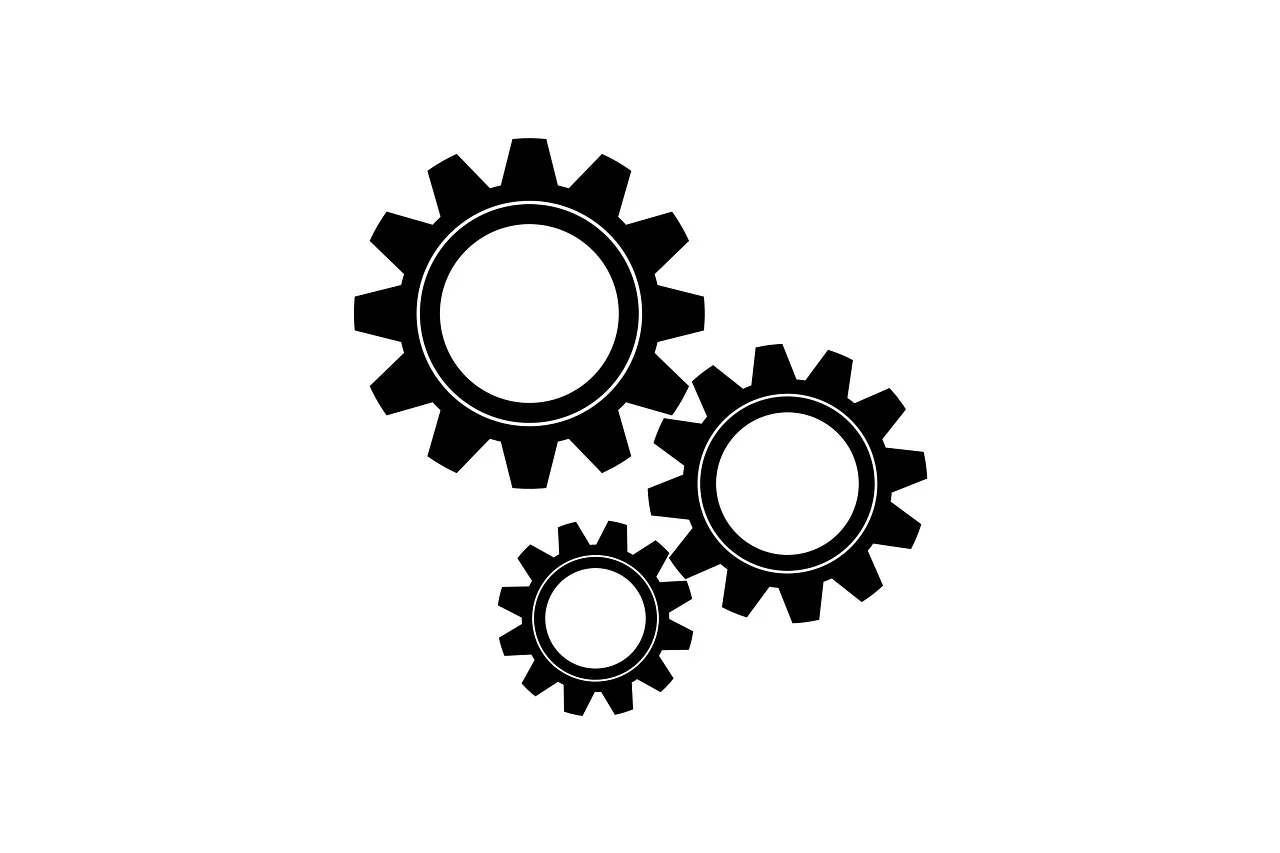 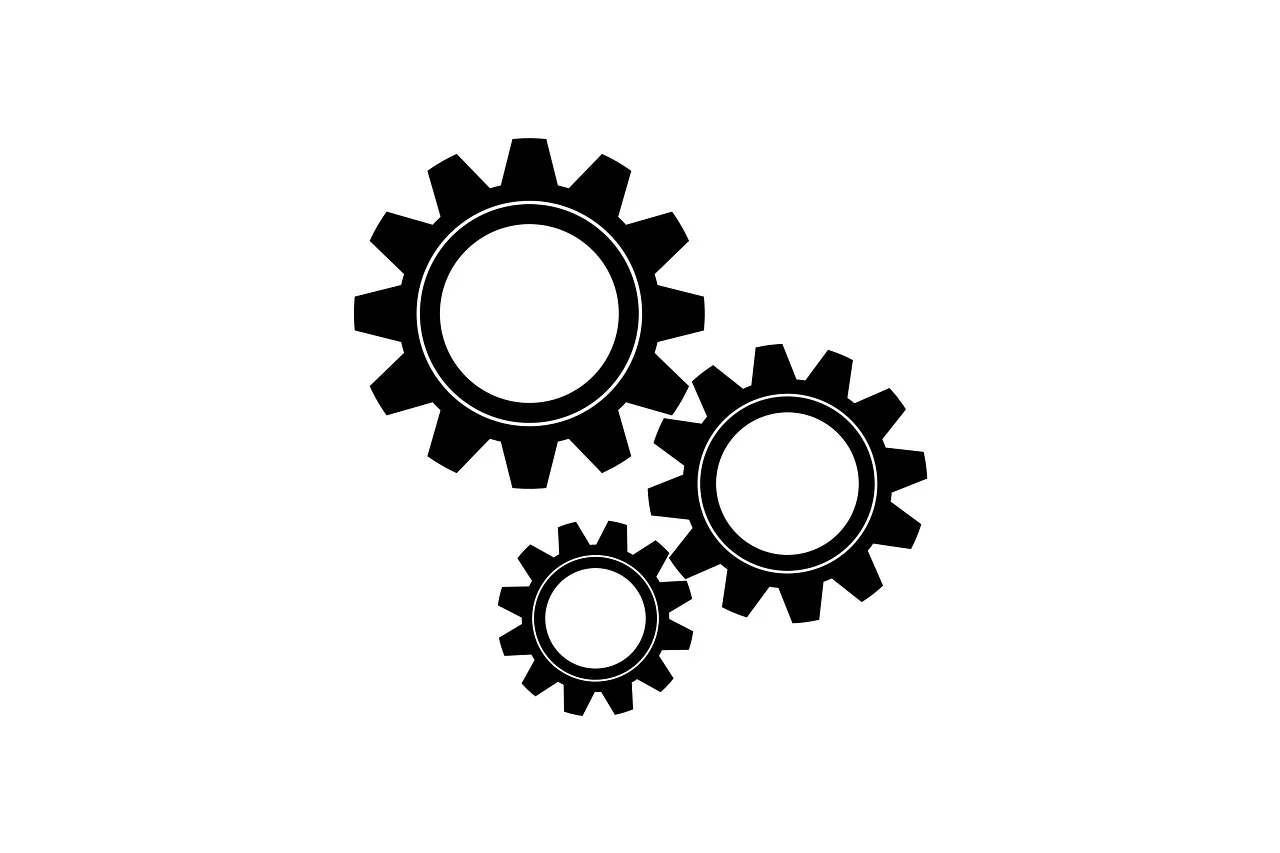 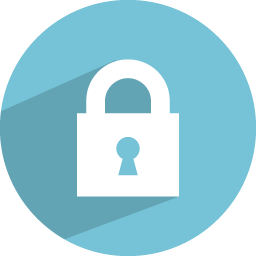 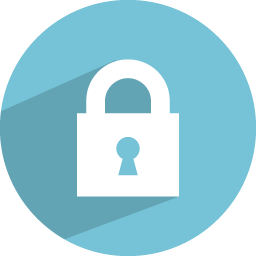 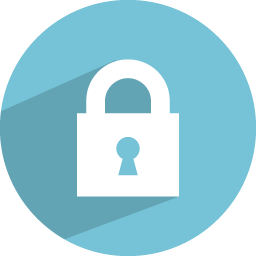 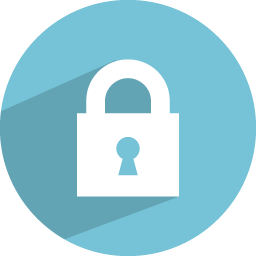 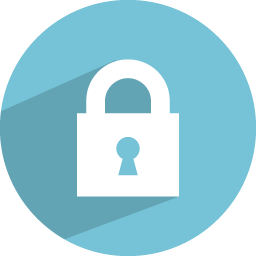 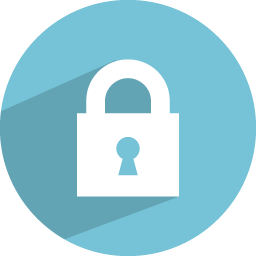 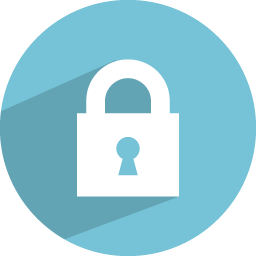 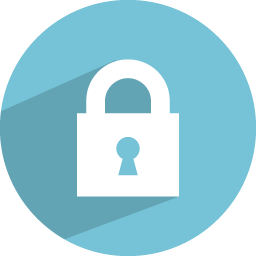 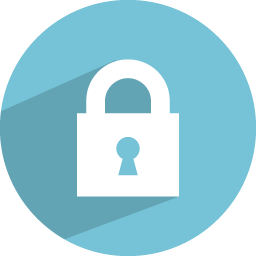 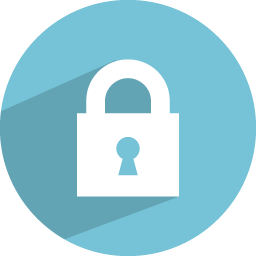 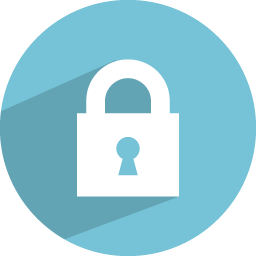 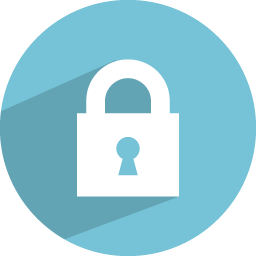 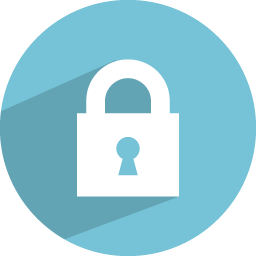 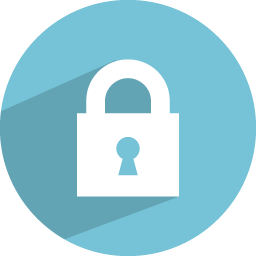 OR
OR
OR
OR
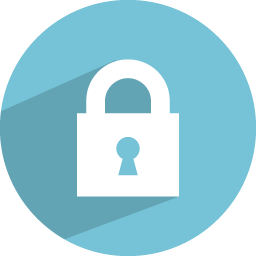 PVSS Sharing
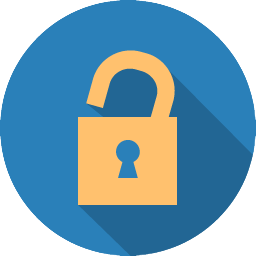 PVSS Reconstruction
33
[CD’17]
[Speaker Notes: In our beacon protocol, we will remove servers that do not propose anything. In this example, server 1 is removed, and server 2 becomes a leader in round n+1.

This allows us to have a sequence of leaders for whom we will always have some PVSS shares.]
GRandPiper
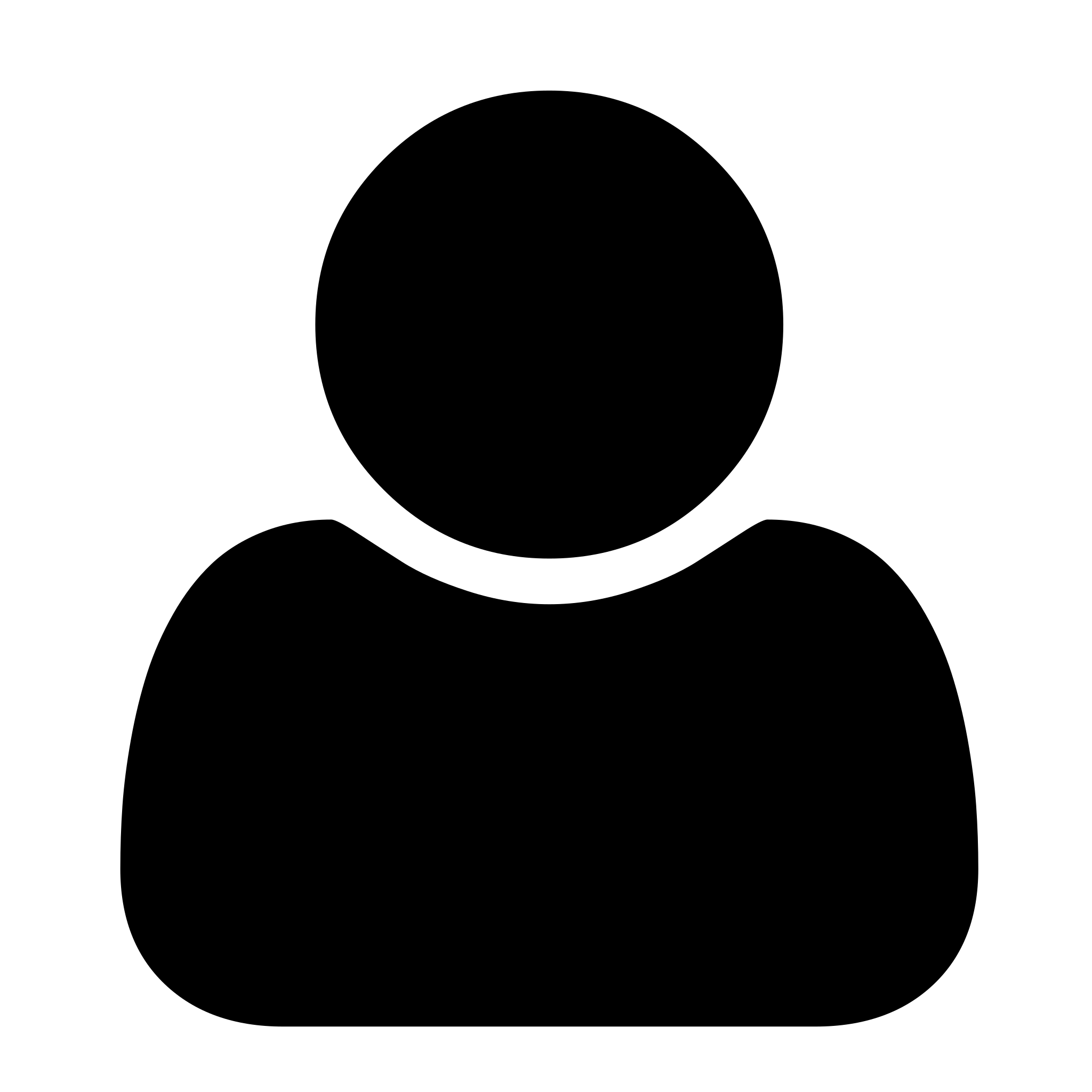 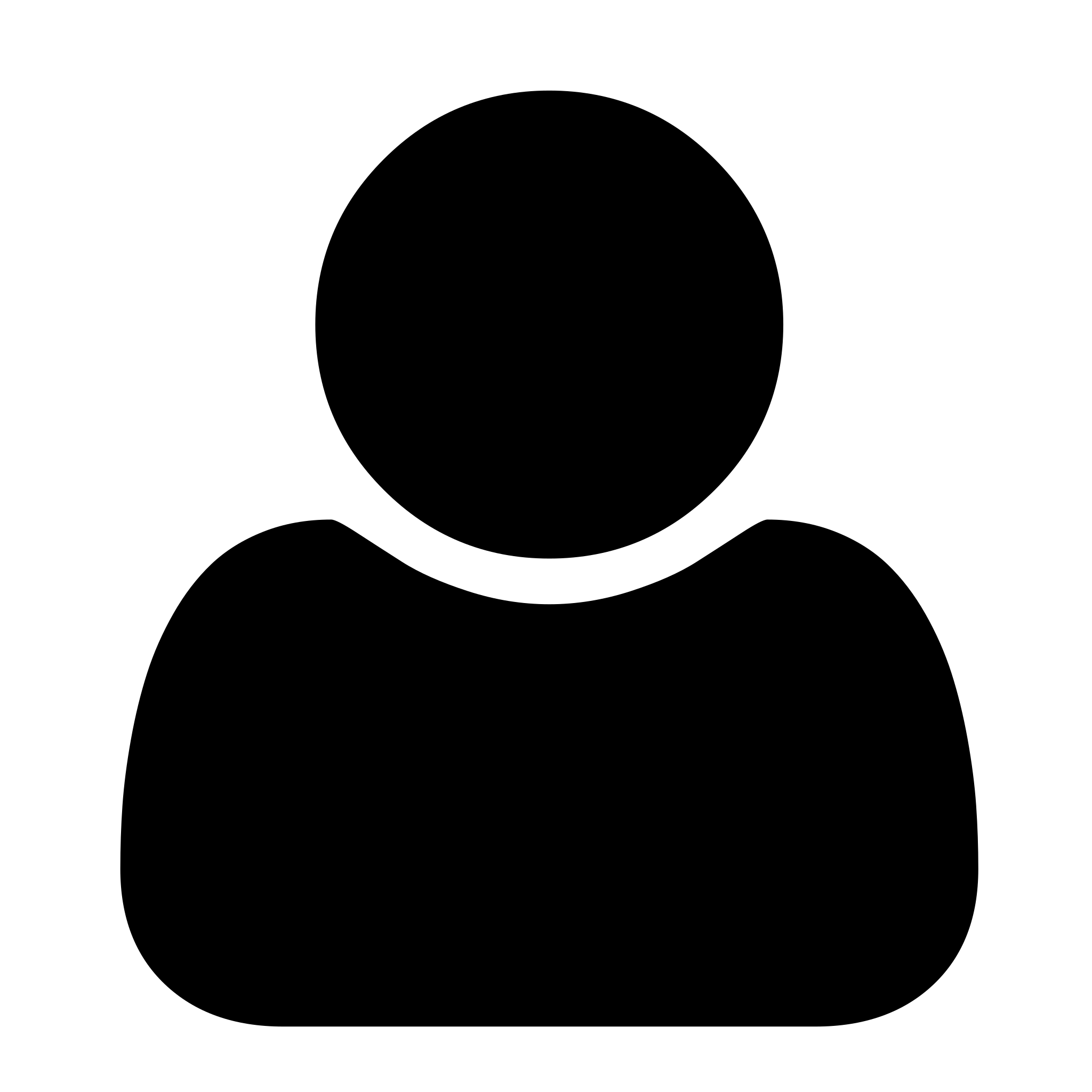 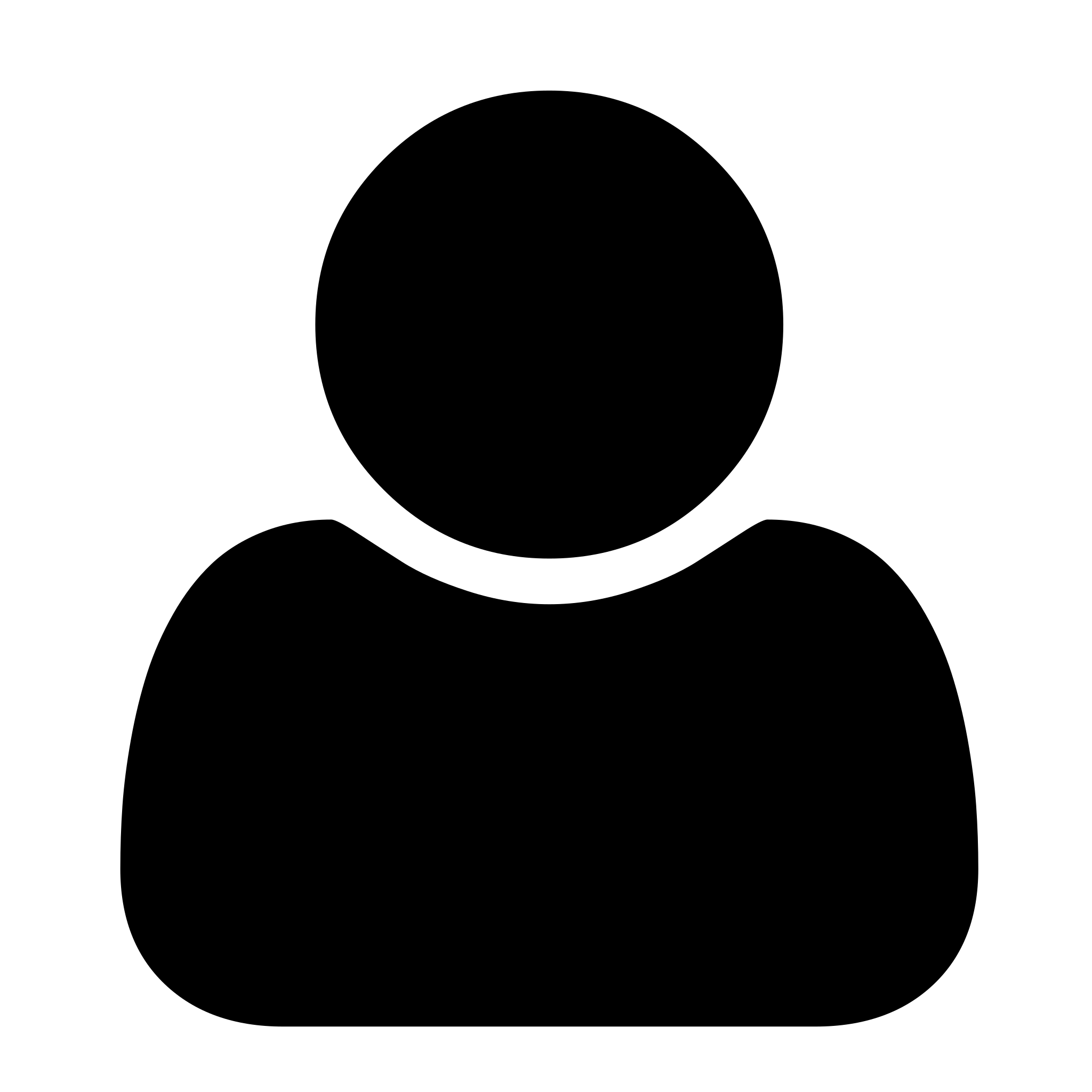 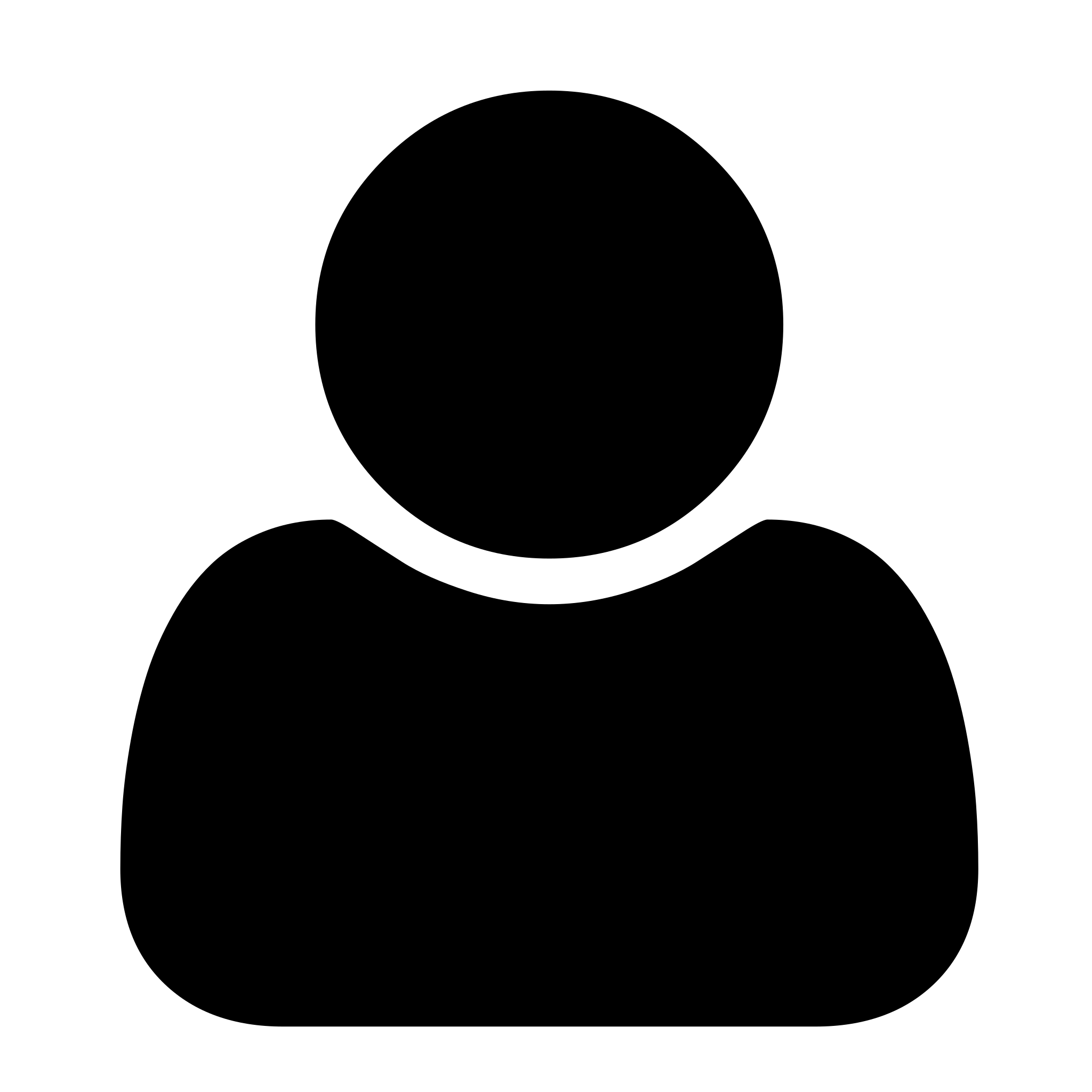 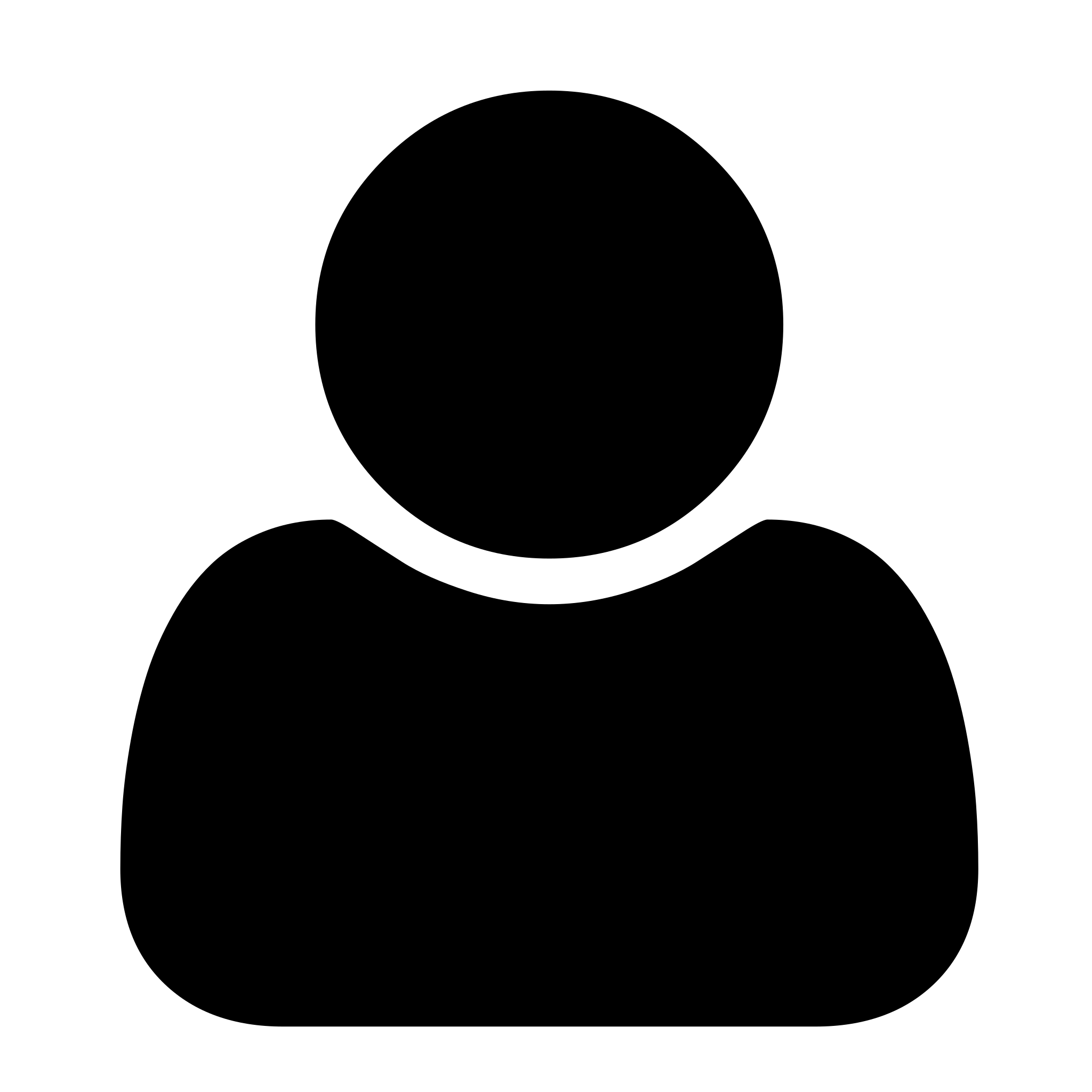 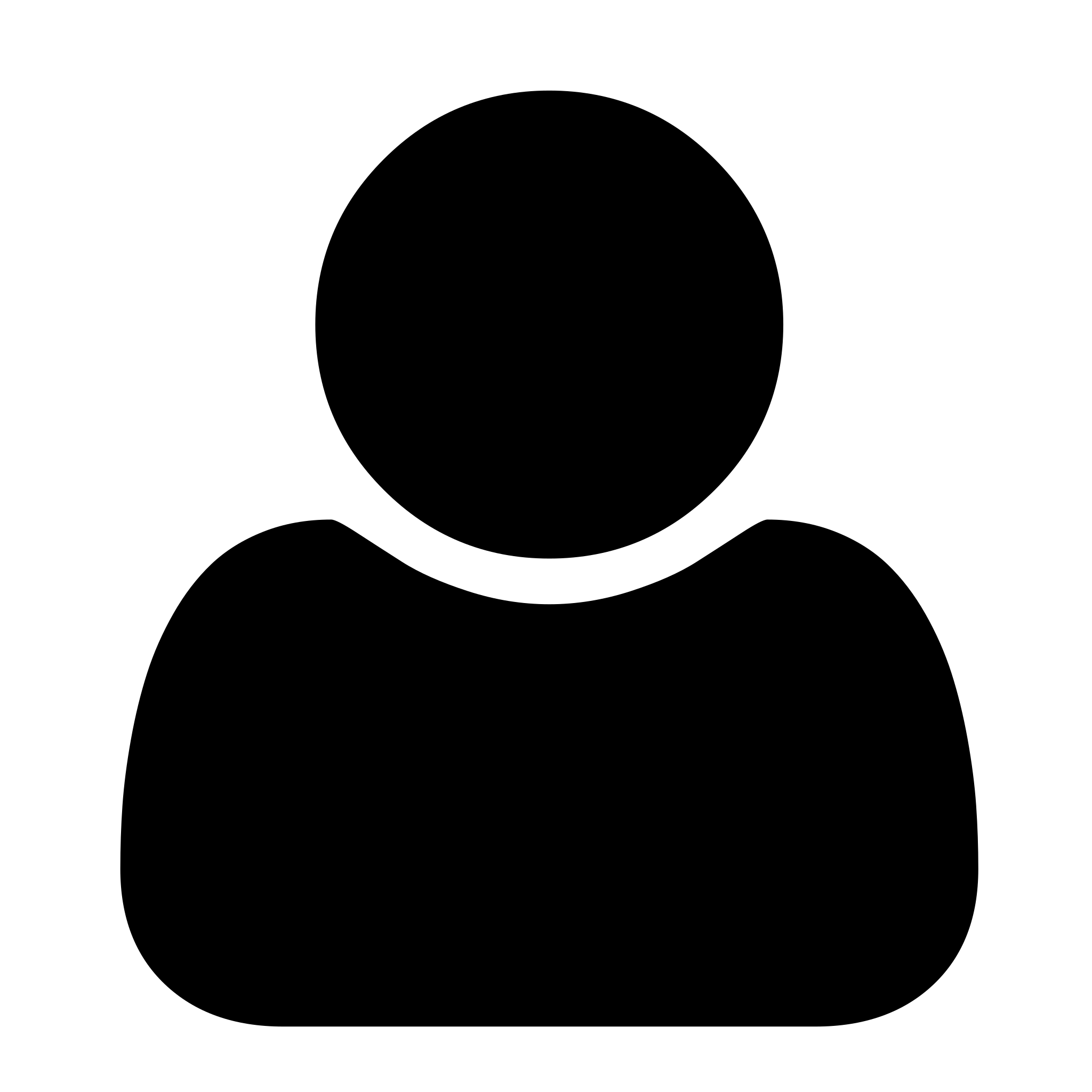 1
2
3
4
5
1
Sequence of previous values
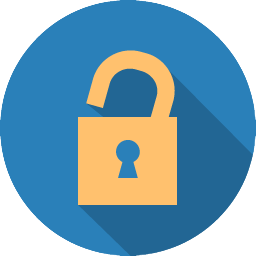 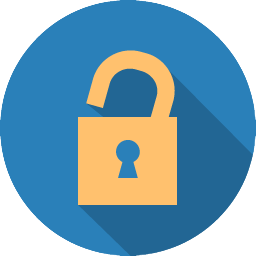 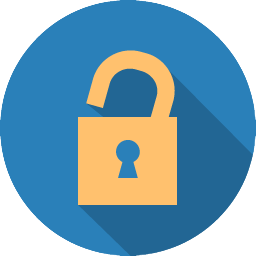 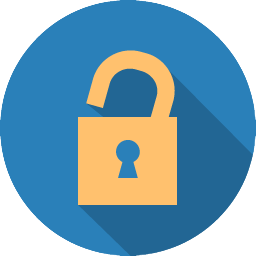 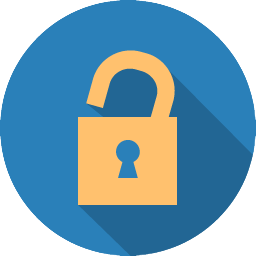 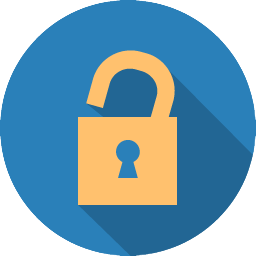 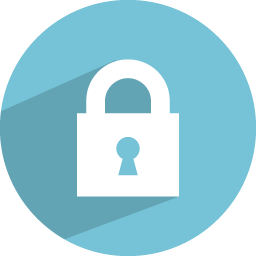 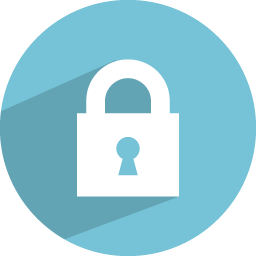 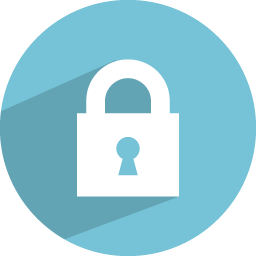 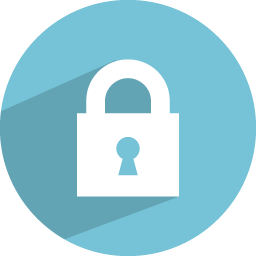 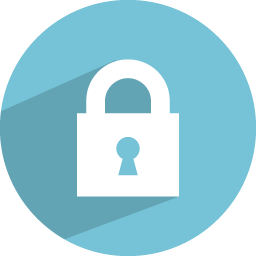 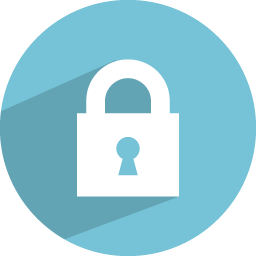 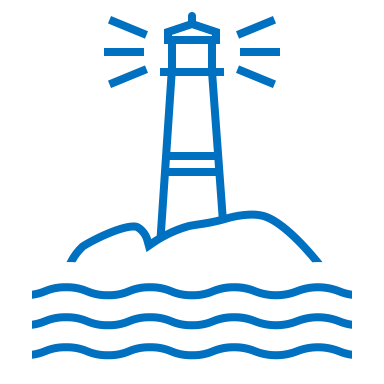 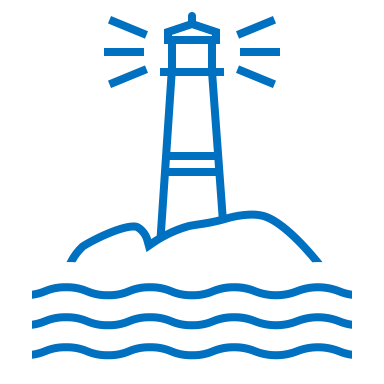 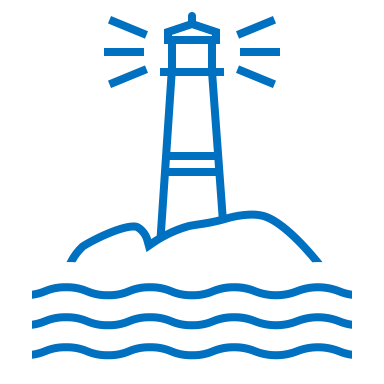 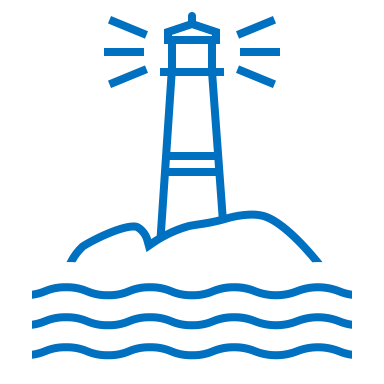 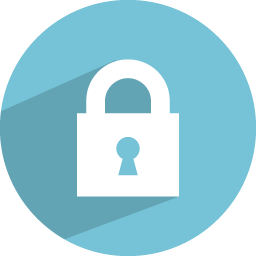 PVSS Sharing
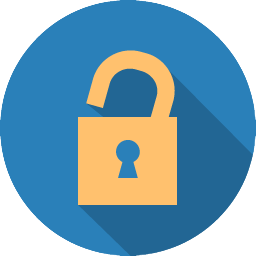 PVSS Reconstruction
34
[CD’17]
[Speaker Notes: Now, let’s see how we build our beacons in parallel to the SMR protocol. Consider the same sequence of servers and their previously committed PVSS values.
In round 1-n, server 1 shared s1.

All the servers reconstruct s1 in round 1.
Similarly, in round 2-n, server 2 shared s2

Which we reconstruct in round n+2.

The same principle is applied to every server.

To build the first beacon O1 in round t+1, we hash the first t+1 random numbers. Since we are using t+1 numbers s1…st+1 one of which is uniformly random, guaranteeing that the beacon is also uniformly random.

The next beacon O2 is simply the hash of the secret of the current server s4 and the previous beacon O1.

We repeat this for every round.

Observe that, an adversary that does does not know honest server’s values, say server 4’s value, cannot predict any of the values after round n+4. The beacons after round n+4, need s4 directly or indirectly to compute the future beacons. Therefore, an adversary cannot indefinitely predict values into the future.]
GRandPiper
*Ignoring the fact that we do not know any adaptively secure PVSS
35
[Speaker Notes: The GRandPiper protocol we have described so far uses round robin to choose the leaders for a round. This gives an adversary the power to predict t+1 values into the future. To solve this, we also randomize the leaders using our beacons without replacing the leader until t rounds. This reduces the predictability advantage to O(min(k,t+1)) where k is the ... For details please refer to our paper.

The limitations of GRandPiper are: 

In a round, if the next leader is Byzantine, the adversary gets to know the beacon 13\Delta before the other honest servers. 

This problems gets worse if you assume an adaptive adversary corrupting the next t servers.]
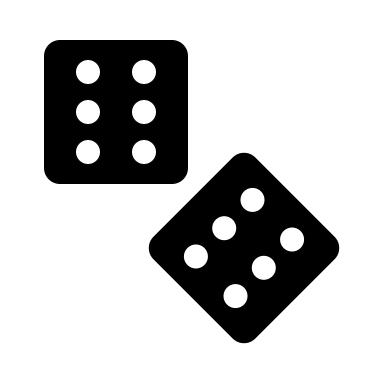 BRandPiper
Synchronous, always unpredictable random beacon
RandPiper – Reconfiguration Friendly Random Beacons with Quadratic Communication. CCS 2021. Adithya Bhat, Nibesh Shrestha, Aniket Kate, Kartik Nayak.
36
BRandPiper
Round …
Round 1
Round 2
…
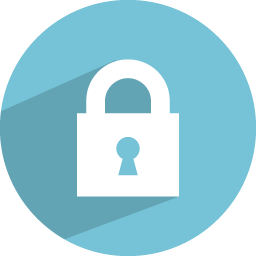 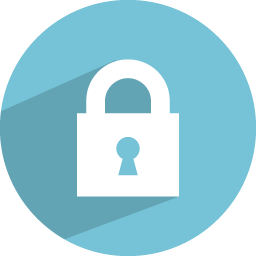 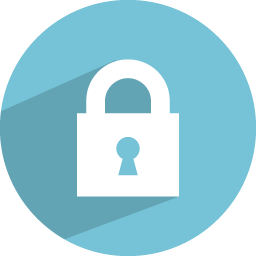 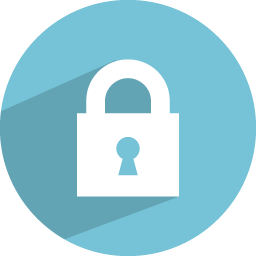 …
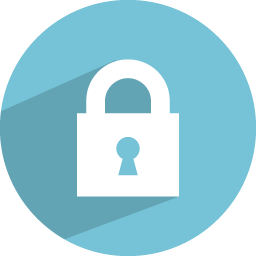 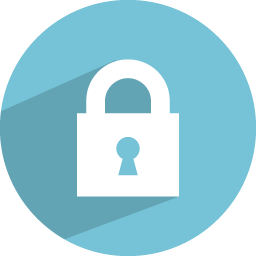 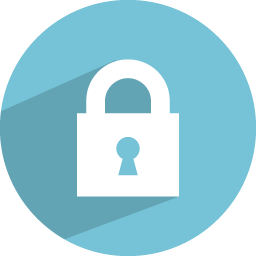 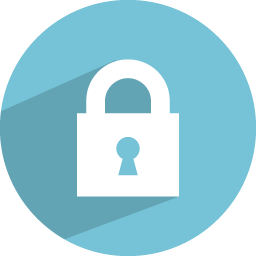 …
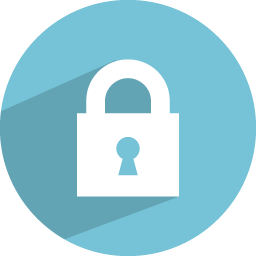 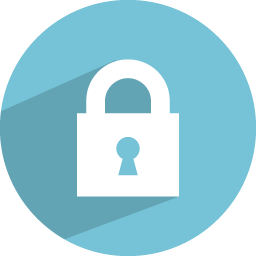 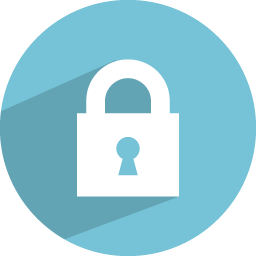 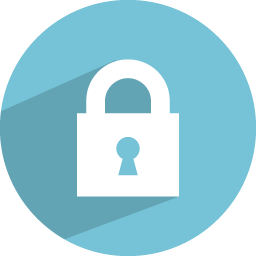 …
+
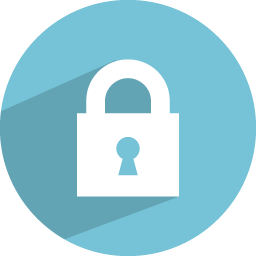 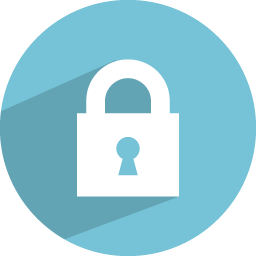 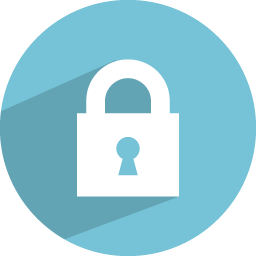 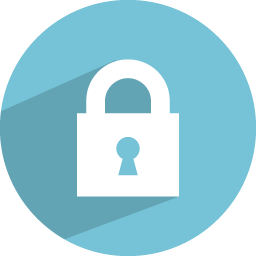 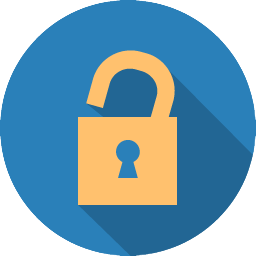 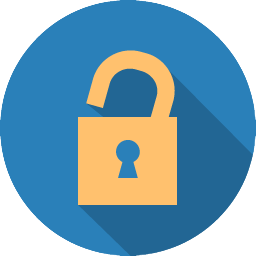 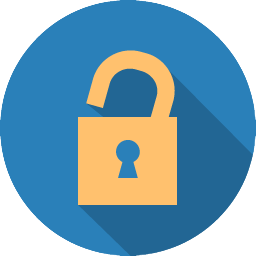 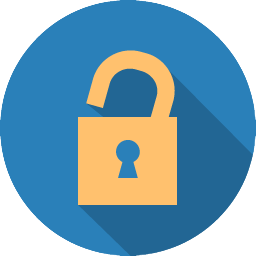 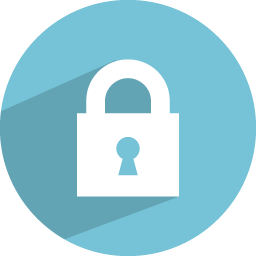 VSS Sharing
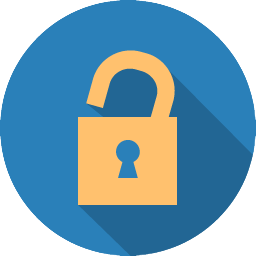 VSS Reconstruction
37
[KZG’10]
[Speaker Notes: On a high level, In this approach, in every round, 

say round 1, 

we will take random number shares from all the servers, 

combine them homomorphically 

to build the random number R1, 

whose hash is the beacon for that round. Since R1 has contributions from all the honest servers, it must be random.

Similarly, we repeat this for every round.]
BRandPiper
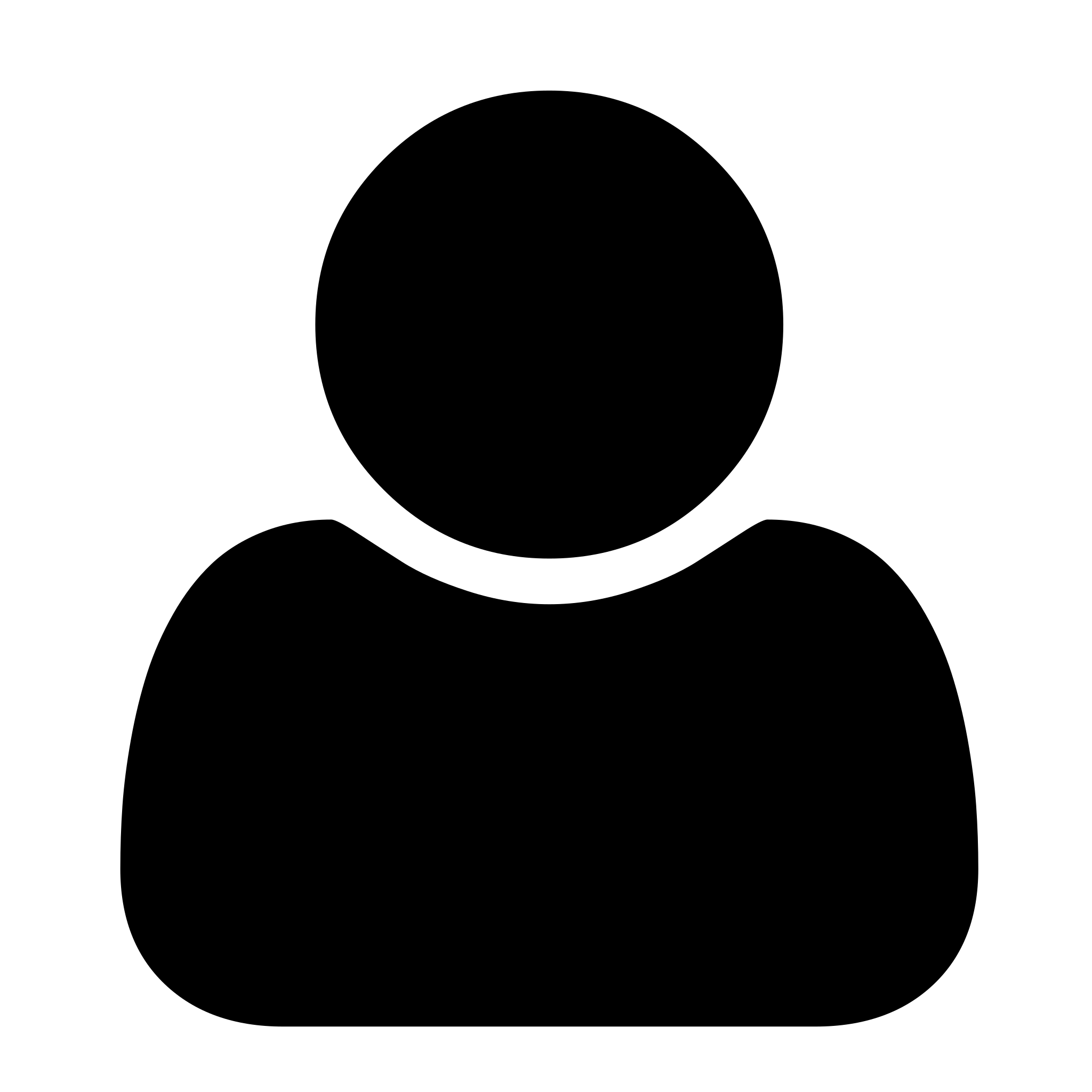 …
…
…
…
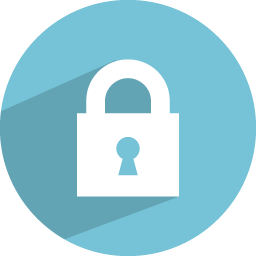 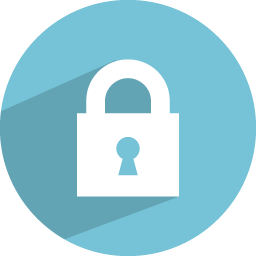 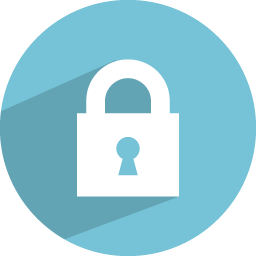 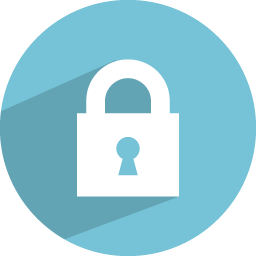 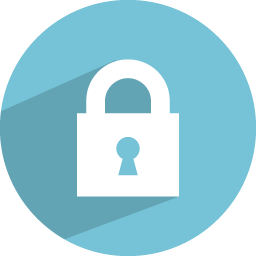 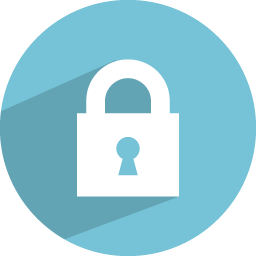 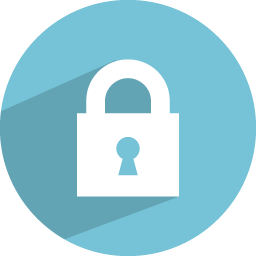 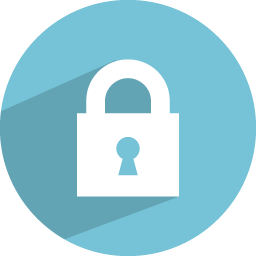 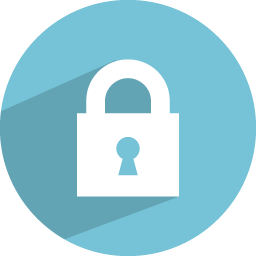 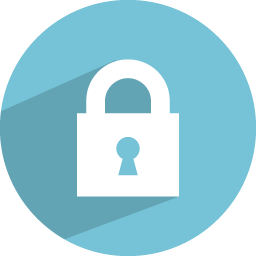 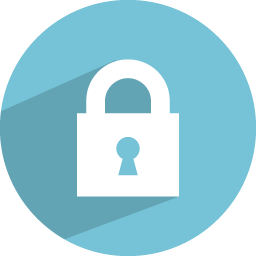 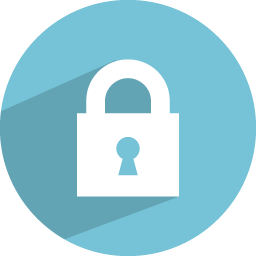 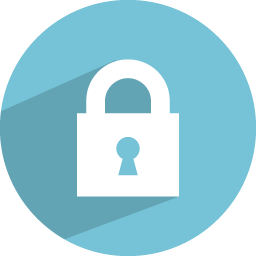 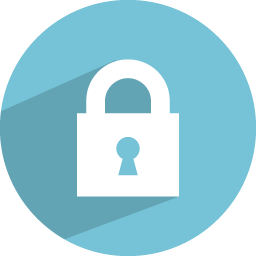 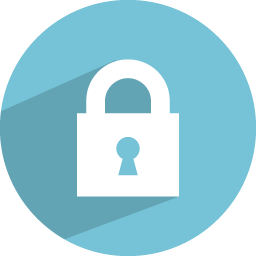 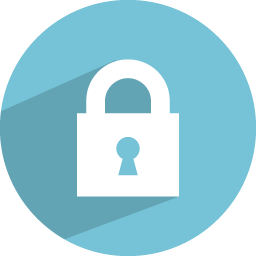 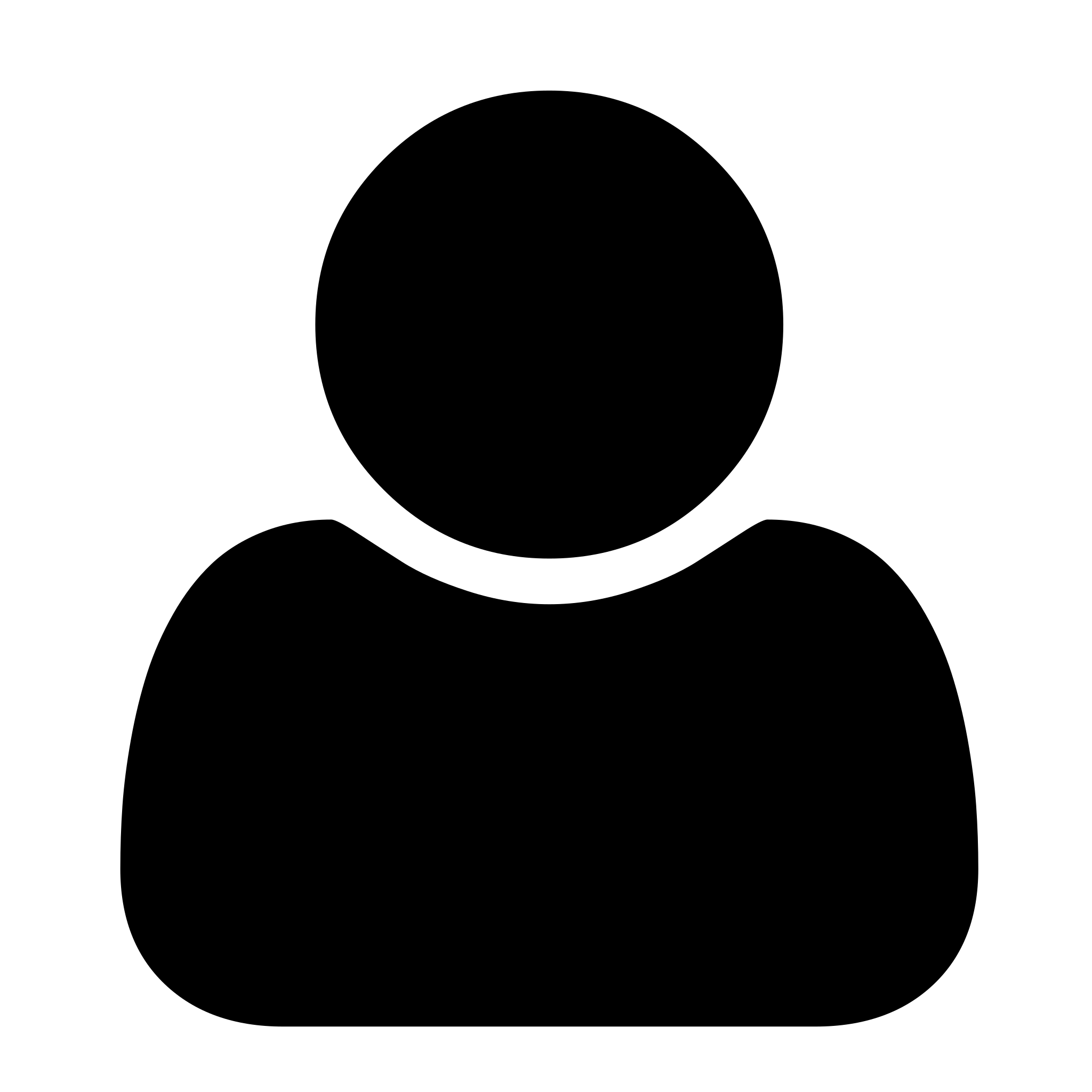 …
…
…
…
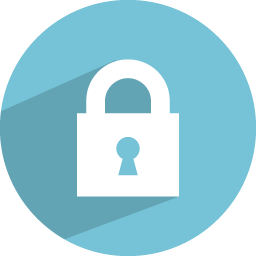 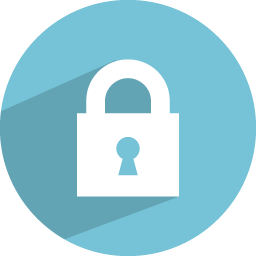 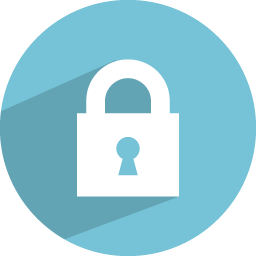 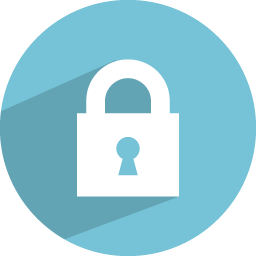 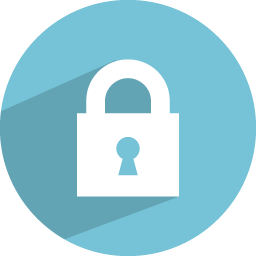 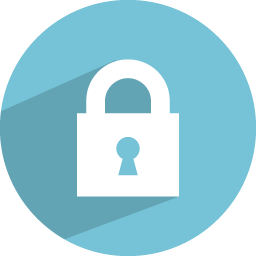 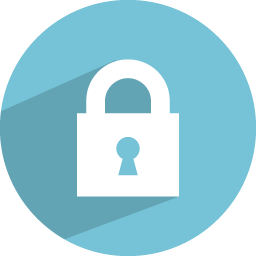 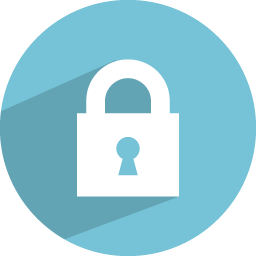 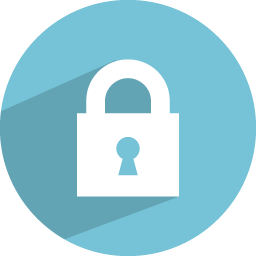 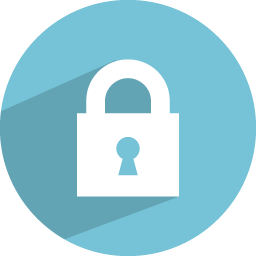 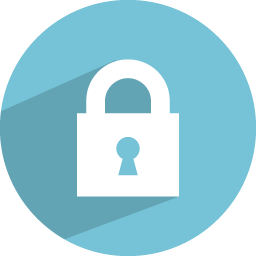 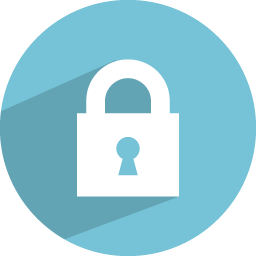 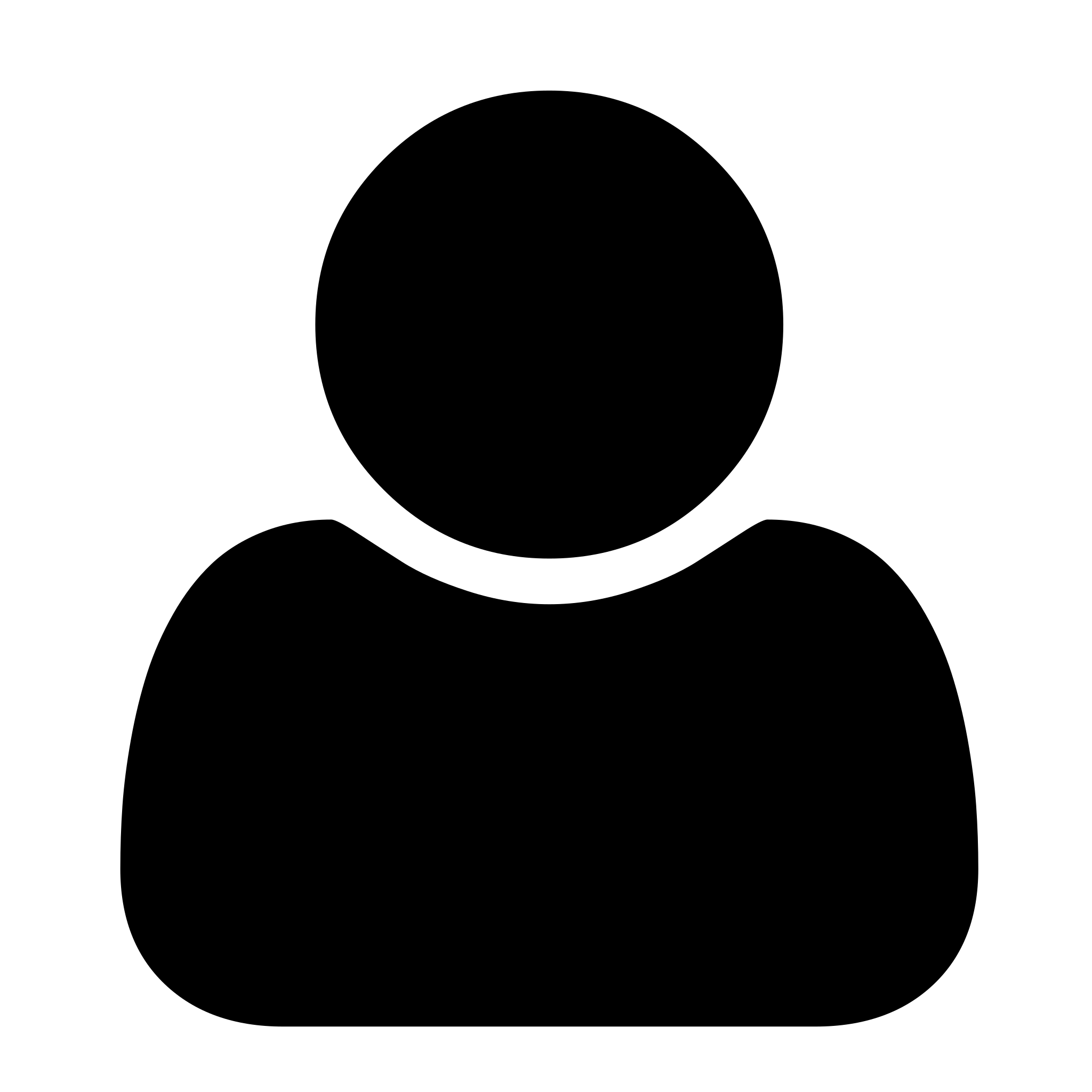 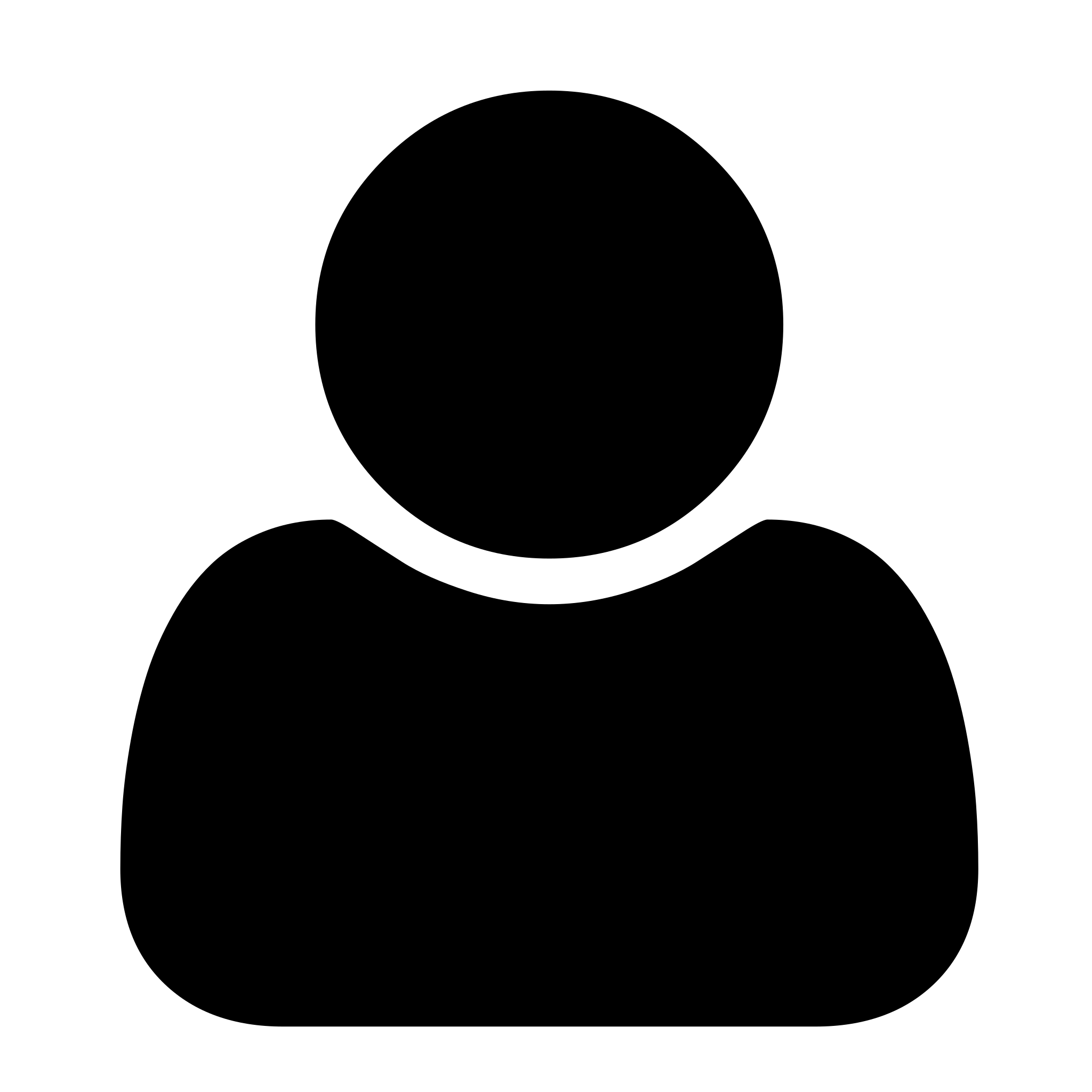 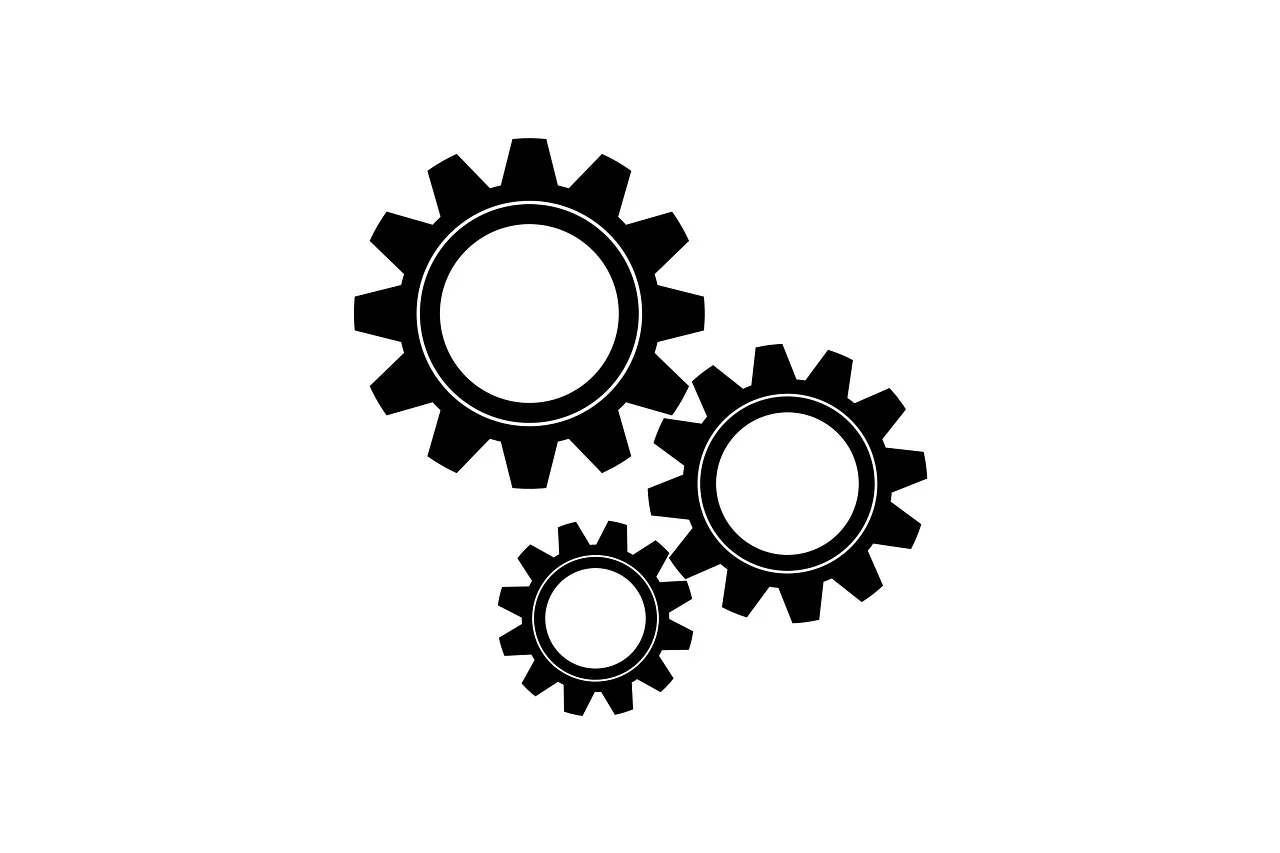 SMR
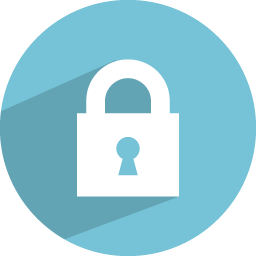 VSS Sharing
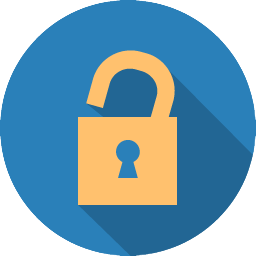 VSS Reconstruction
38
[Speaker Notes: In every round, since we are now consuming O(n) random numbers, 

we also need to add O(n) random numbers.

So the servers add secret sharings for n random numbers in every round. For example, server 1 adds r11 r12 and so on up to r1n
 in its turn to propose, 

which gets committed and after n rounds, we have enough shares from everyone to build our beacon.]
BRandPiper
39
[Speaker Notes: Now the million dollar or bitcoin question is: How do we share O(n) secrets without incurring O(n^3) comm. Complexity always? 

It turns out that if you use PVSS to share O(n) secrets, then the input information is O(n^2) and we can’t do better than O(n^3). 

Fortunately, it turns that there is hope if you use VSS. We come up with iVSS or improved VSS which allows us to share O(n) secrets using O(fn^2) comm complexity where f is the number of actual faults in the system.]
A message posted on the bulletin board is seen by all the servers instantly.
Traditional VSS (eVSS)
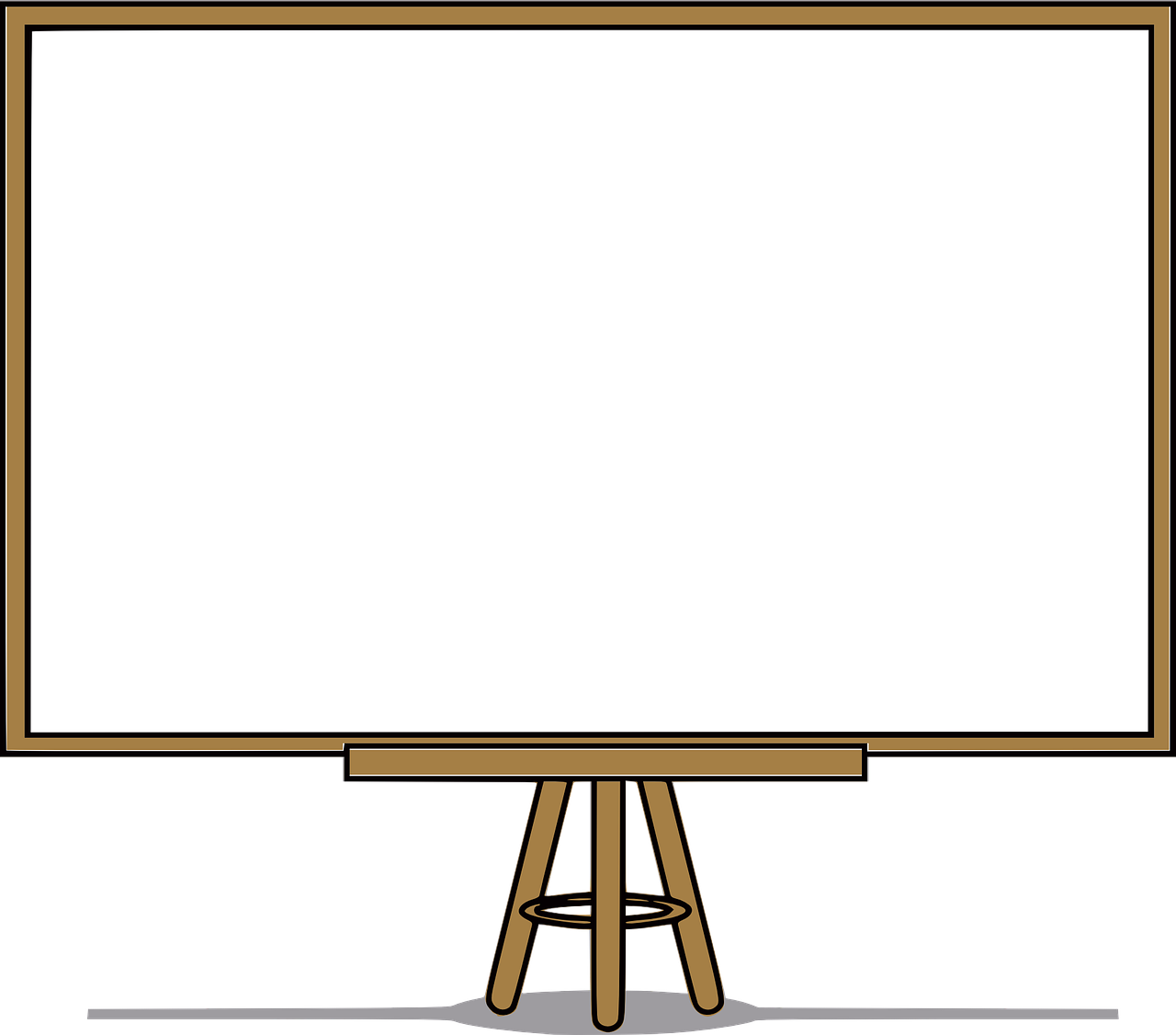 Send shares privately
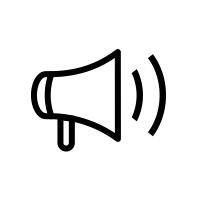 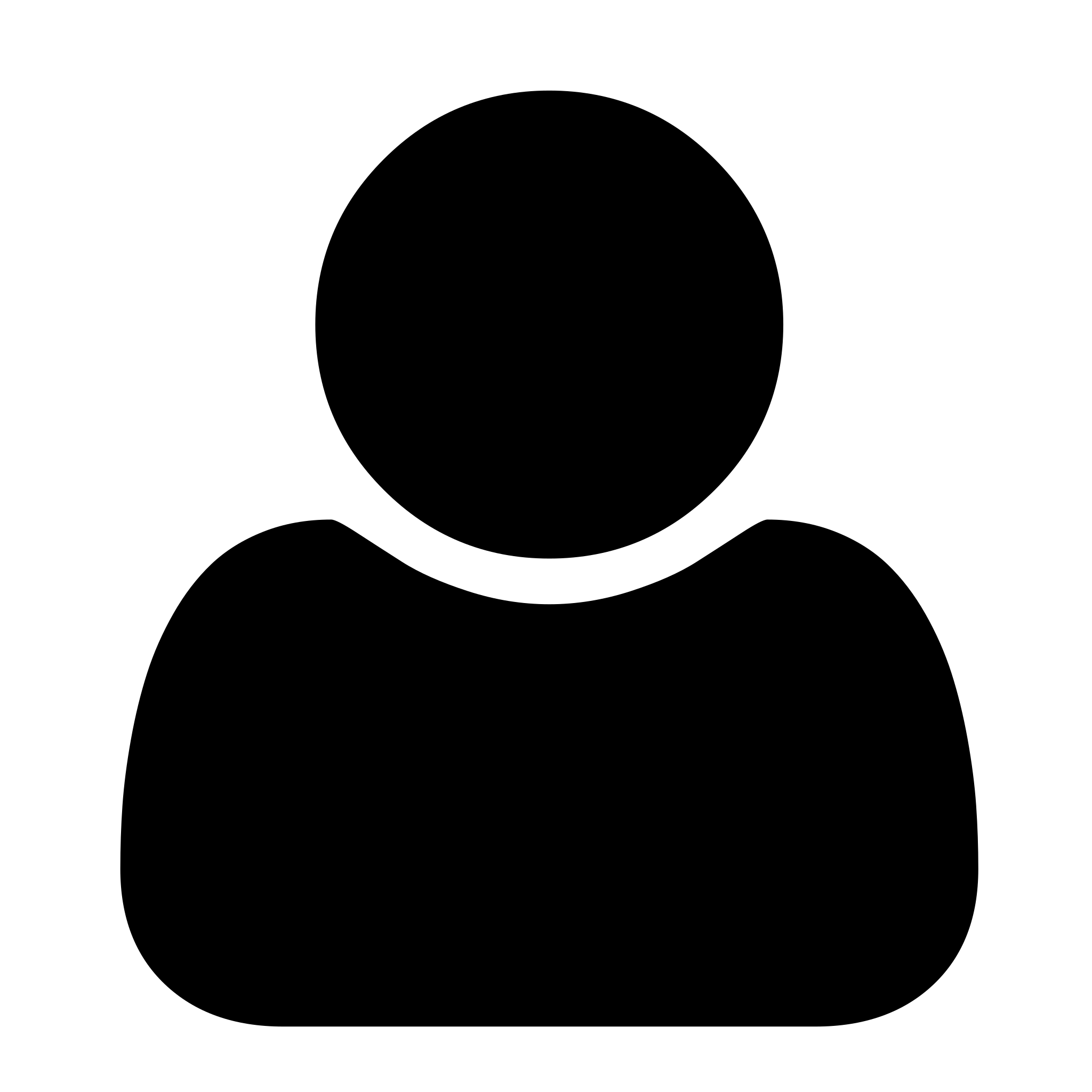 Complaint from 2
Complaint from 4
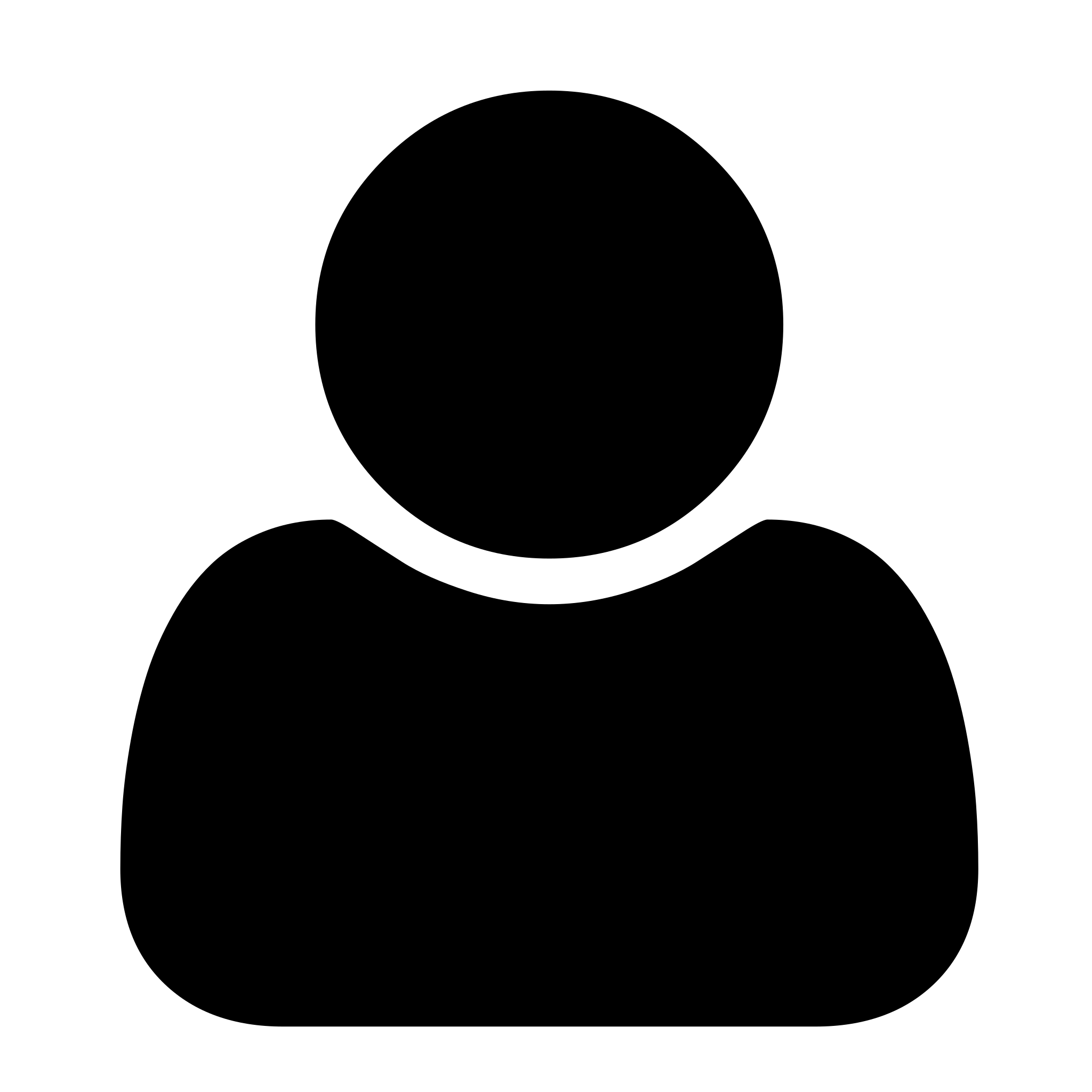 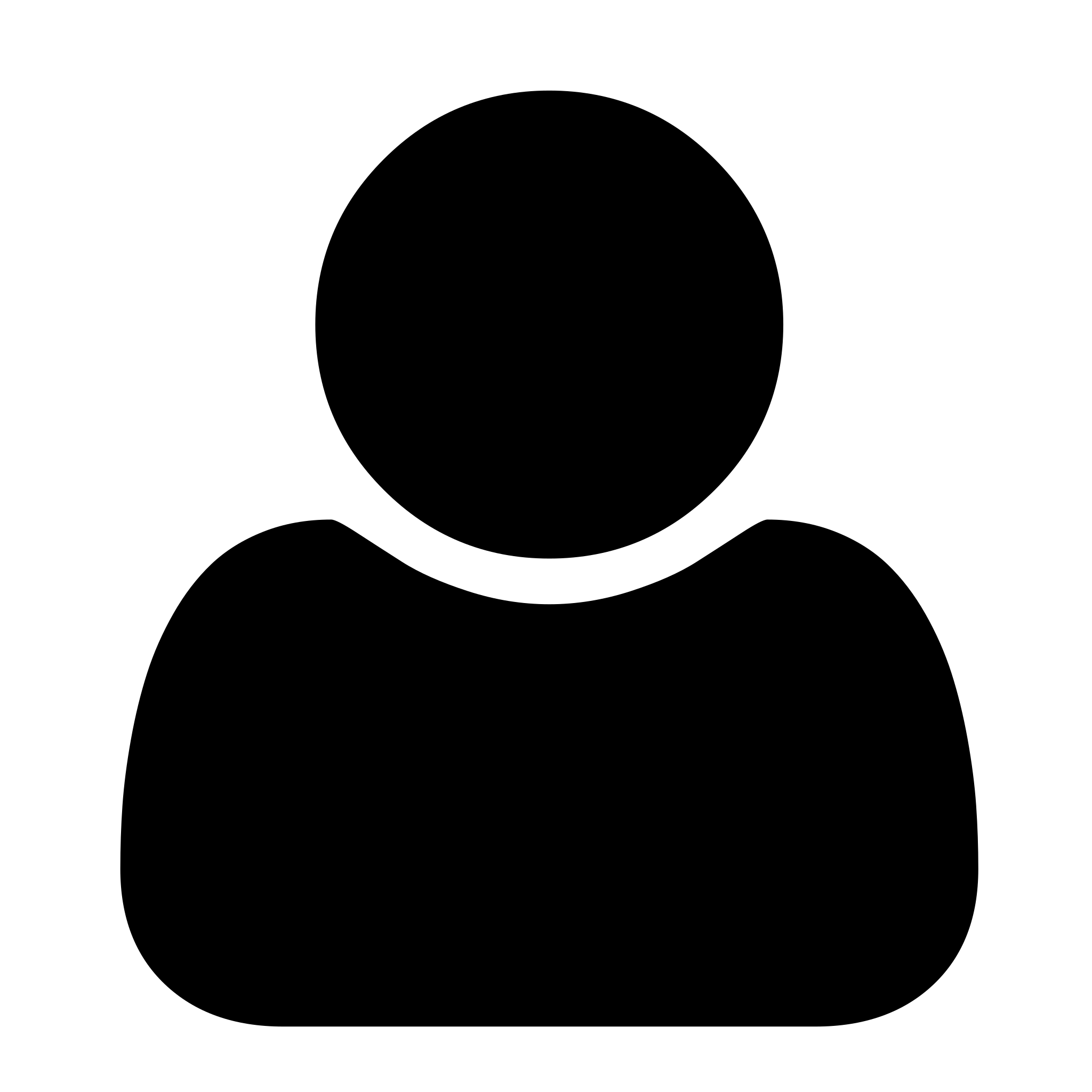 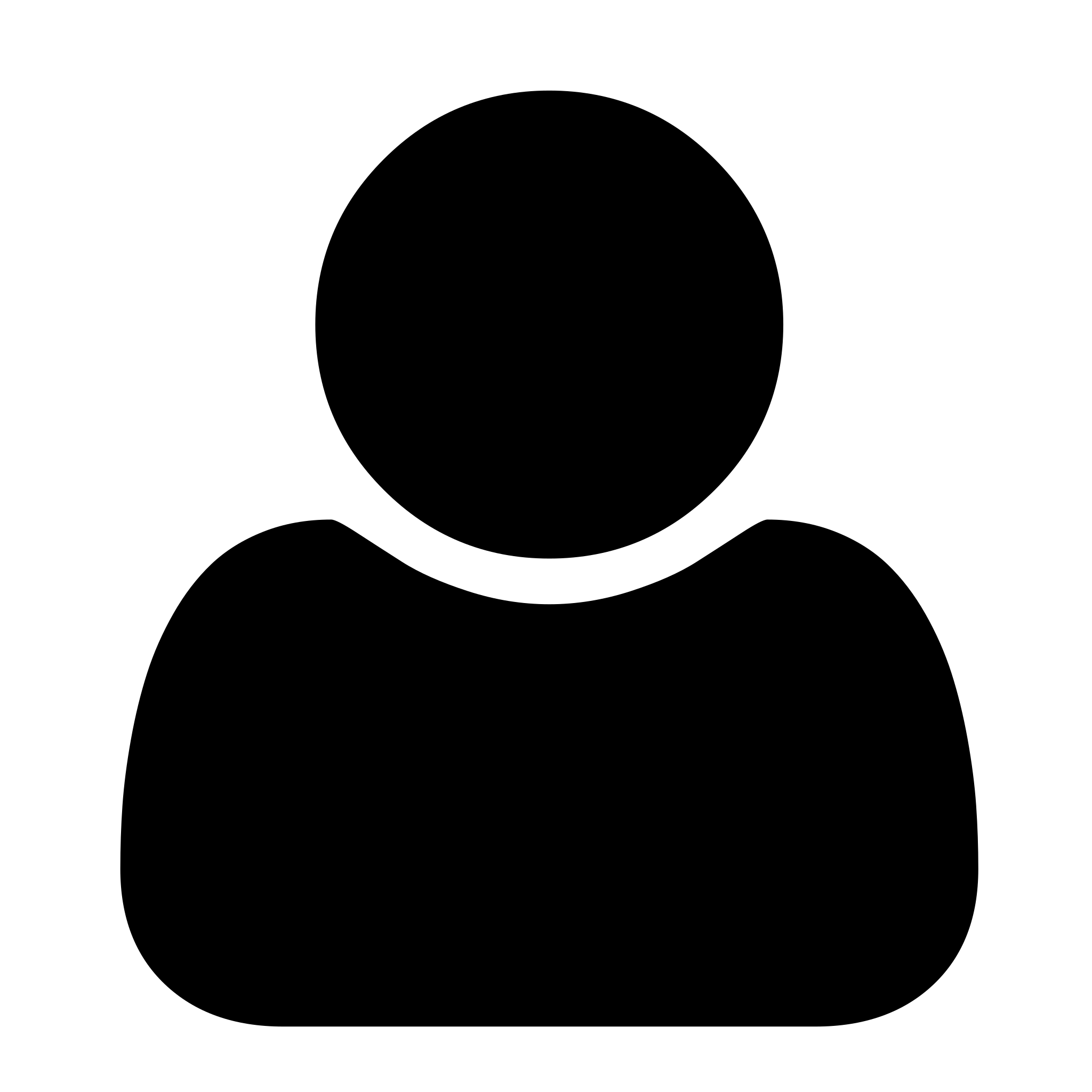 40
[Speaker Notes: Consider the classical VSS protocols such as eVSS in the bulletin board world. The bulletin board abstraction allows all the servers to see the same message instantly even if the sender of the message is Byzantine.

The protocols consist of a dealer and the other servers 

and a bulletin board. 

The dealer posts the commitments to all the n random numbers on the bulletin board. 

The dealer also privately sends everyone their shares for these commitments. 

Servers that do not receive any share post  a complaint on the bulletin board. 

For every complaint on the bulletin board, the dealer posts their shares publicly thereby denying the allegation that it was faulty. 

If all the complaints are resolved with correct shares, then all servers finish the sharing protocol. 

This protocol requires a communication complexity of O(fn) on the bulletin board. It turns out that we can do something better that does not involve so many posts on the bulletin board.]
improved VSS (iVSS)
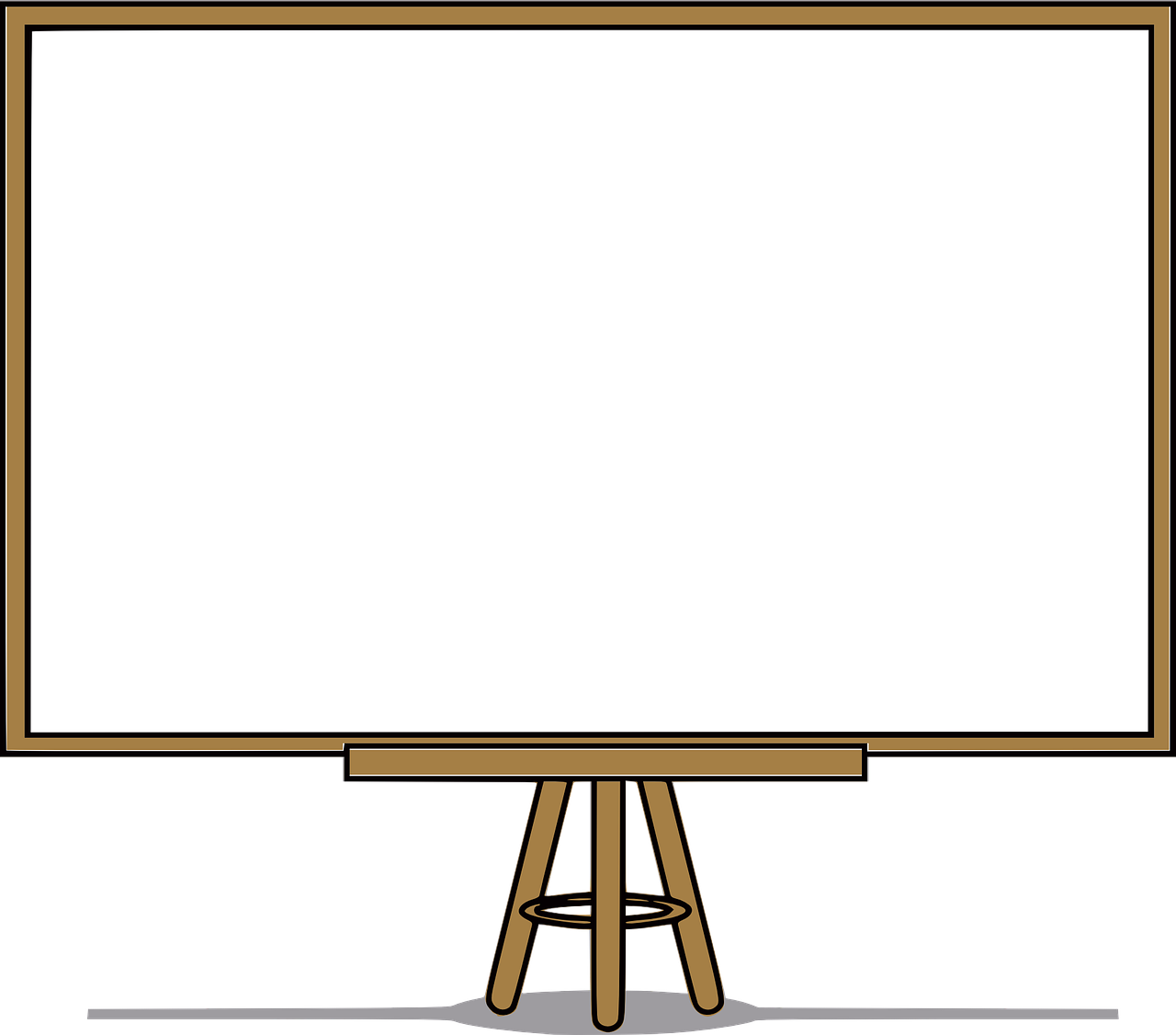 Send shares privately
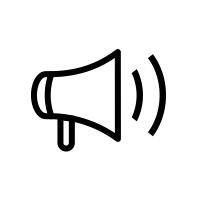 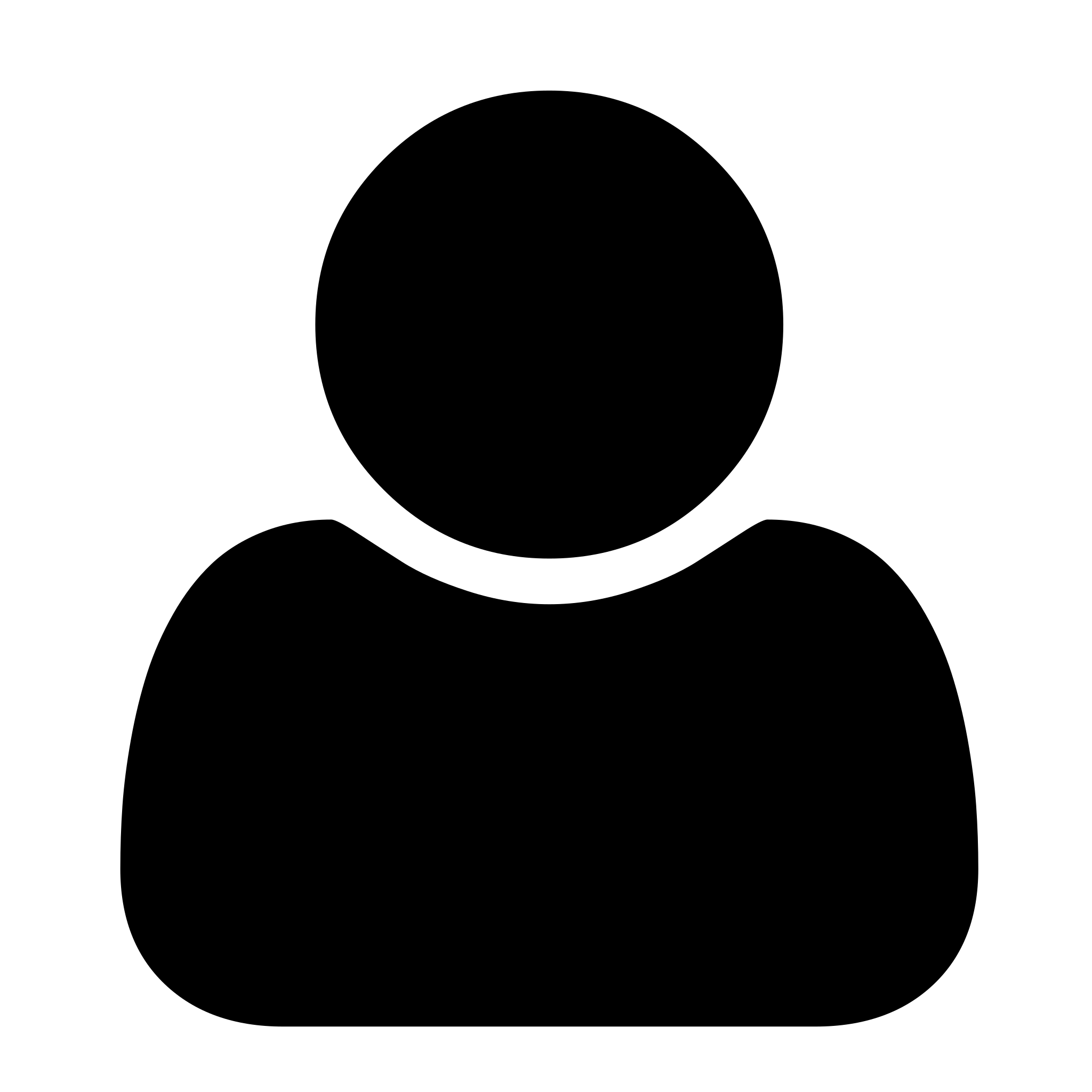 Send a signed vote message to the dealer if all blames are resolved by the leader
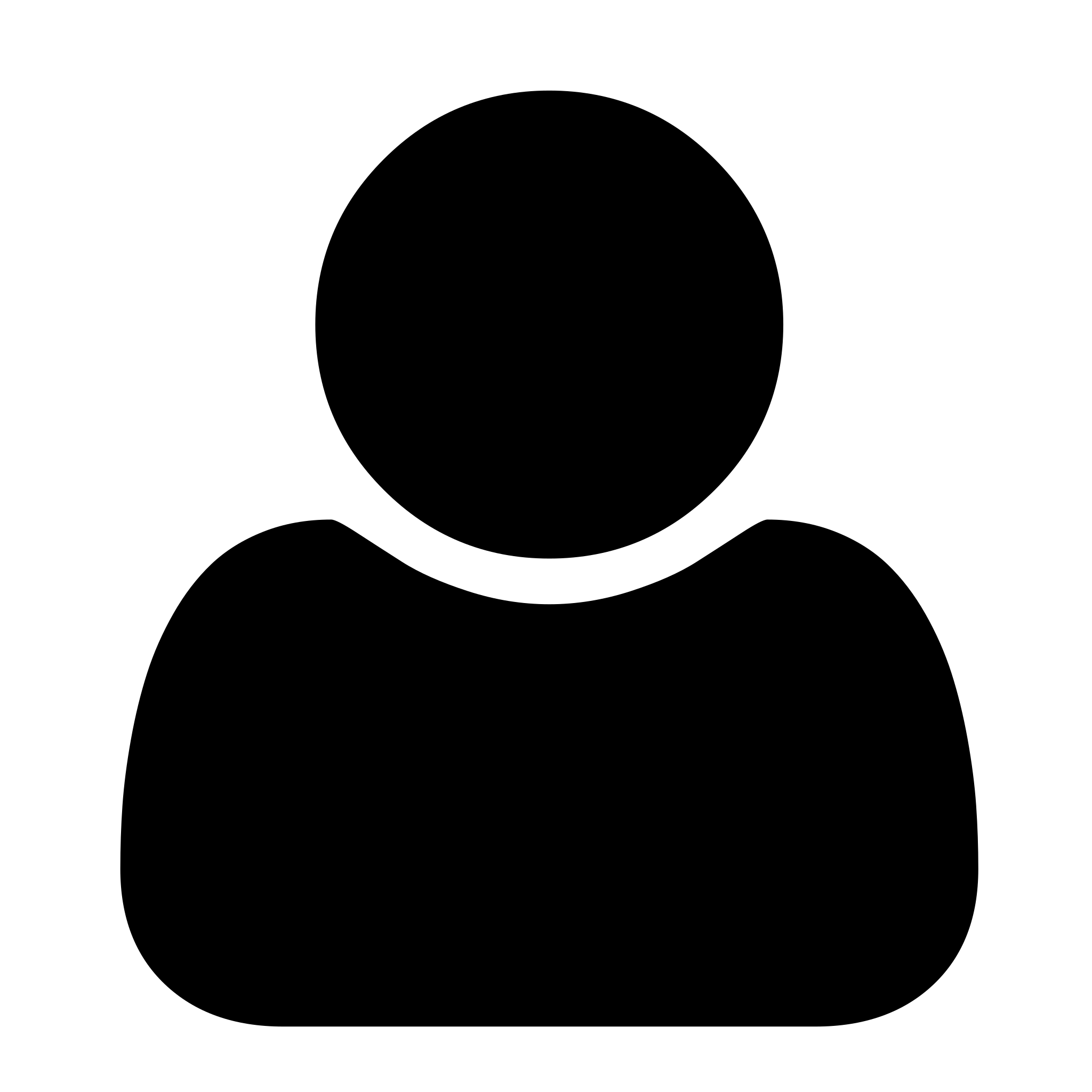 Send Blames among each other and ask the leader to provide the shares for every received blame.
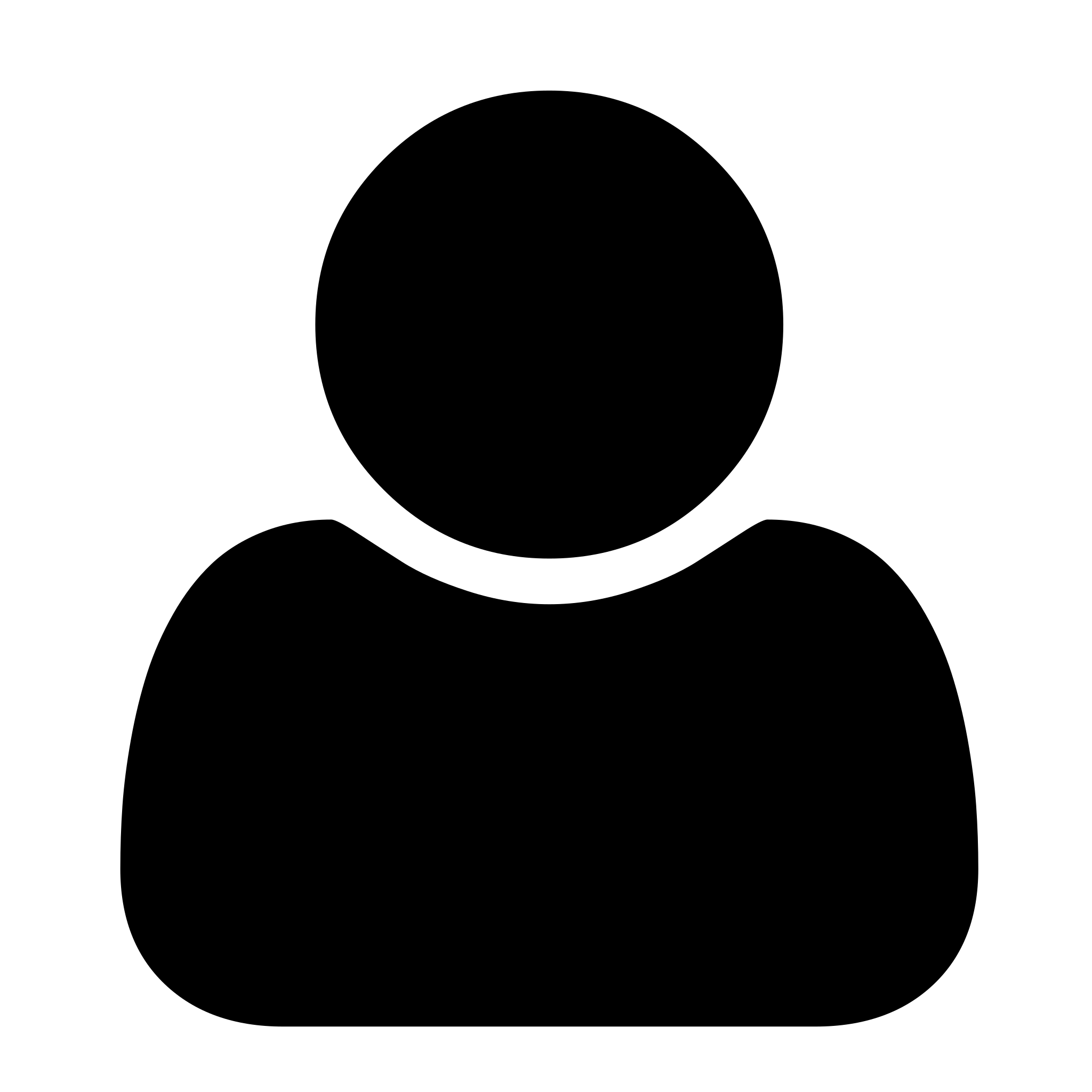 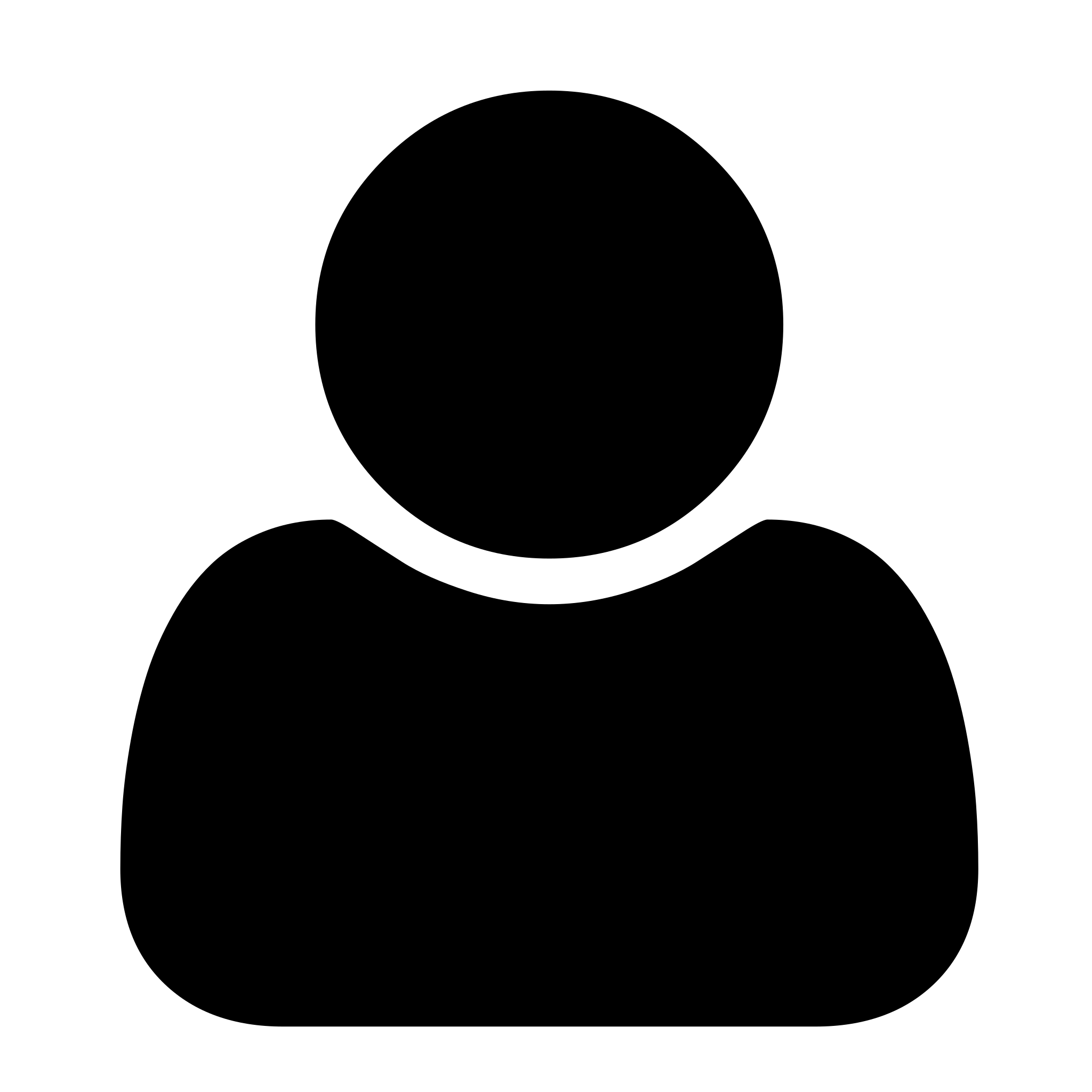 41
[Speaker Notes: We develop an improvement over the classical VSS protocols called iVSS. 

We have the same setup as before. 

The dealer still sends its shares privately to all the servers. 

This time we will not be posting the complaints on the bulletin board. If a server does not receive a share it will tell all the other servers that it did not receive a share. Every server collects such complaints and asks the leader for shares corresponding to every complaint. This is identical to the classical VSS protocol in terms of the information revealed except that we don’t agree on the set of people blaming. If a server sees that a leader correctly resolves all the complaints it received, then it sends a vote message to the leader. 

The leader posts a vote certificate on the bulletin board thereby finishing the protocol. 

The communication complexity of this approach is O(n). An added benefit of this approach is that the vote certificate in the final step can be integrated into the SMR’s votes. Since our SMR also uses certificates, we can re-use the same certificate for iVSS.]
BRandPiper
42
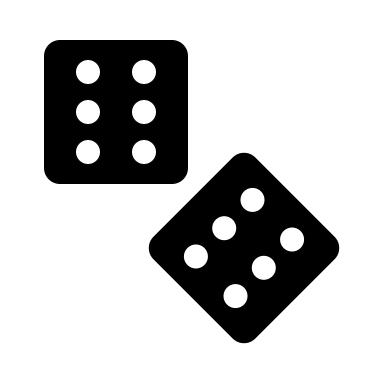 OptRand
Synchronous, always unpredictable random beacon
OptRand - Optimistically Responsive Reconfigurable Distributed Randomness.NDSS 2023. Adithya Bhat, Nibesh Shrestha, Aniket Kate, Kartik Nayak.
43
OptRand
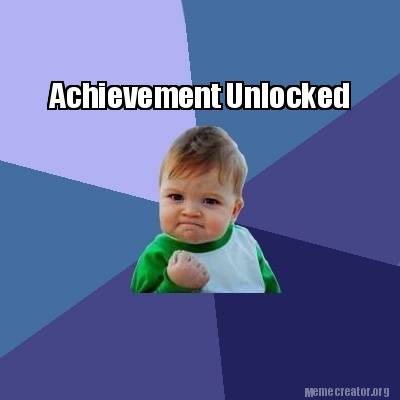 With this new cryptographic technique, we can now make our SMR optimistically responsive
This helps us build the first threshold-signature free rotating leader SMR protocol
x2
44
[Speaker Notes: Now the million dollar or bitcoin question is: How do we share O(n) secrets without incurring O(n^3) comm. Complexity always? 

It turns out that if you use PVSS to share O(n) secrets, then the input information is O(n^2) and we can’t do better than O(n^3). 

Fortunately, it turns that there is hope if you use VSS. We come up with iVSS or improved VSS which allows us to share O(n) secrets using O(fn^2) comm complexity where f is the number of actual faults in the system.]
Publicly Verifiable Secret Sharing (PVSS)
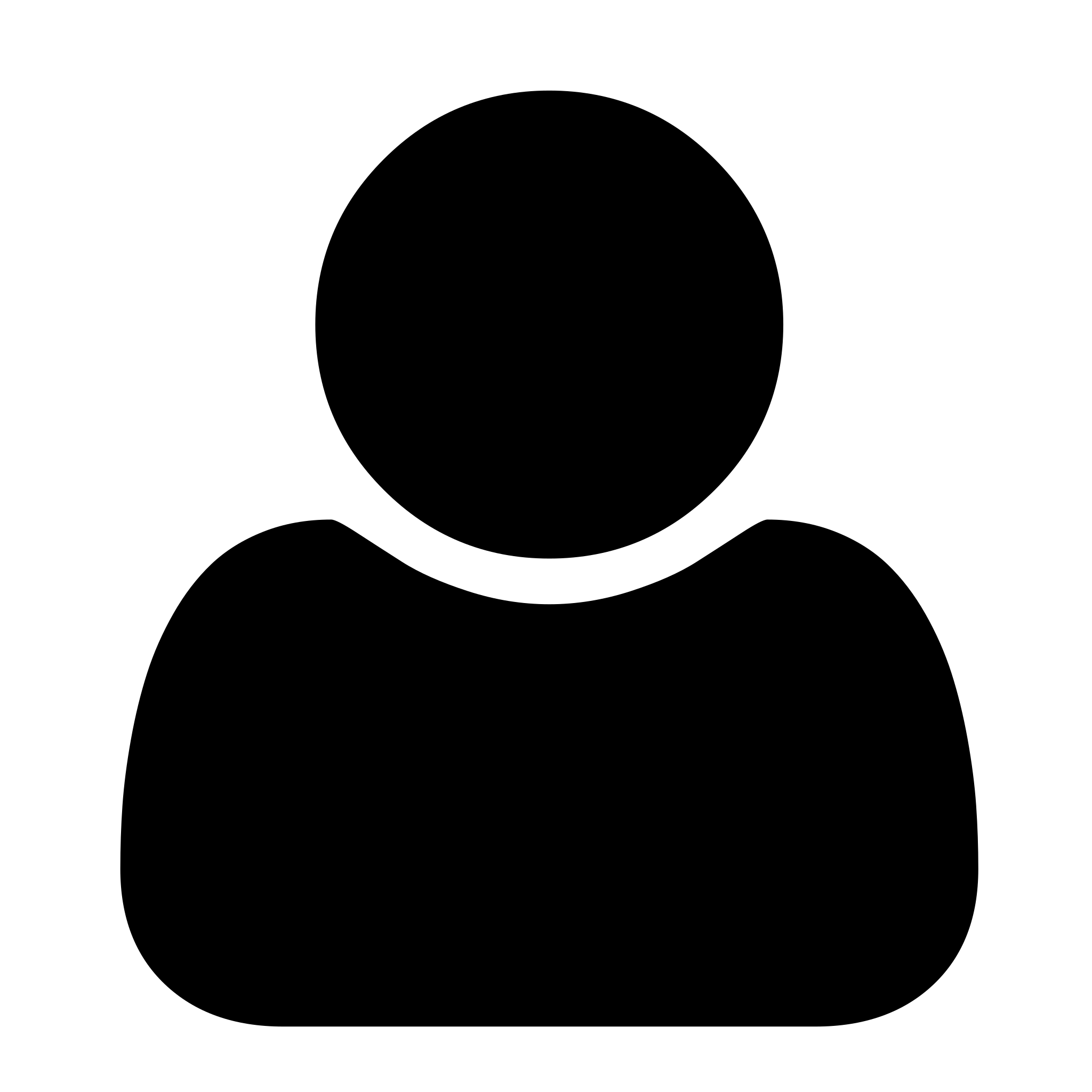 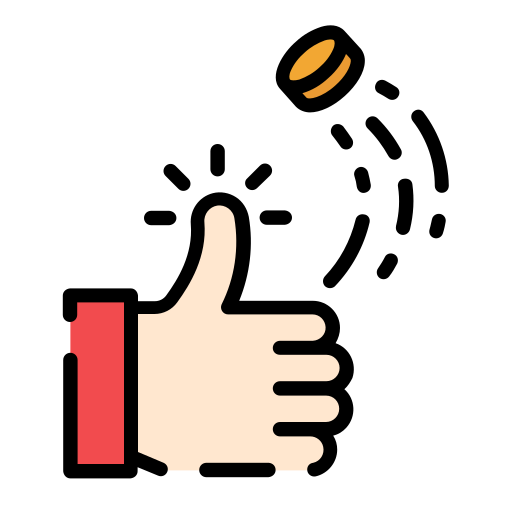 General PVSS Structure
…
Encryption for node 1
Proof that everyone’s shares are correct
Output of PVSS Share generation
45
Publicly Verifiable Secret Sharing (PVSS)
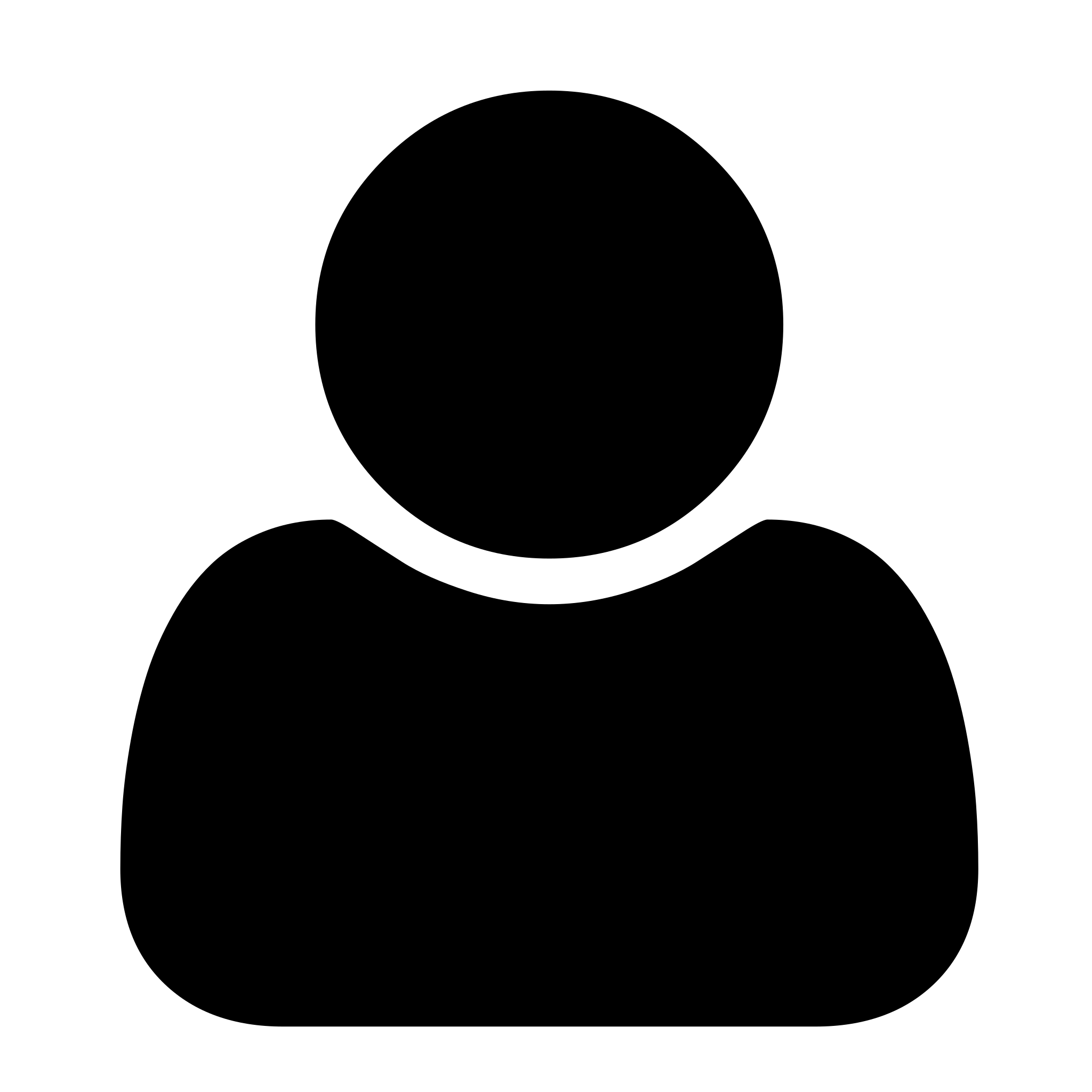 General PVSS Structure
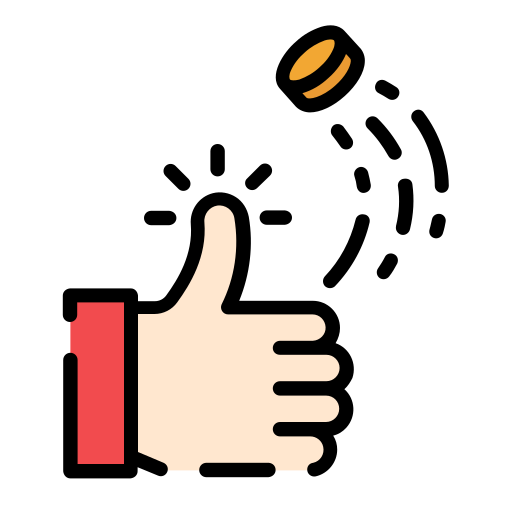 is homomorphic
…
Encryption for node 1
not homomorphic
Proof that everyone’s shares are correct
Output of PVSS Share generation
46
Publicly Verifiable Secret Sharing (PVSS)
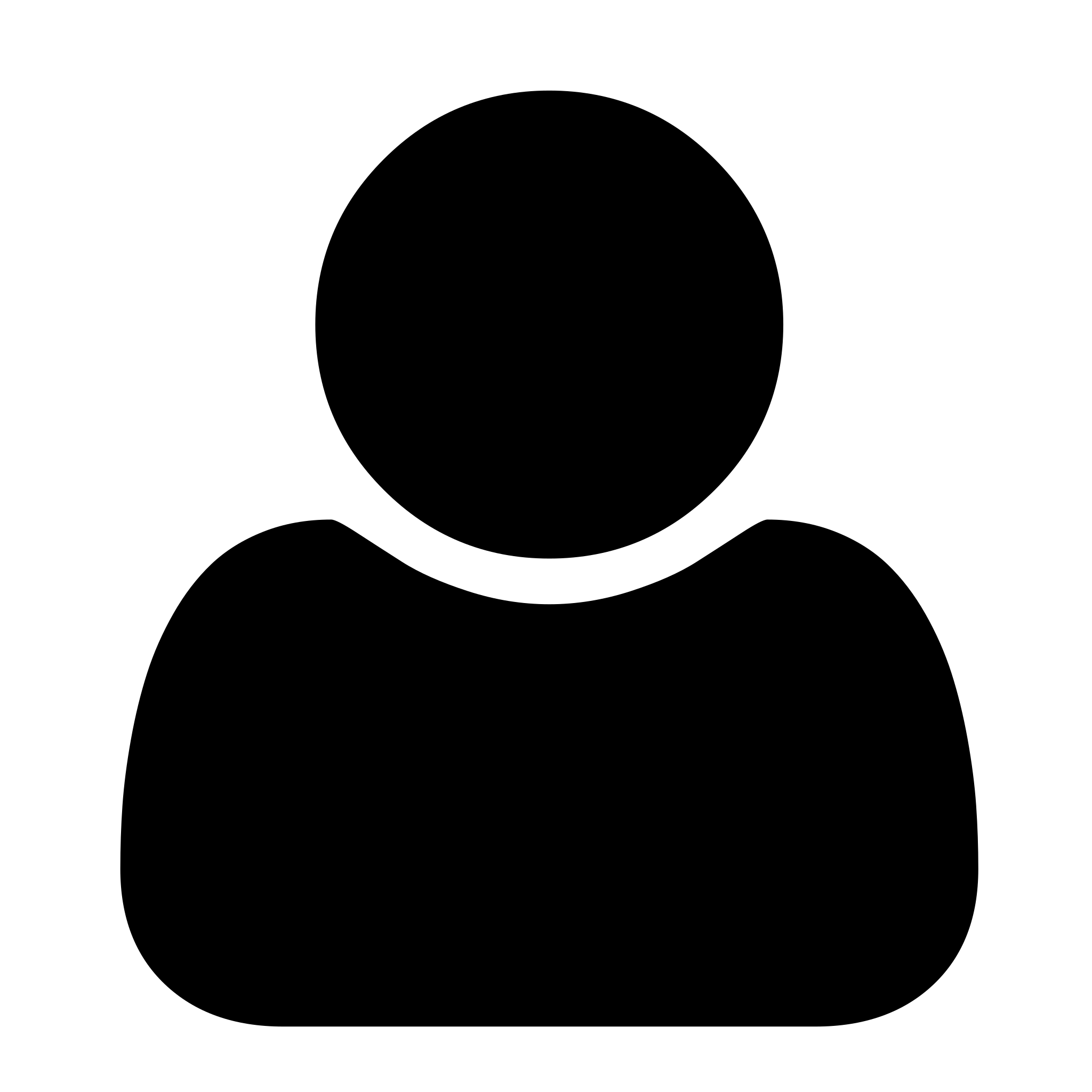 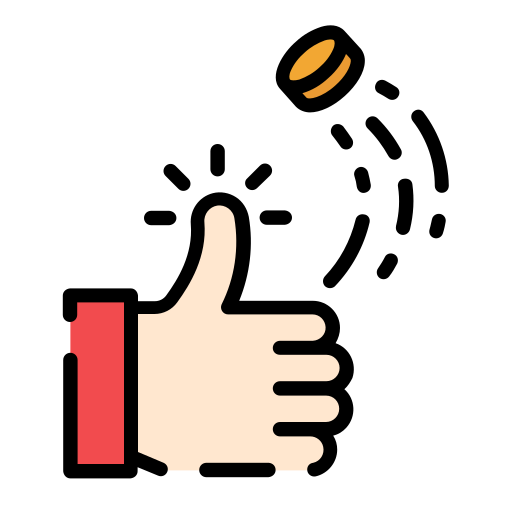 Using Pairing based PVSS from SCRAPE[CD19]
is homomorphic
…
Encryption for node 1
Output of Pairing-based PVSS Share generation
47
Publicly Verifiable Secret Sharing (PVSS)
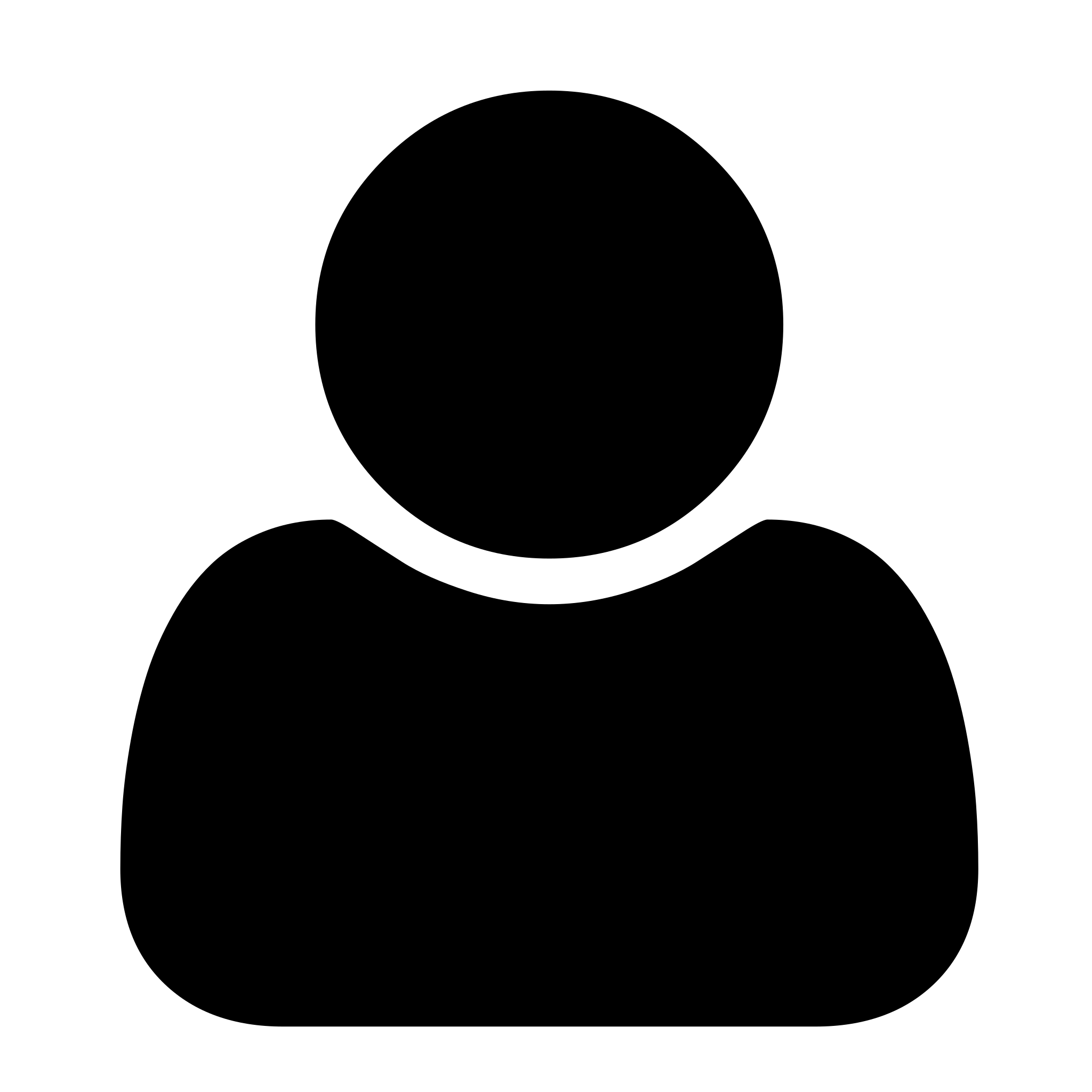 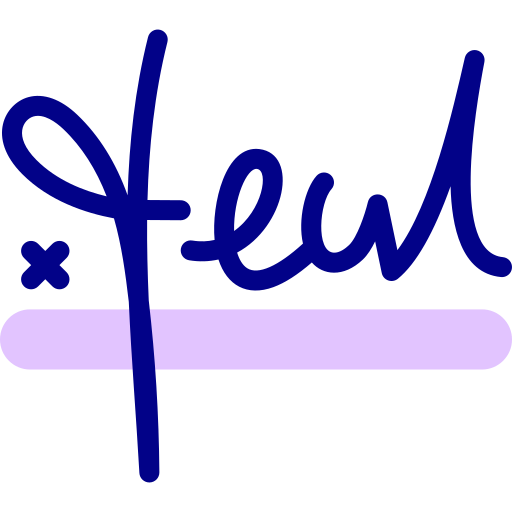 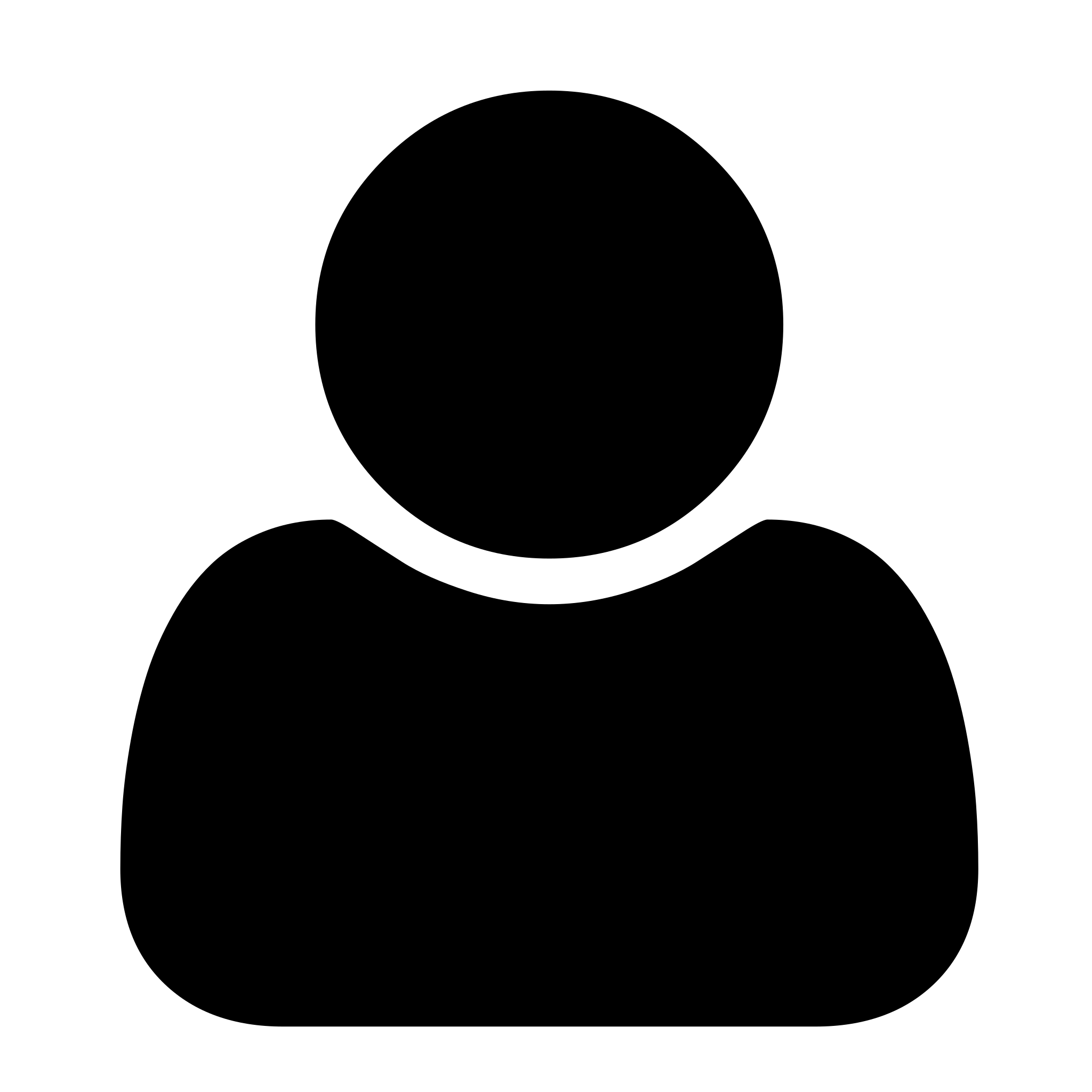 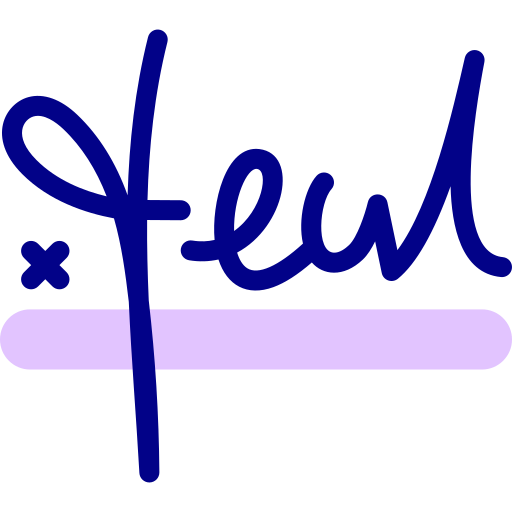 Solution: Add decomposition proofs that contain
A NIZK proof that the node creating the sharing knows the secret in the PVSS 
Authentication information (e.g., digital signature)
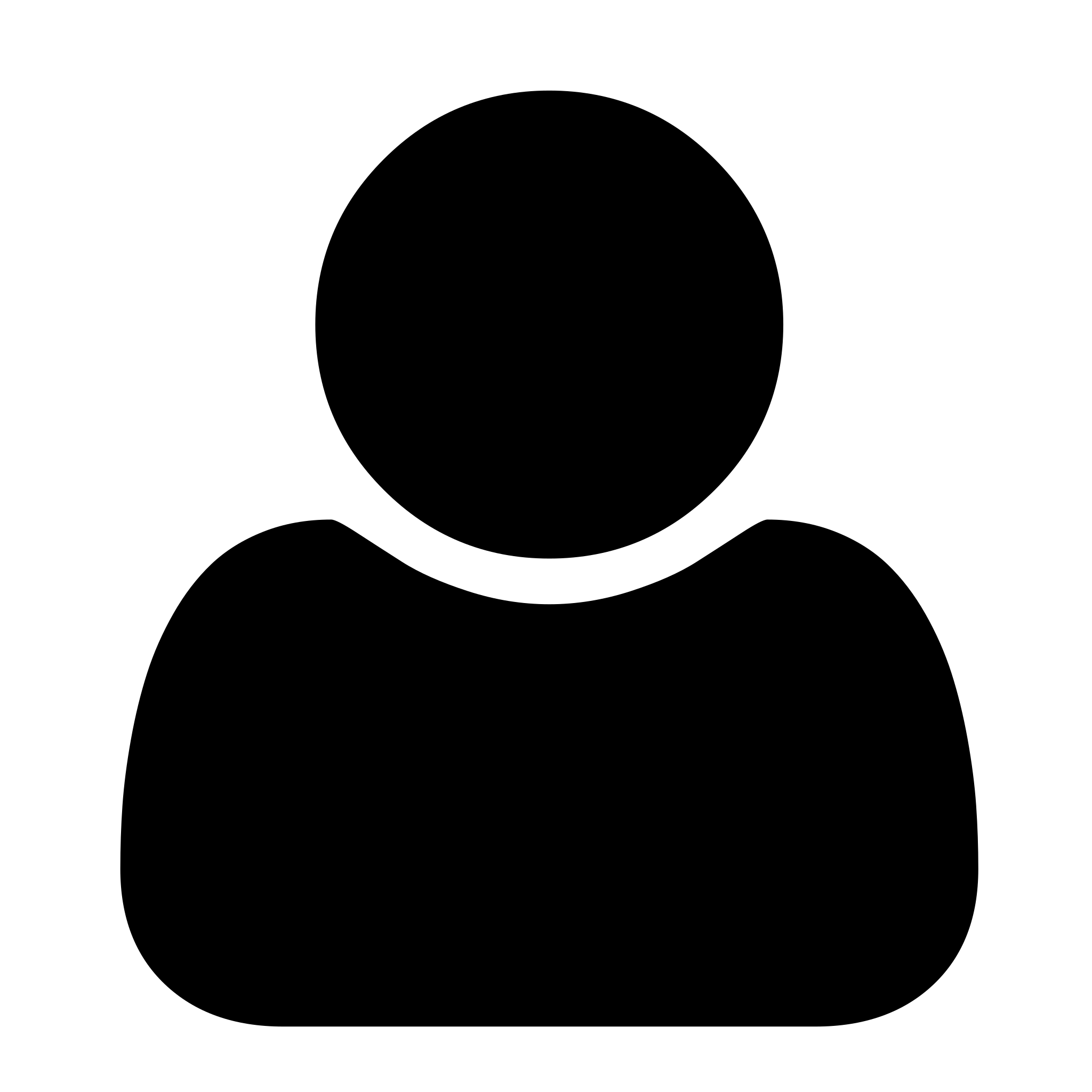 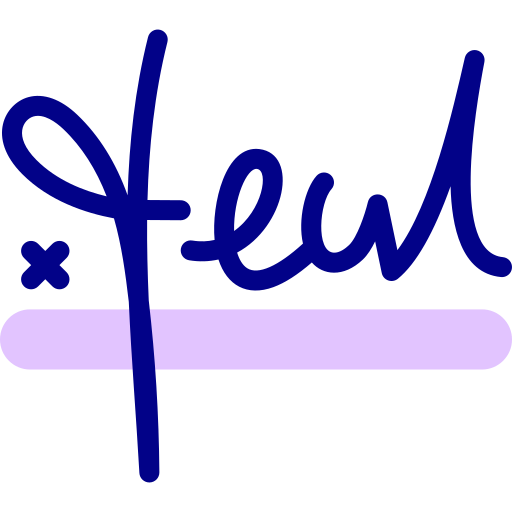 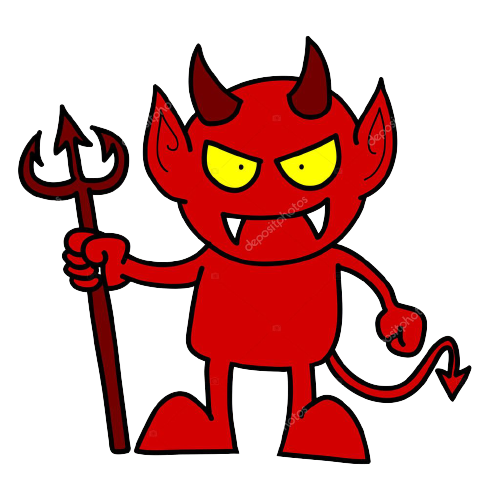 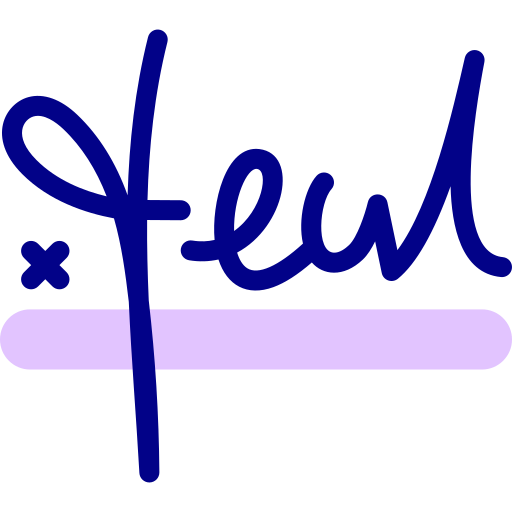 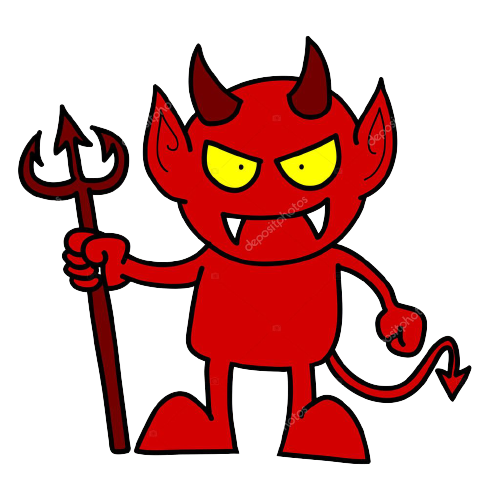 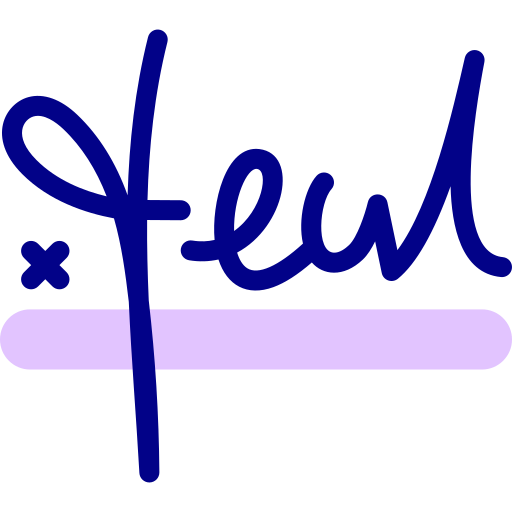 NIZK – Non-Interactive Zero Knowledge
48
Publicly Verifiable Random Sharing
Leader
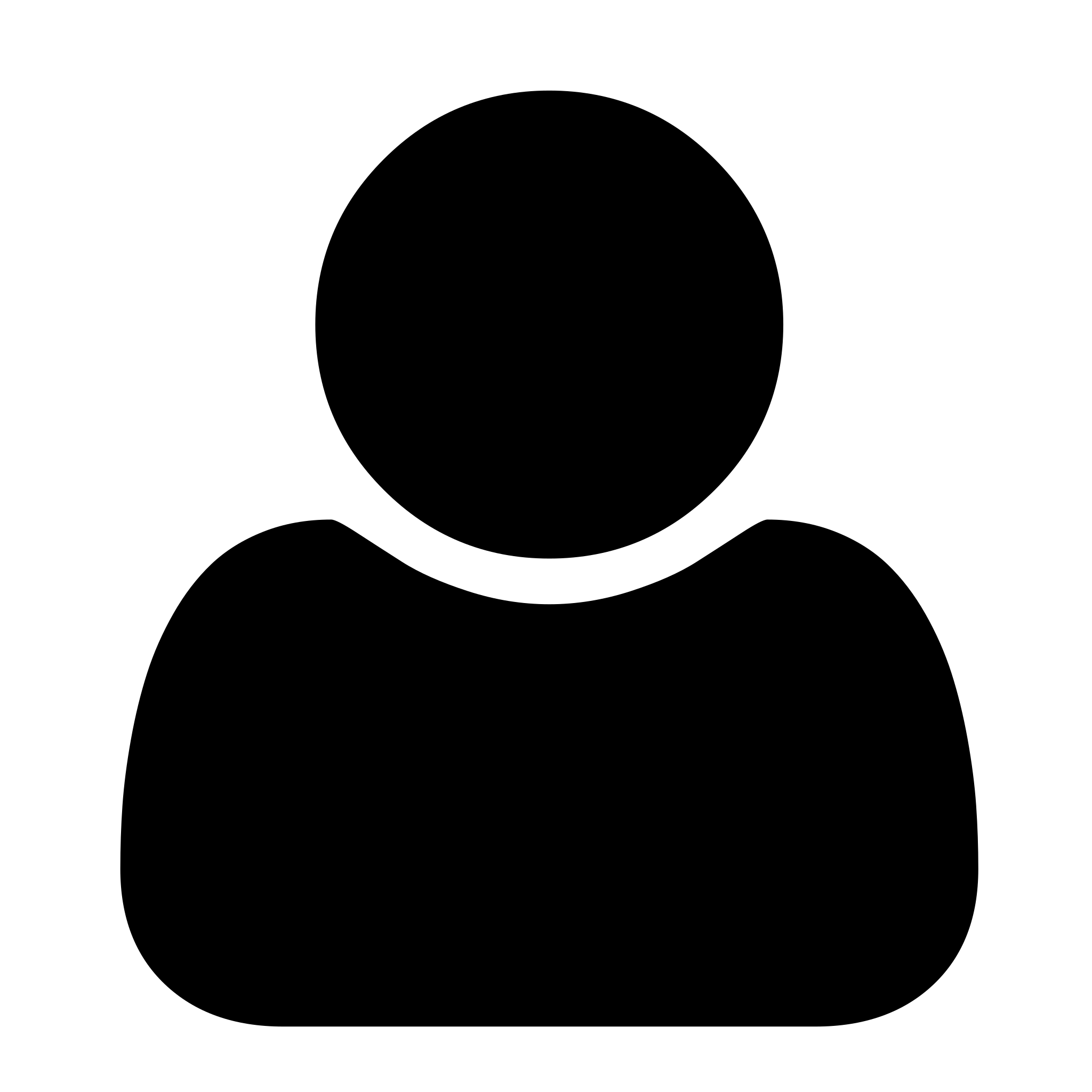 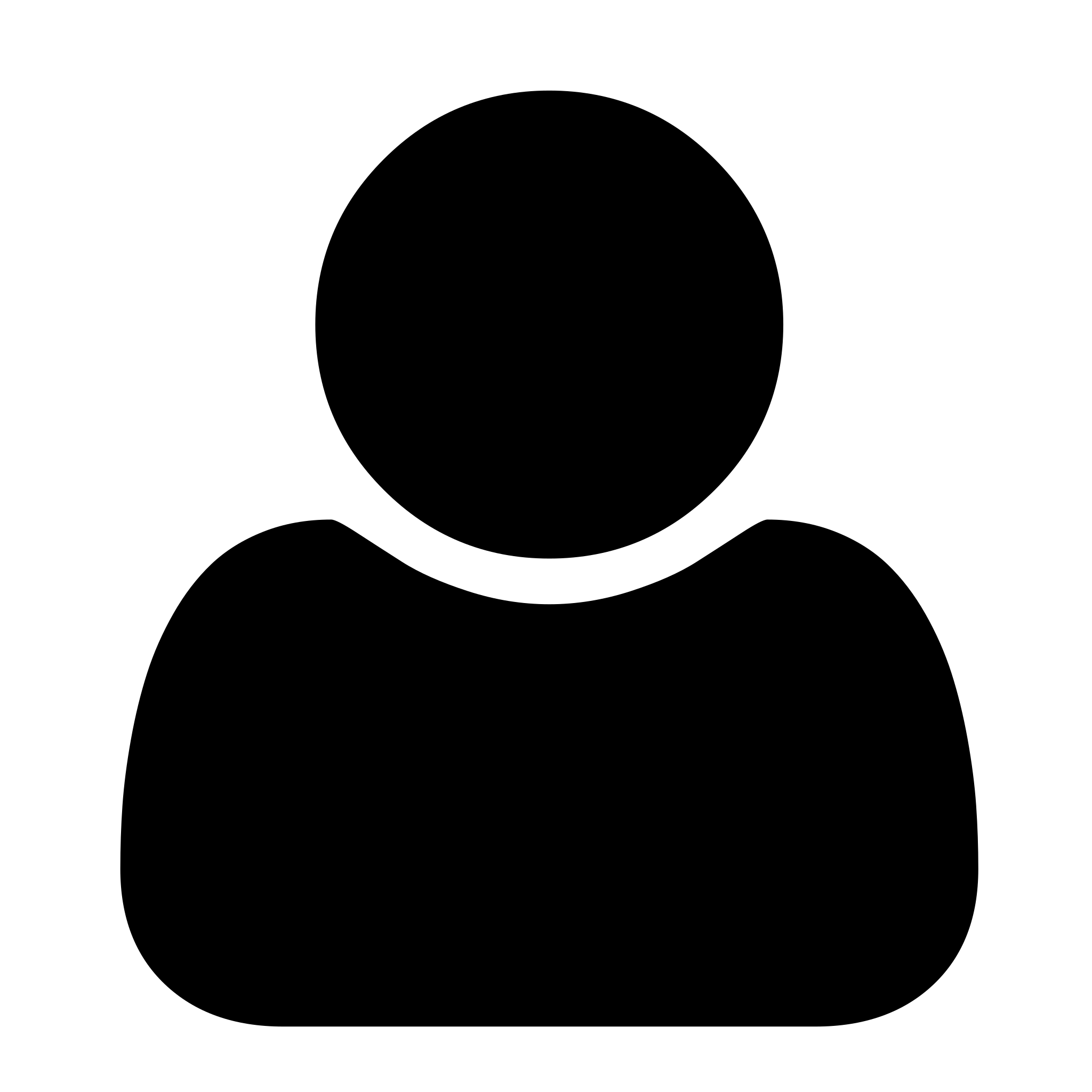 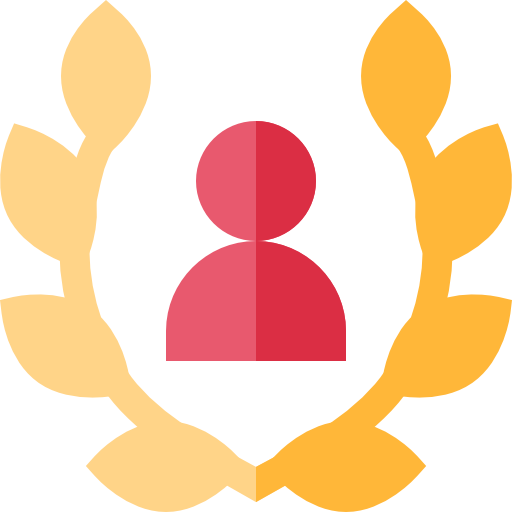 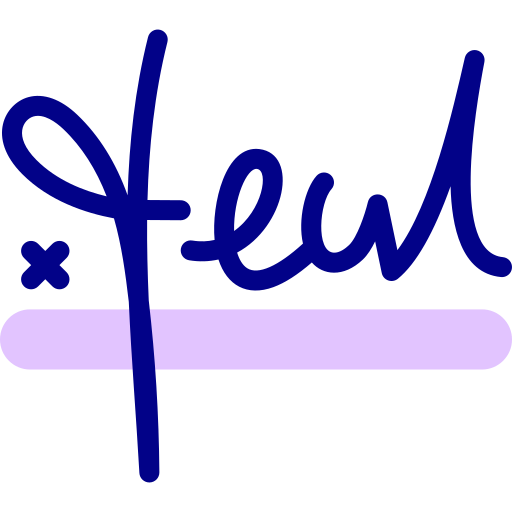 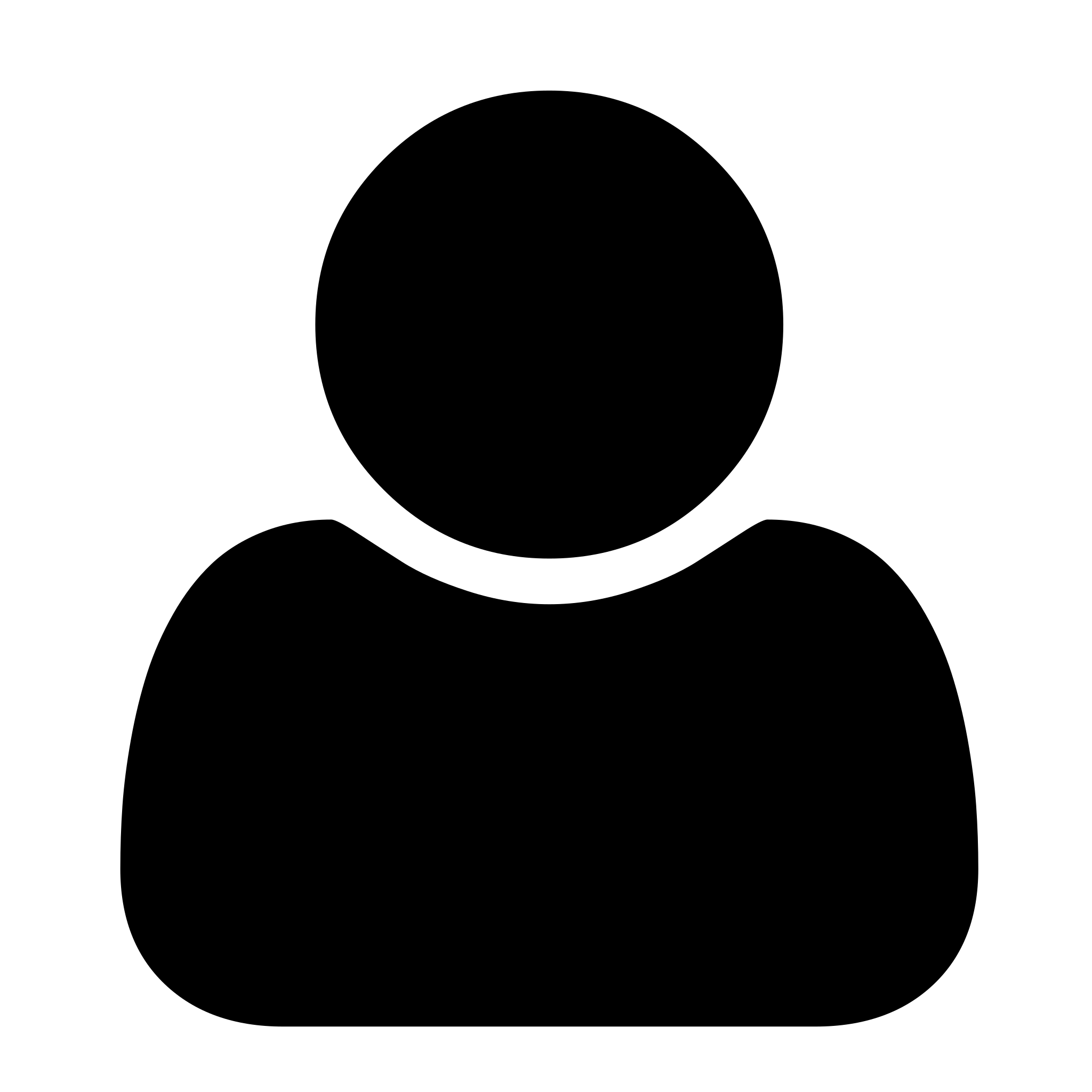 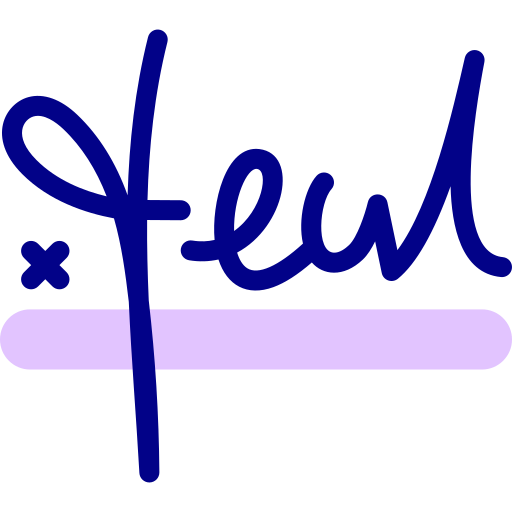 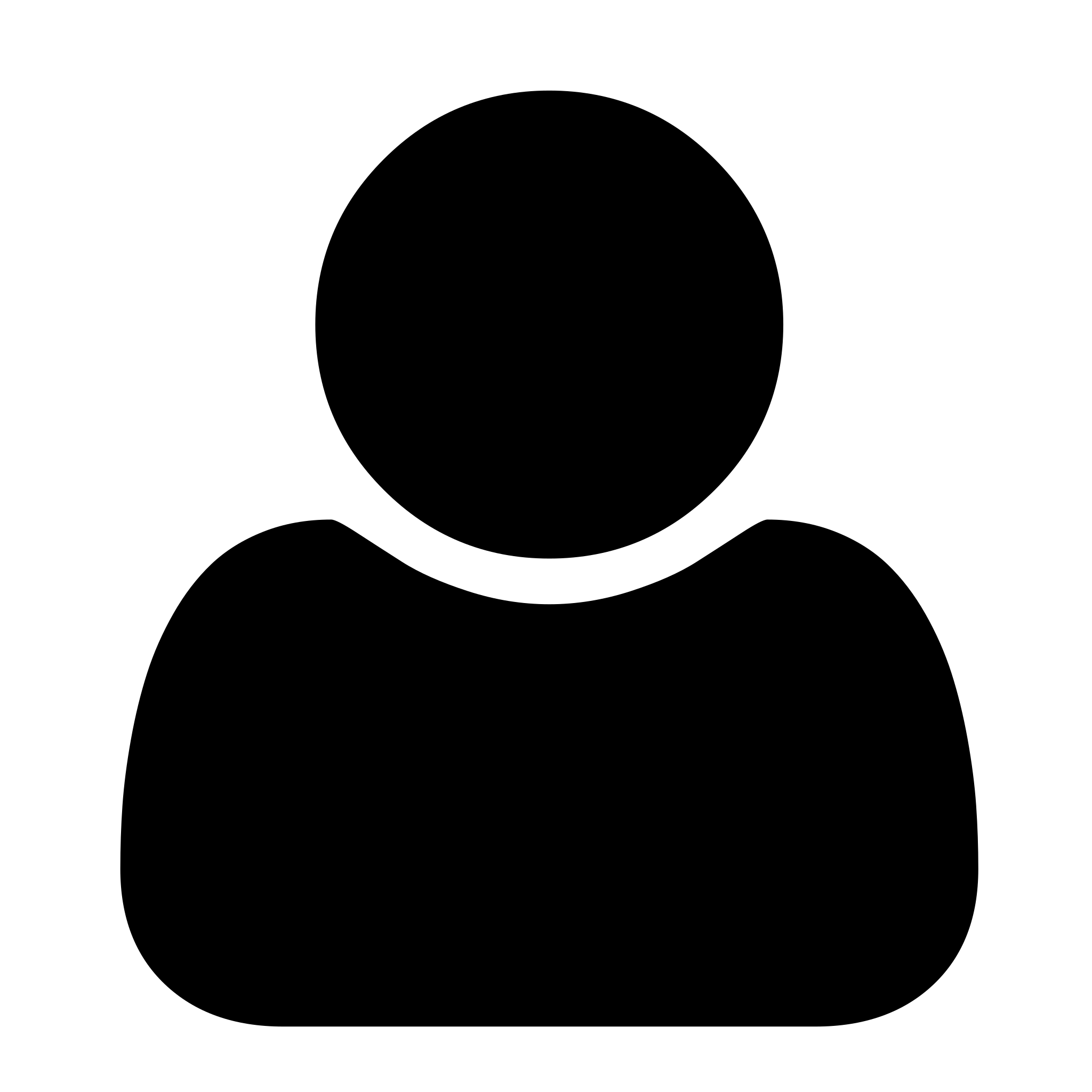 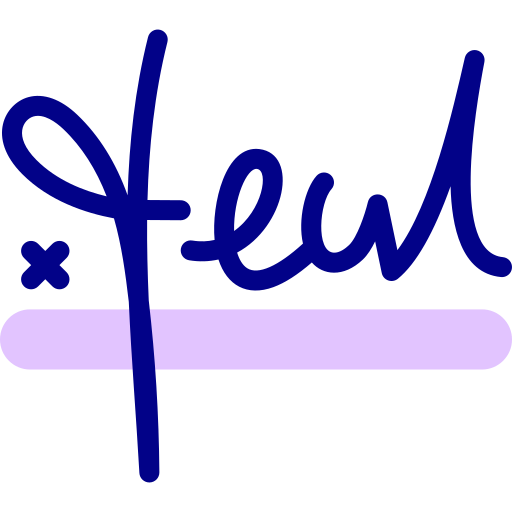 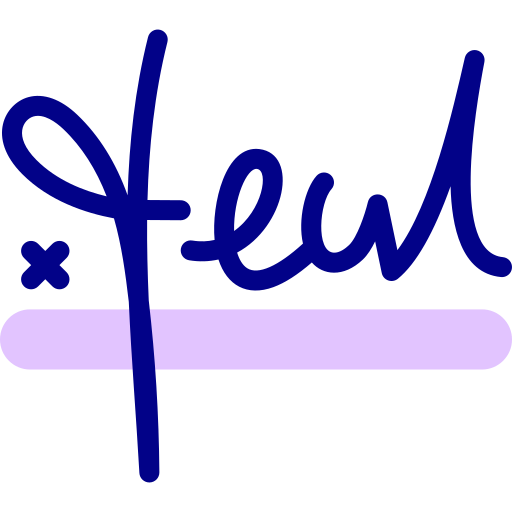 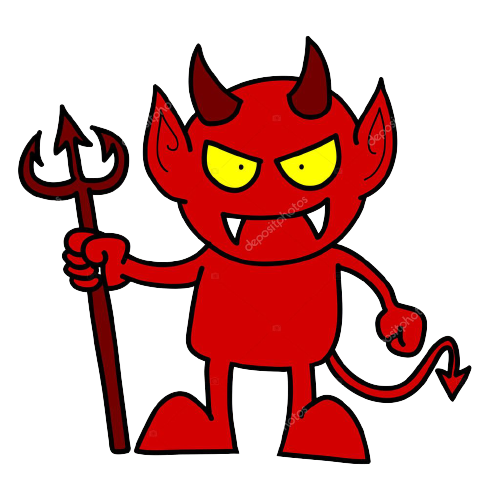 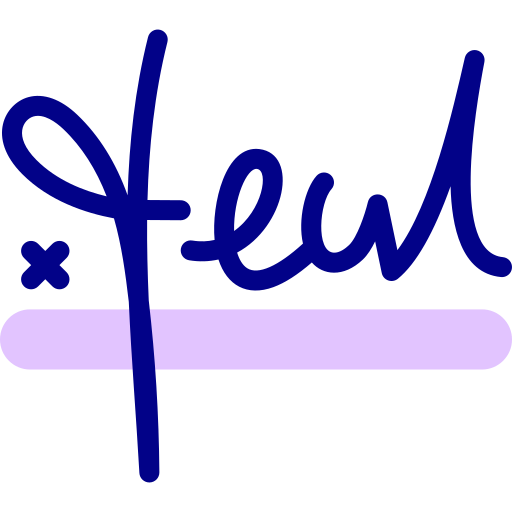 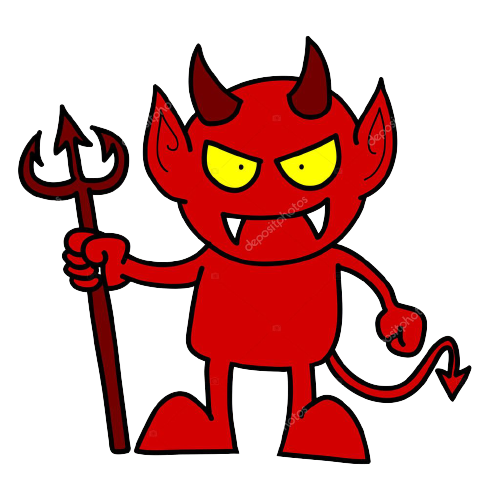 49
Publicly Verifiable Random Sharing
Leader
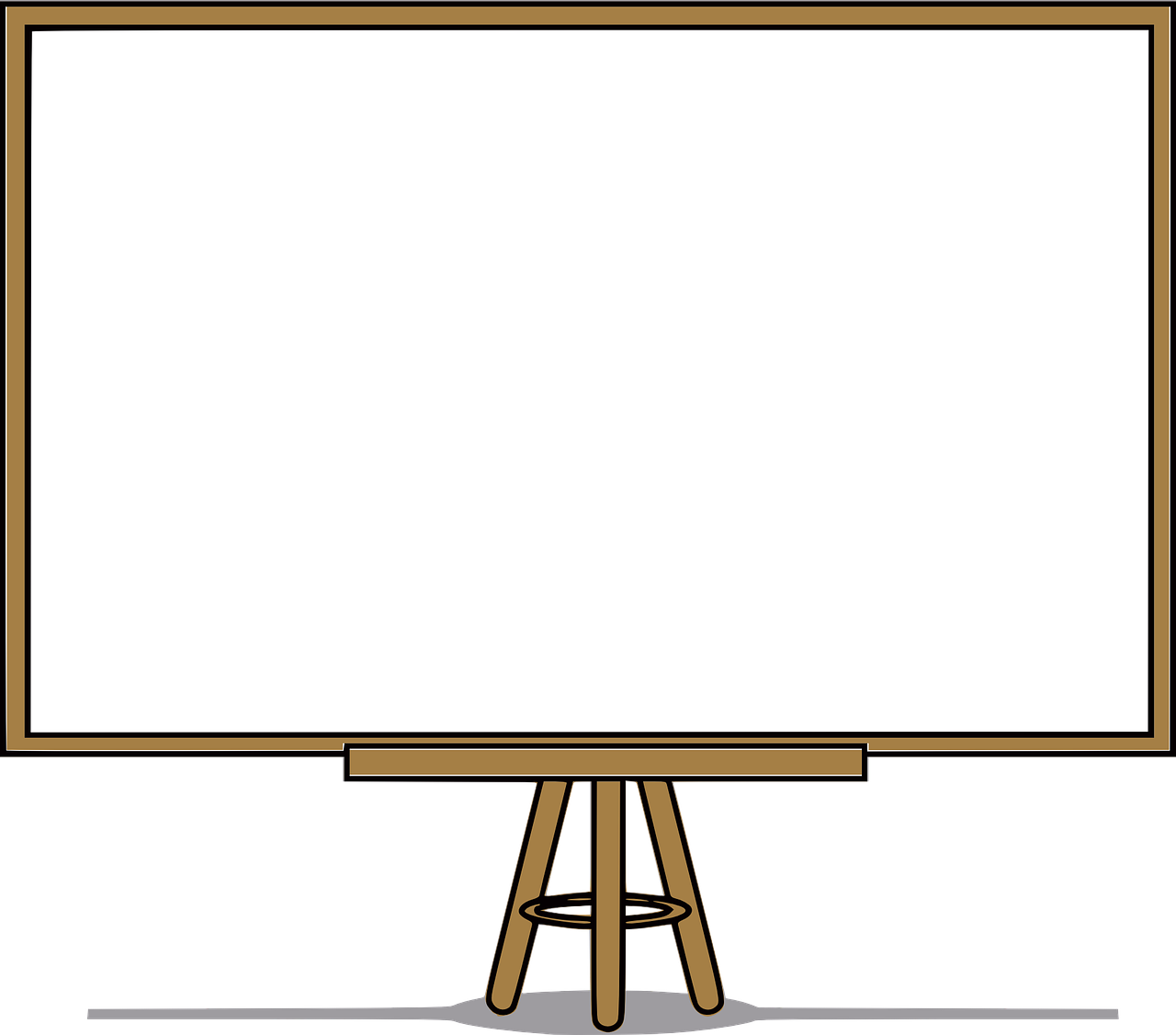 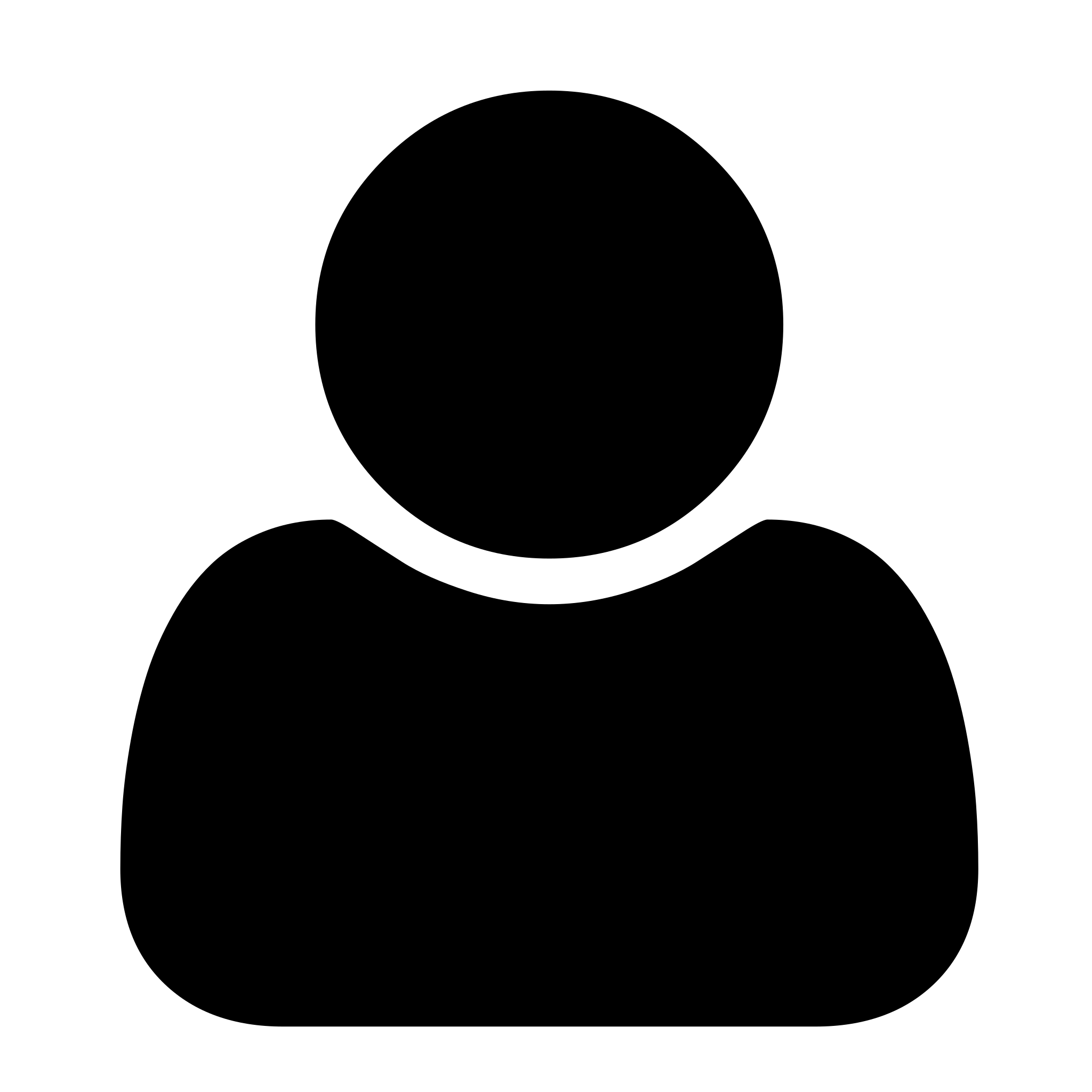 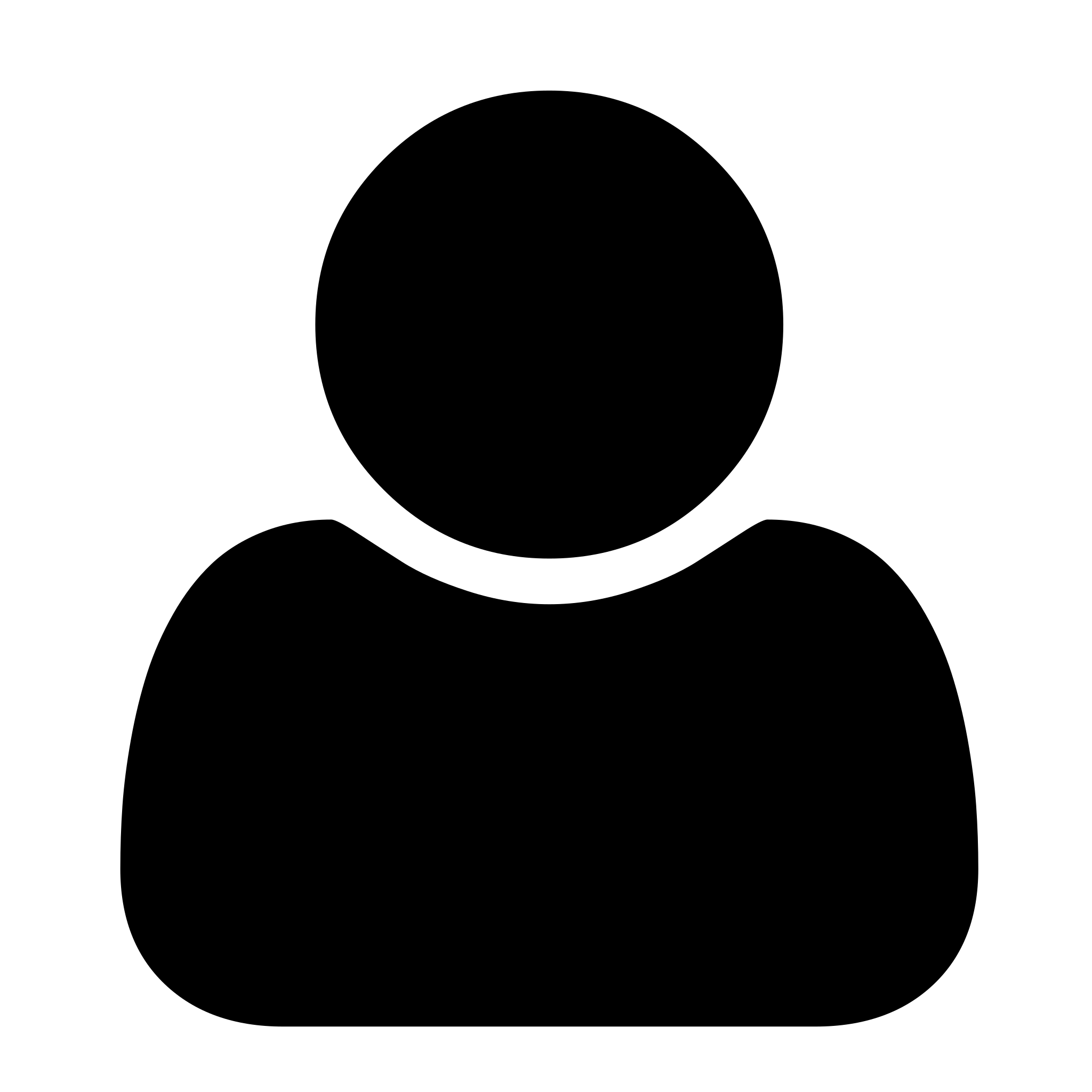 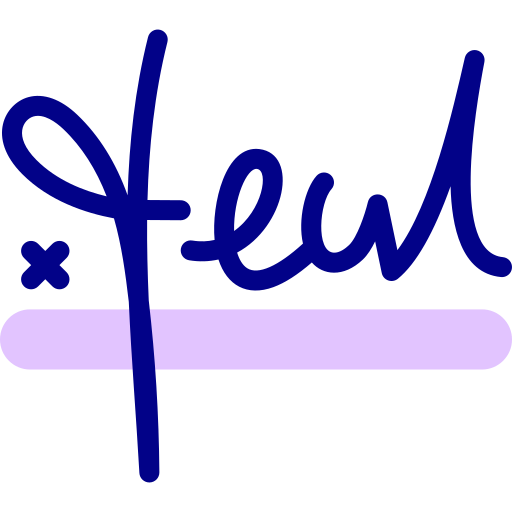 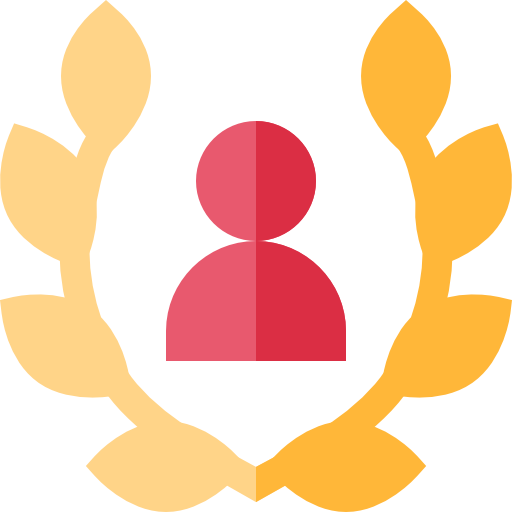 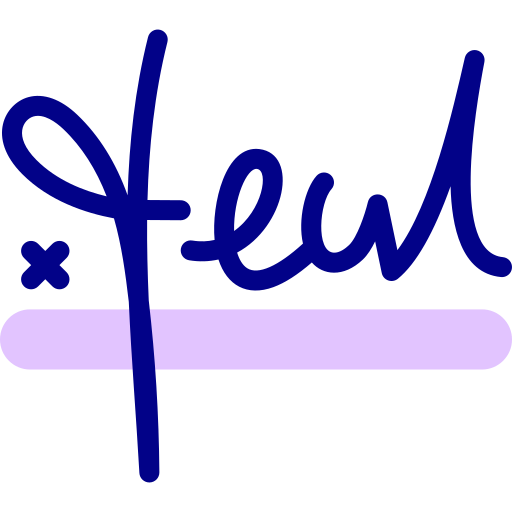 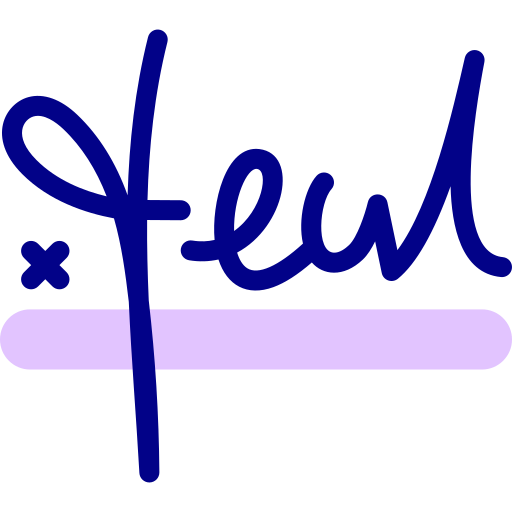 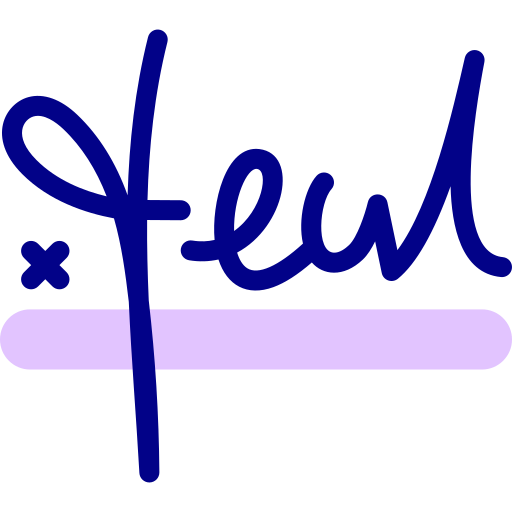 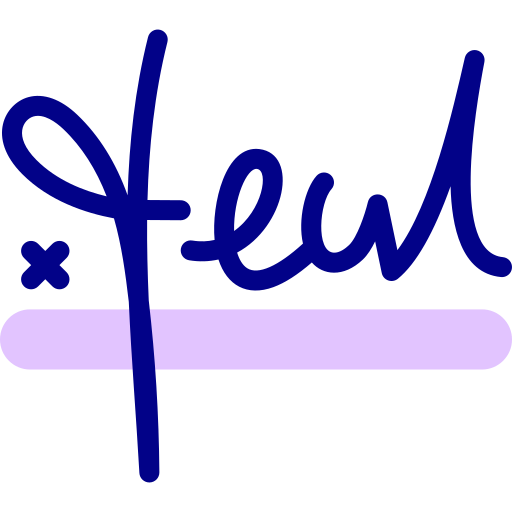 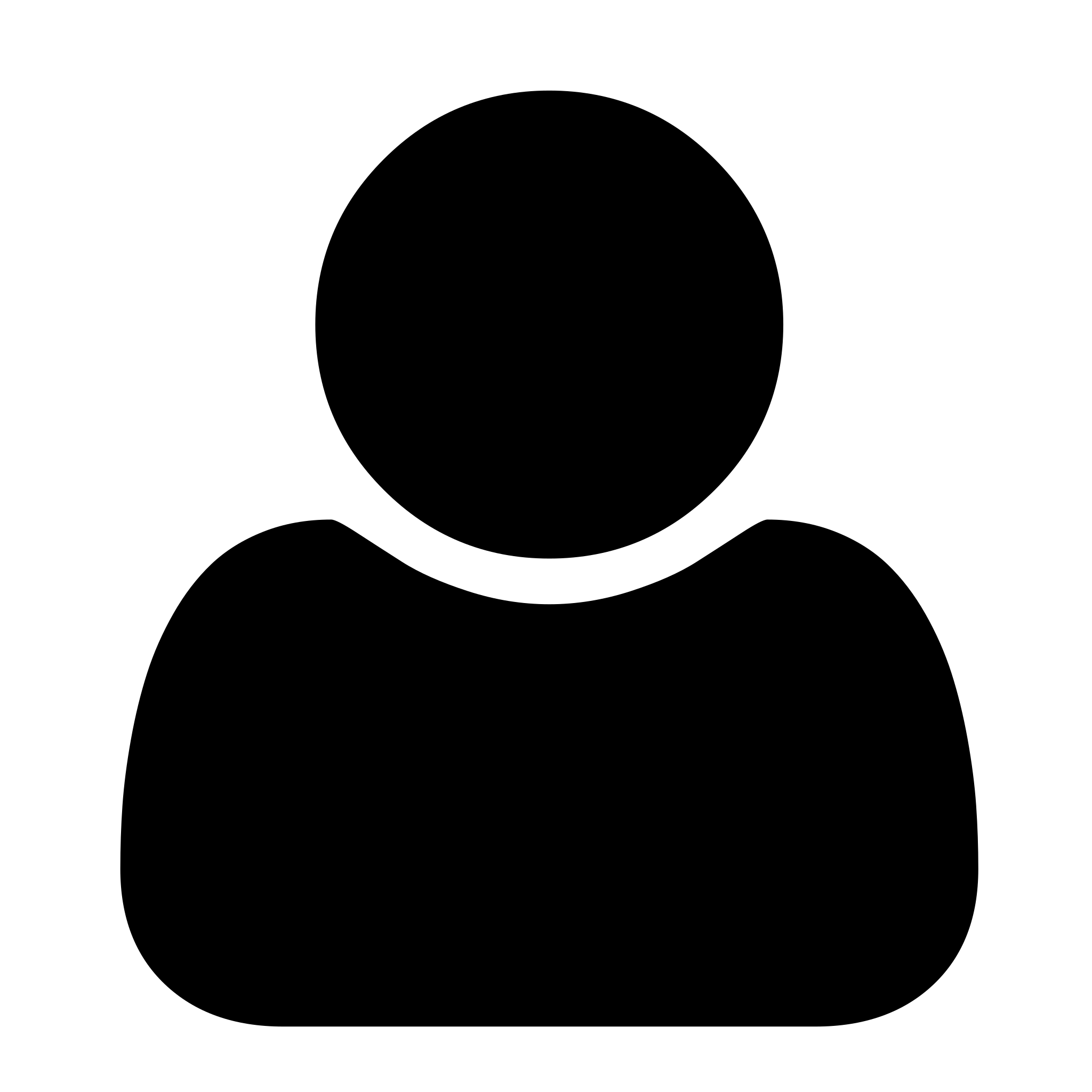 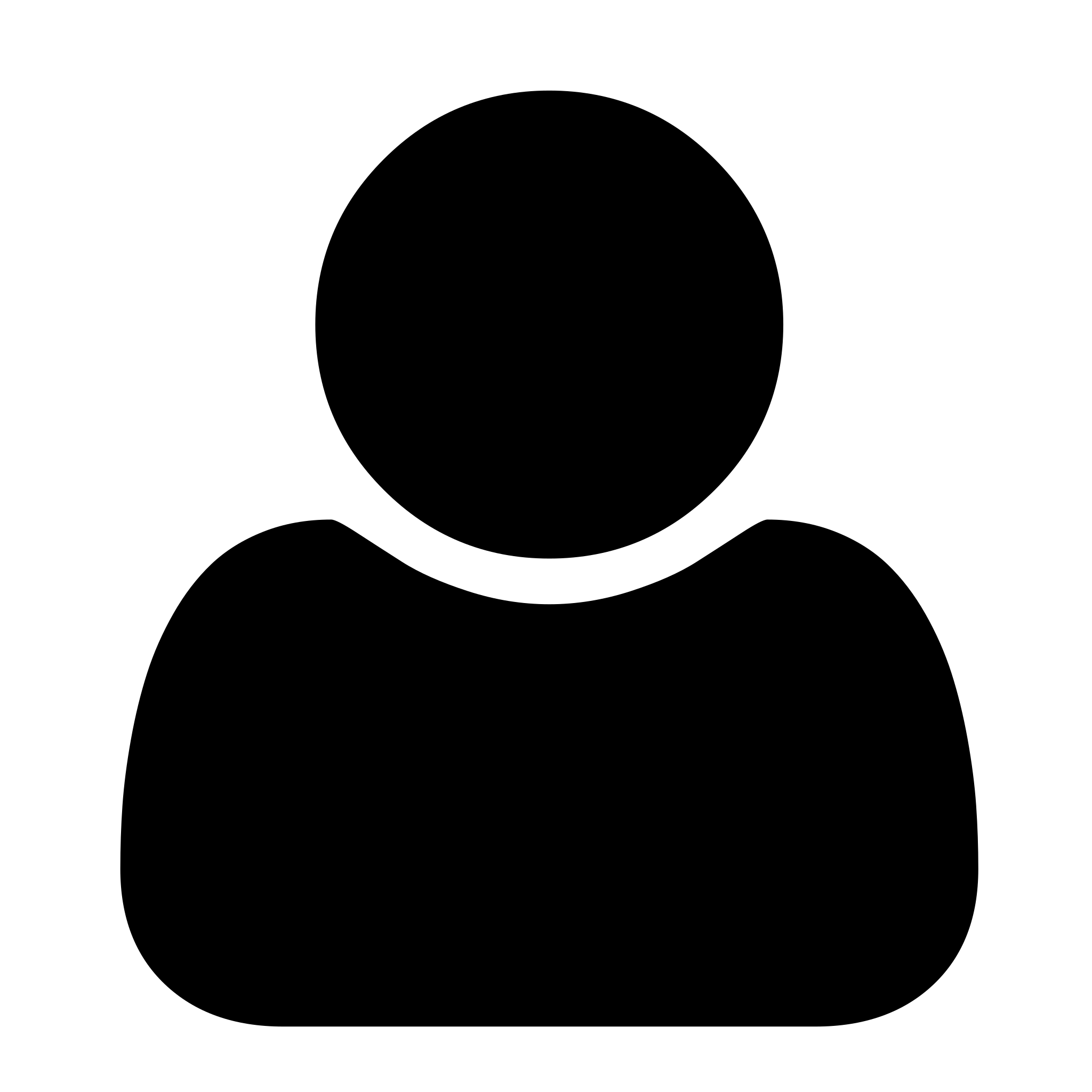 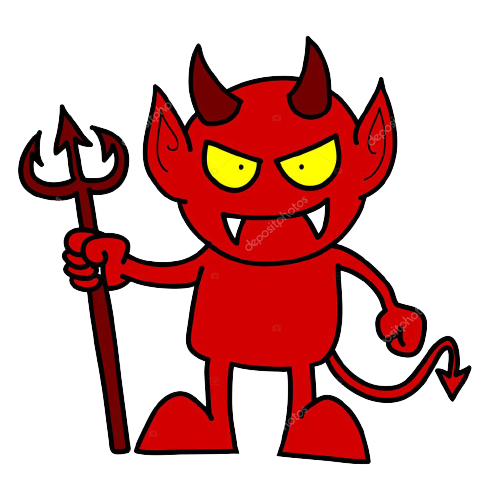 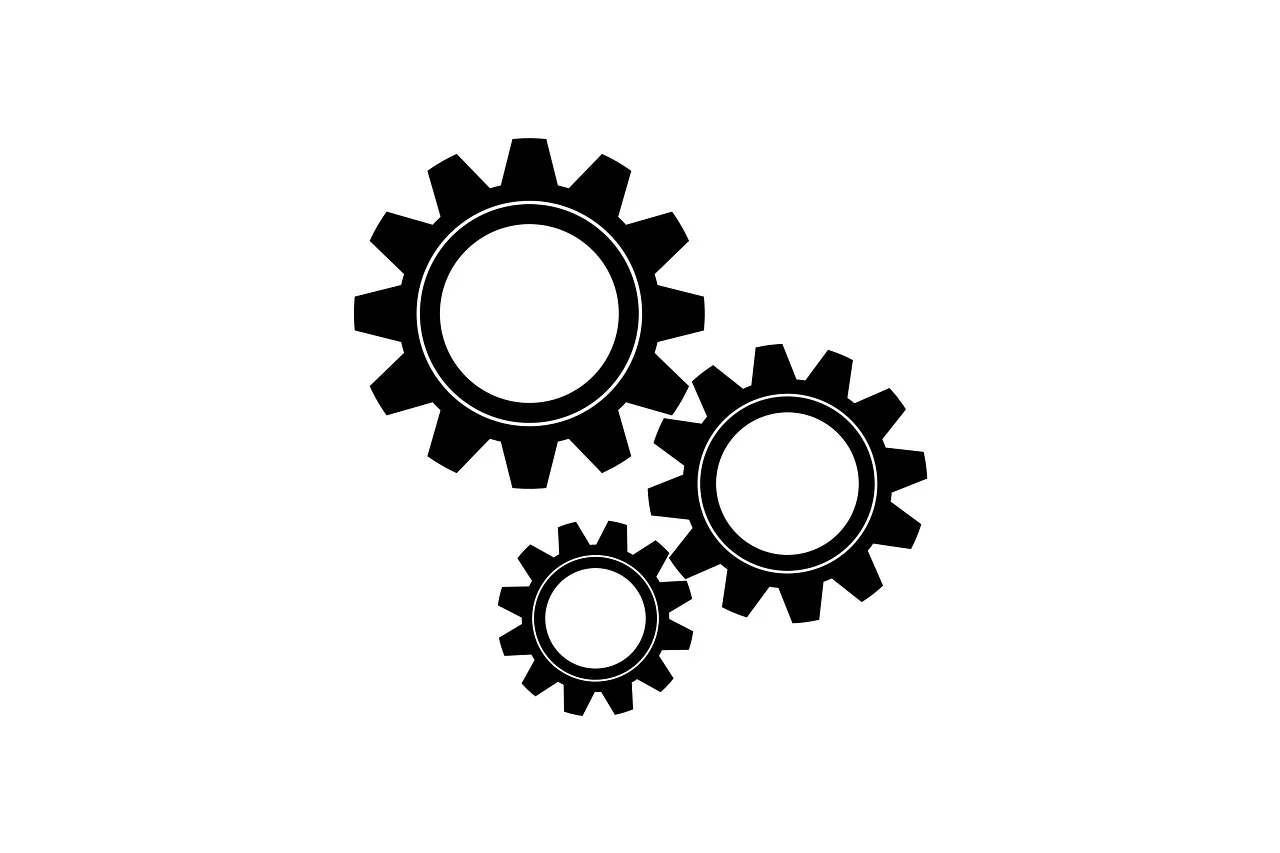 Broadcast Channel or SMR
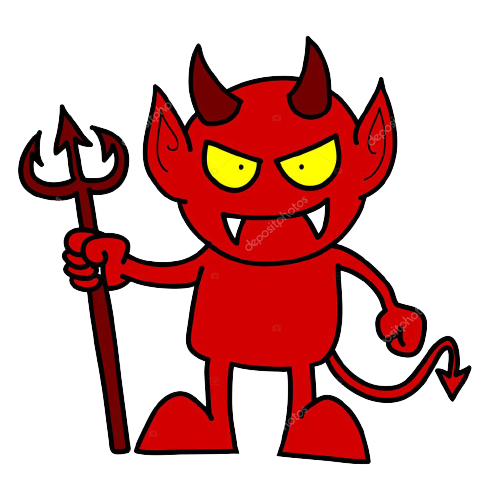 50
Technique Overview
PVSS
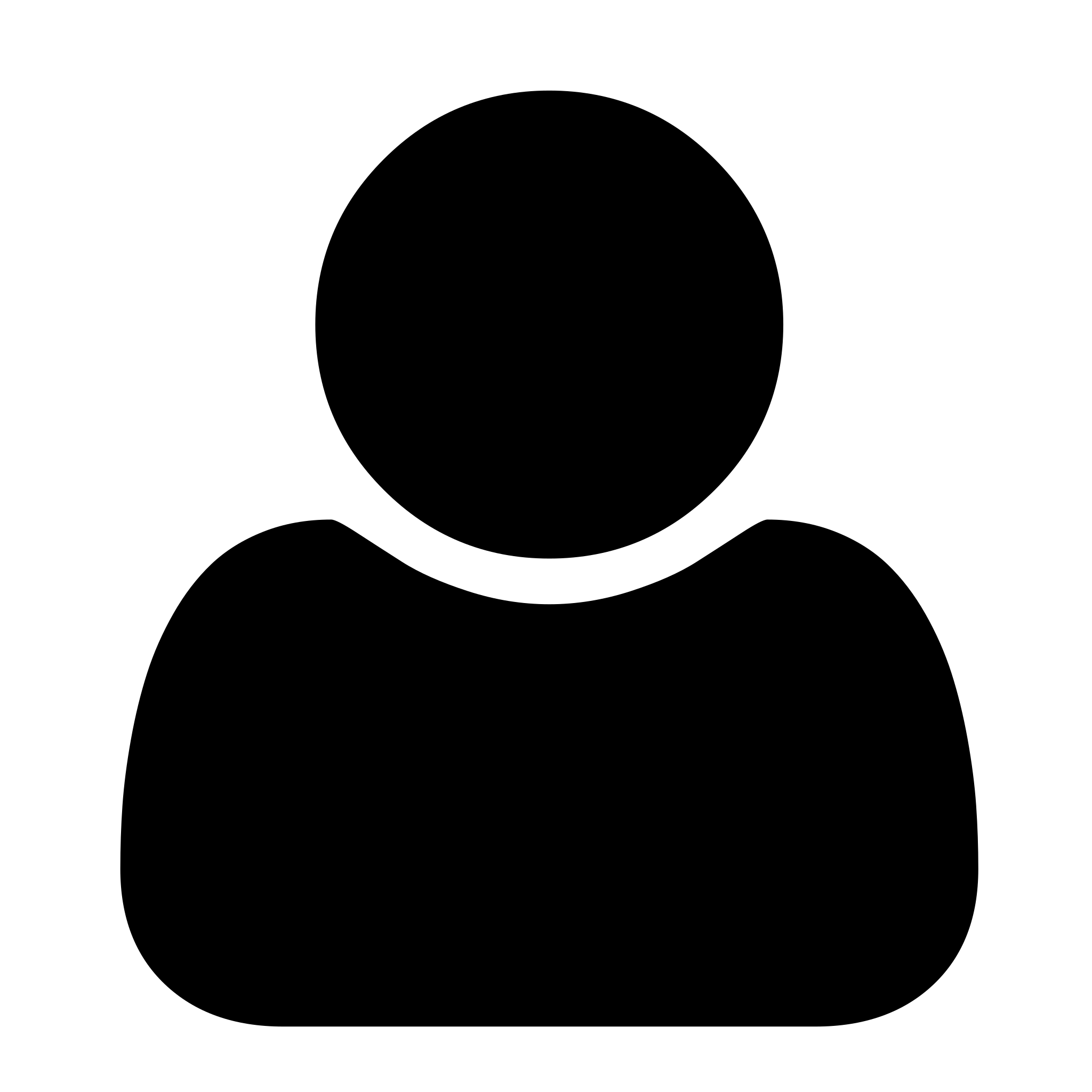 0xf567
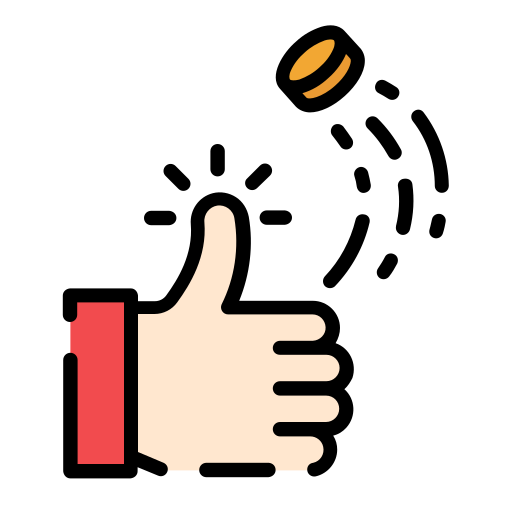 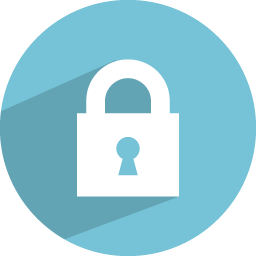 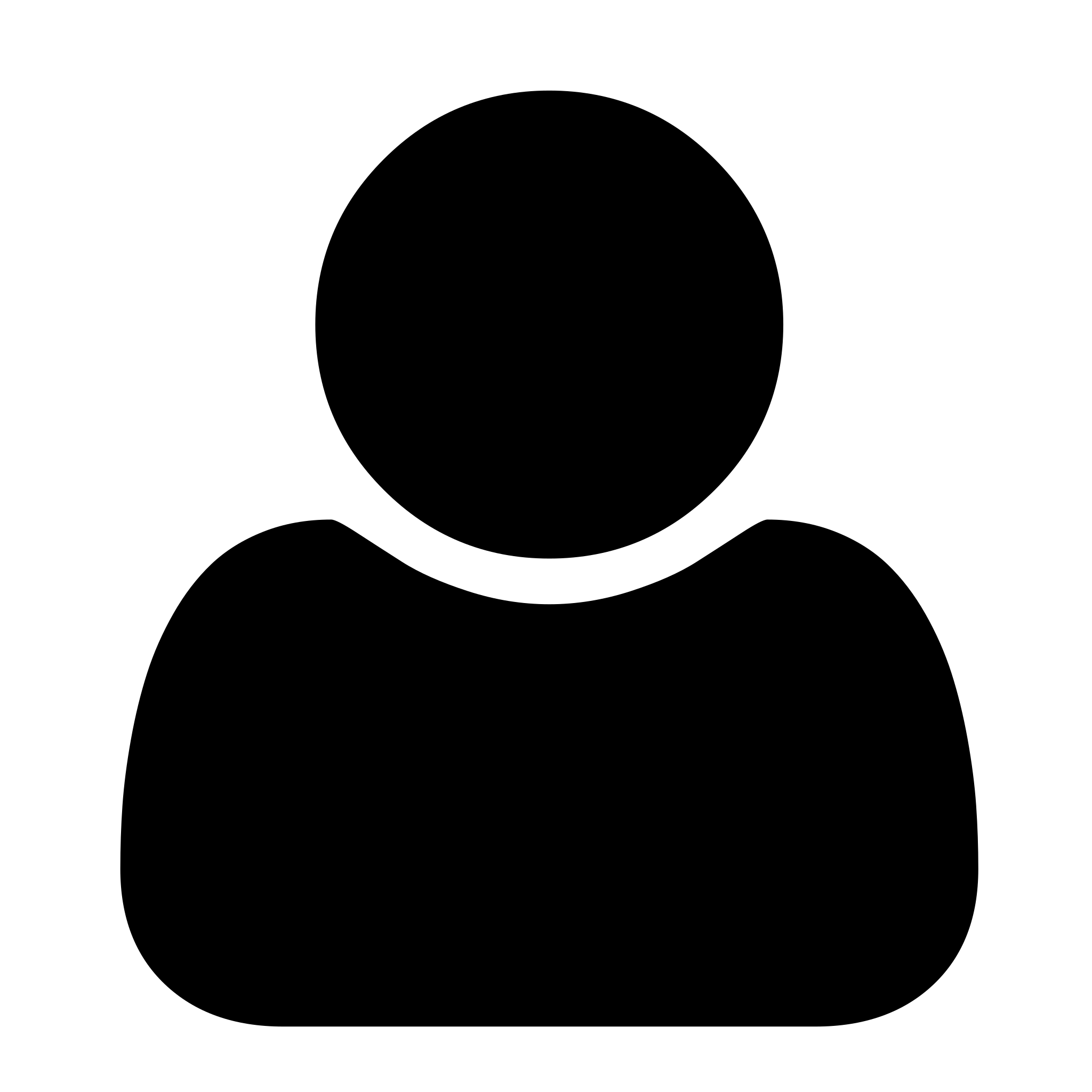 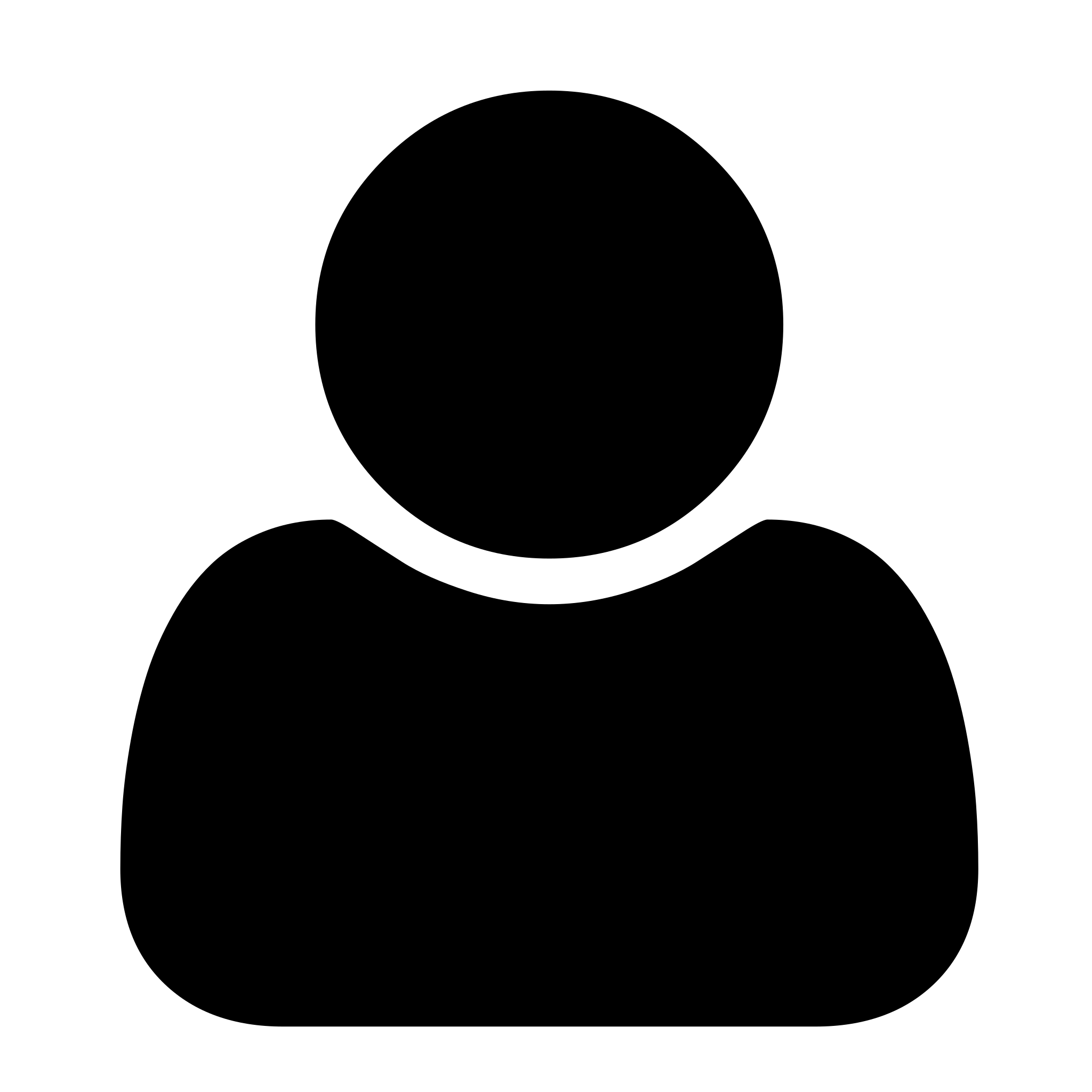 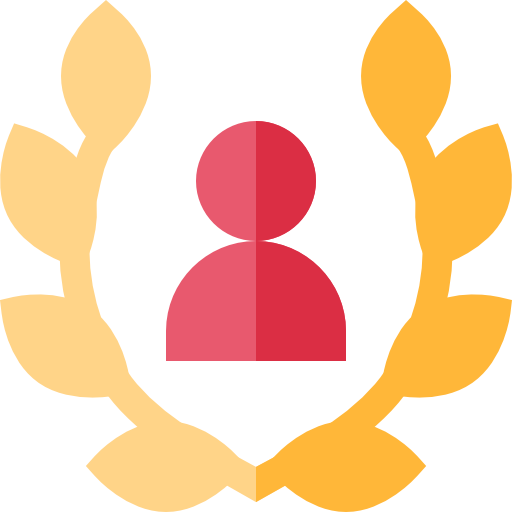 0xa1e3
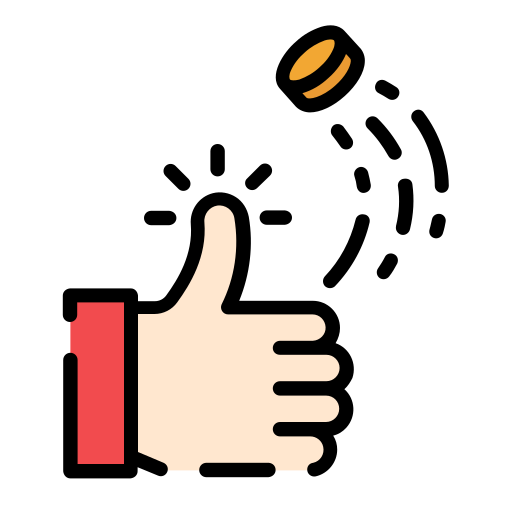 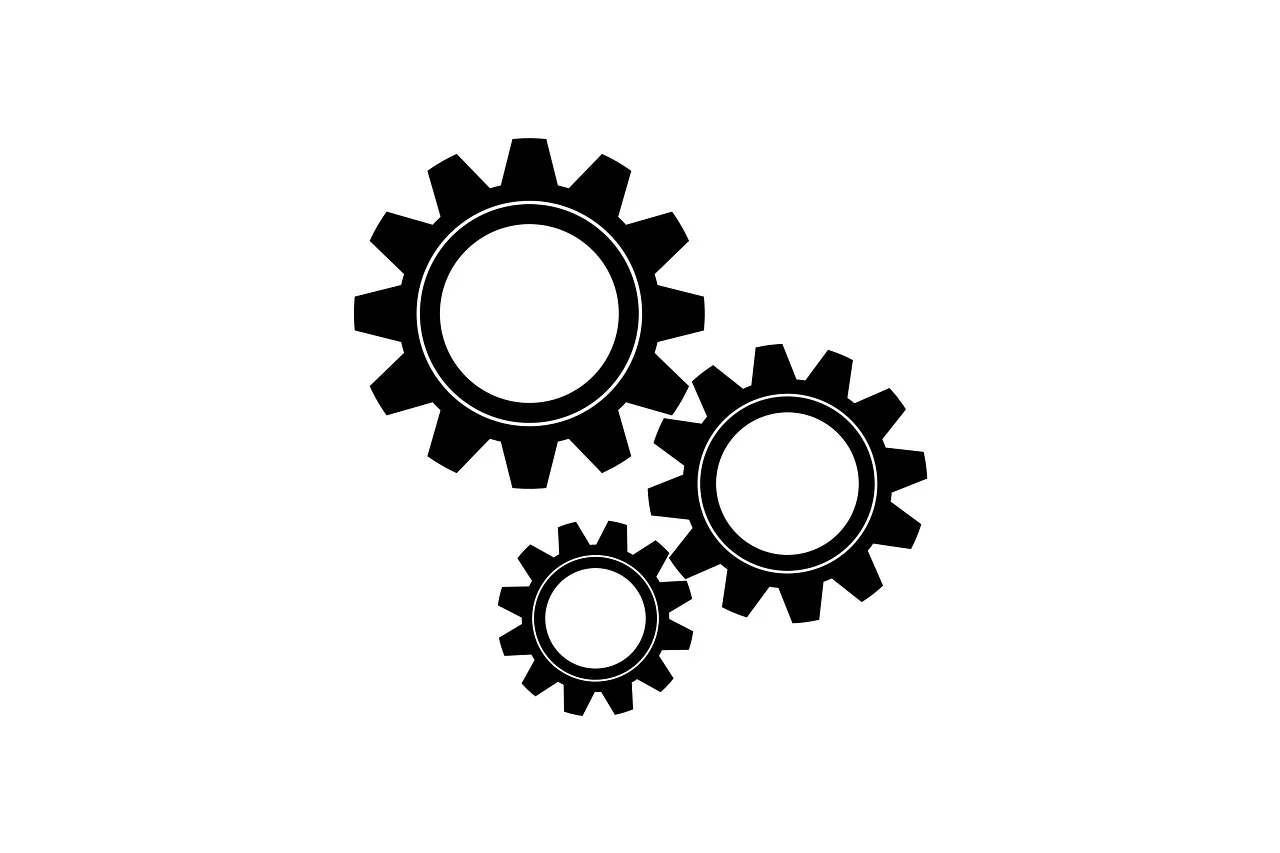 (2) Nodes generate random values shared via a homomorphic Publicly Verifiable Secret Sharing (PVSS)
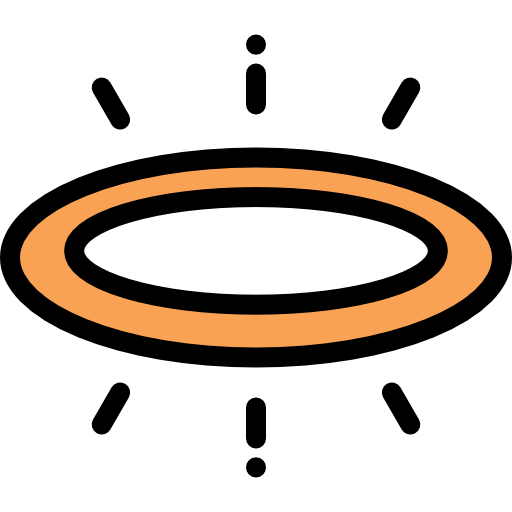 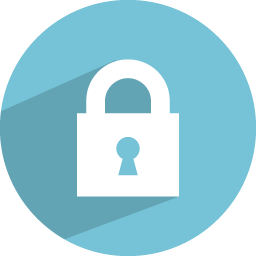 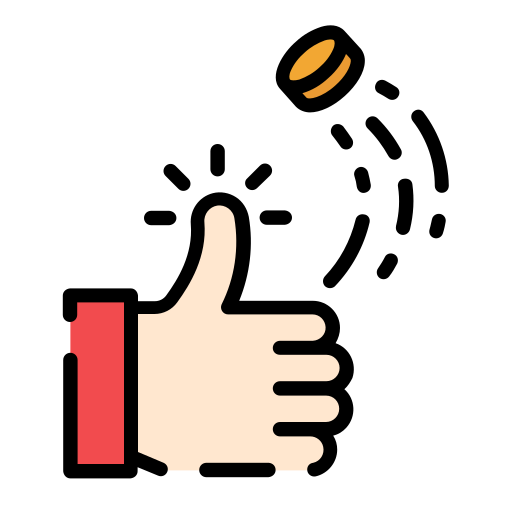 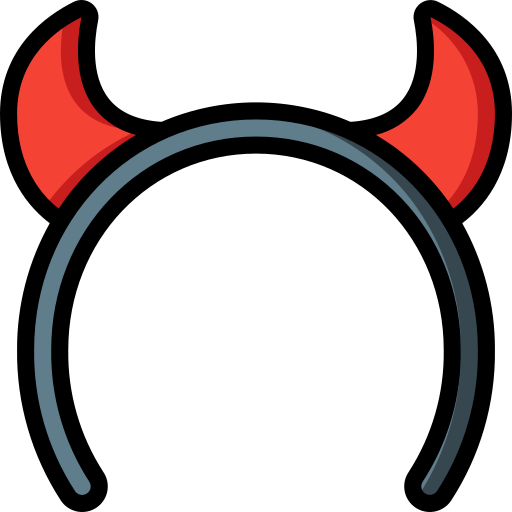 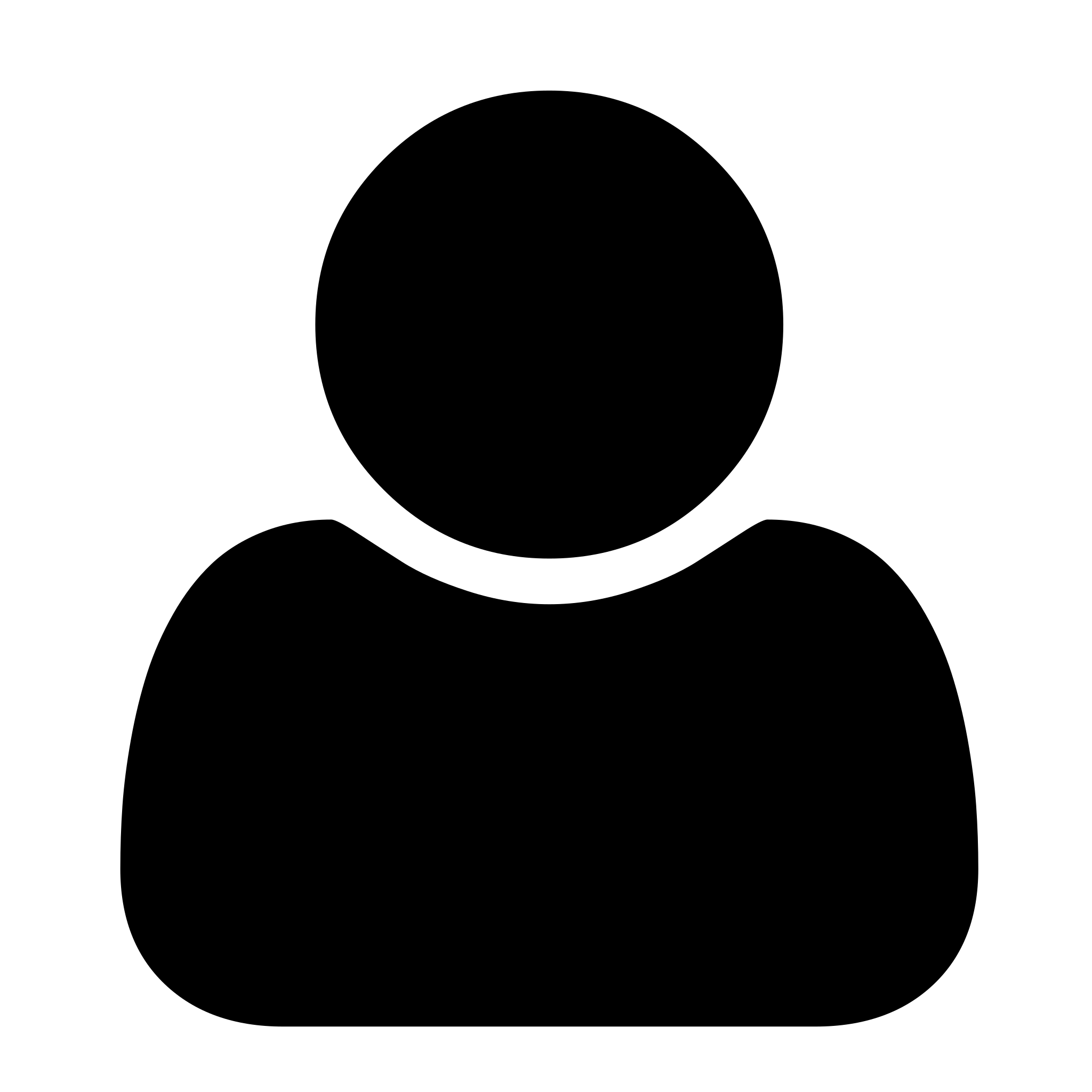 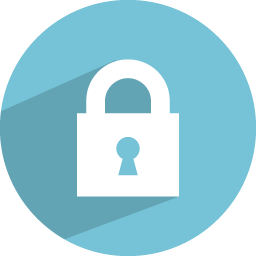 0xd5f33
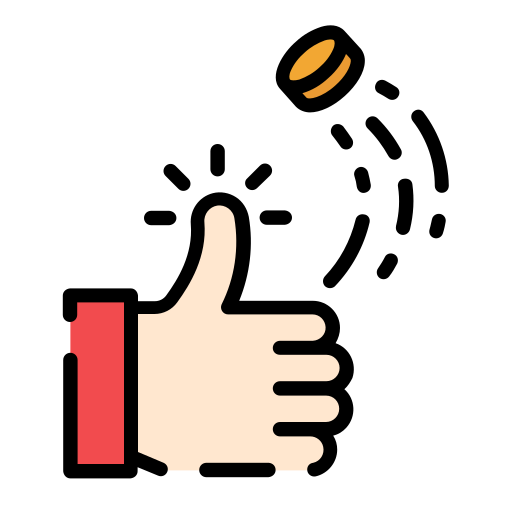 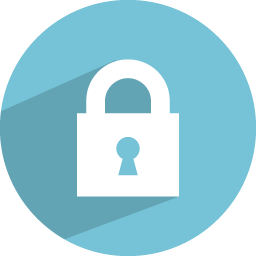 Leader
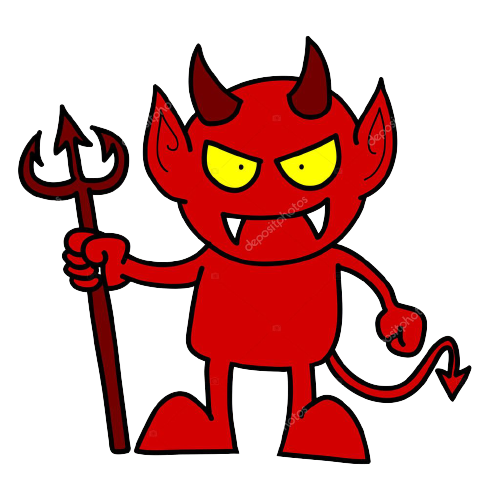 SMR
0x1111
(4) The rotating leader-based SMR handles 
invalid/no inputs
Low-latency and low-communication complexity agreement
Beacon generation using reconstruction of PVRS
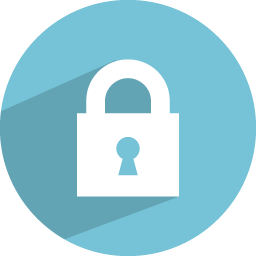 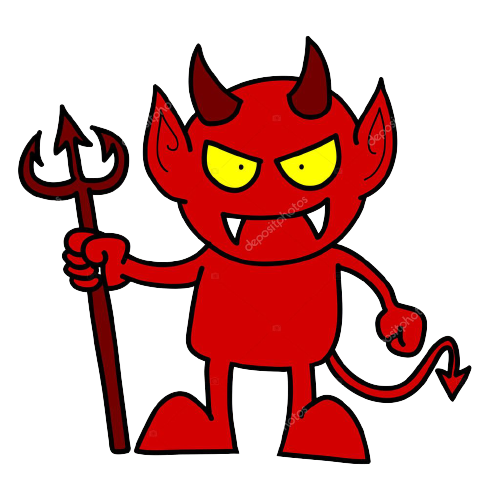 0x0000
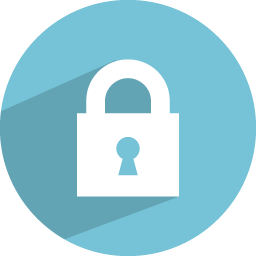 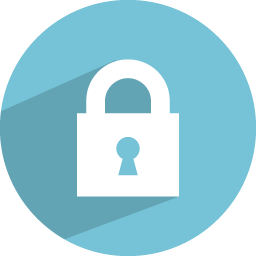 indicates PVSS
51
[Speaker Notes: Now, I will give an overview of the techniques used in OptRand.]
OptRand
52
Conclusion and Open problems
Asynchronous random beacons
Information-theoretic random beacons
Adaptively secure optimal efficient random beacons
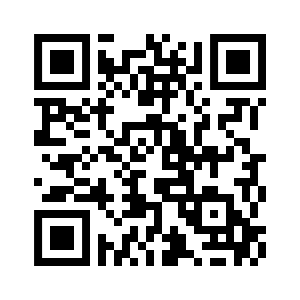 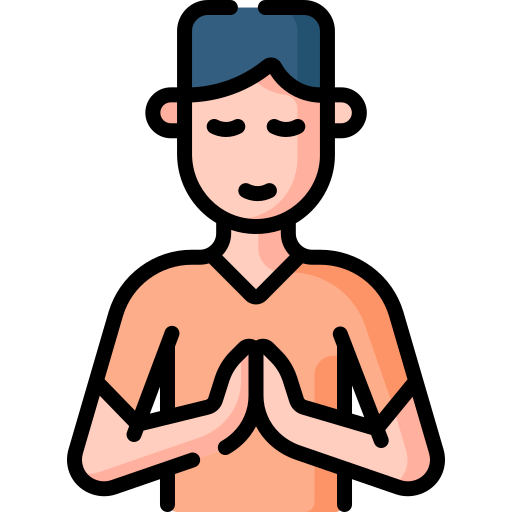 53